Сколько стоит оценочная деятельность? Болевые точки
Расчетная часть
Задача: Повысить полезность
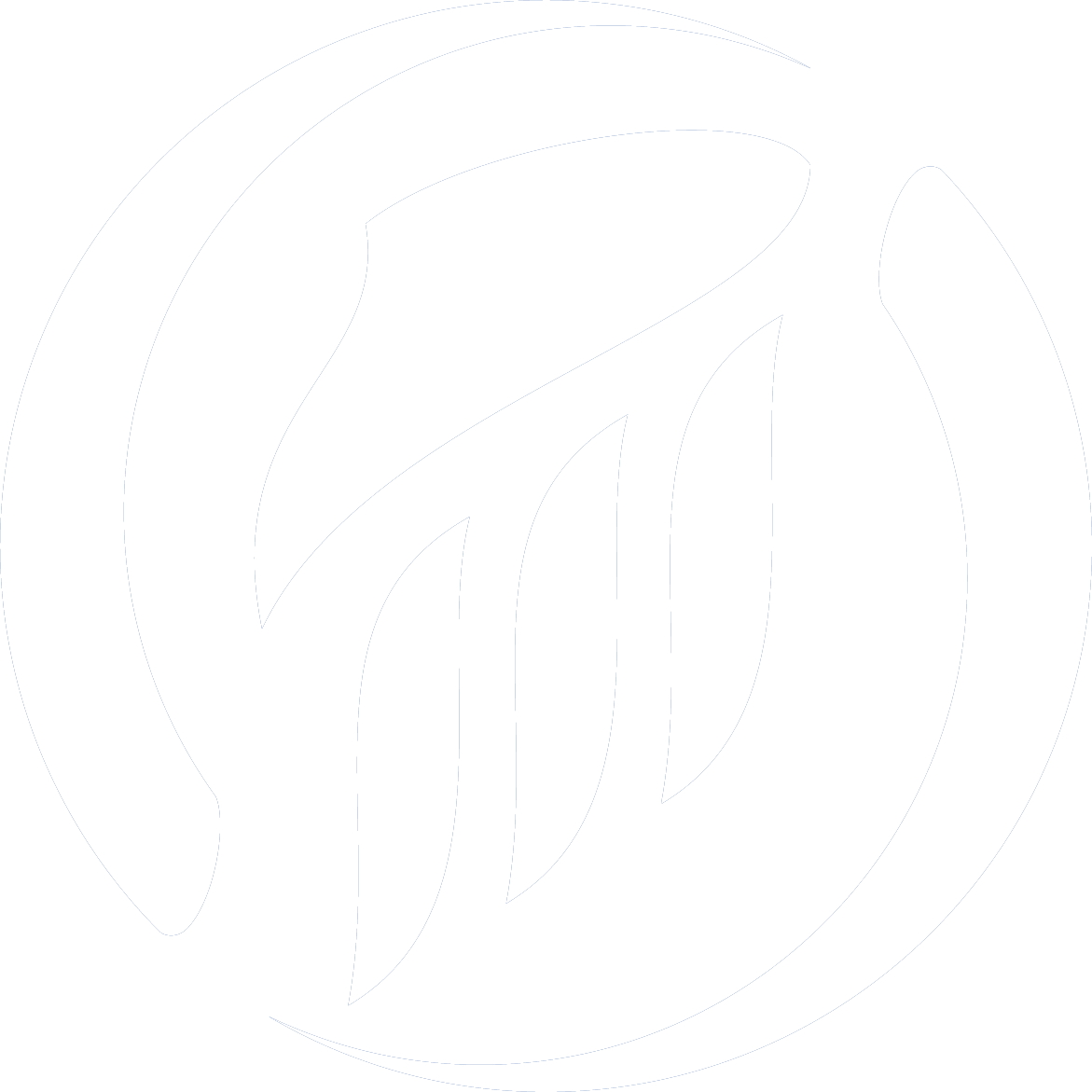 «Всё хорошее» 
 Модель SCARF
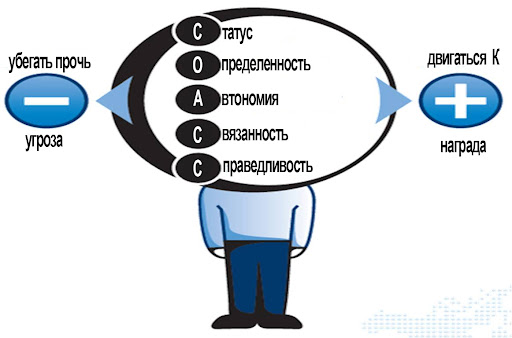 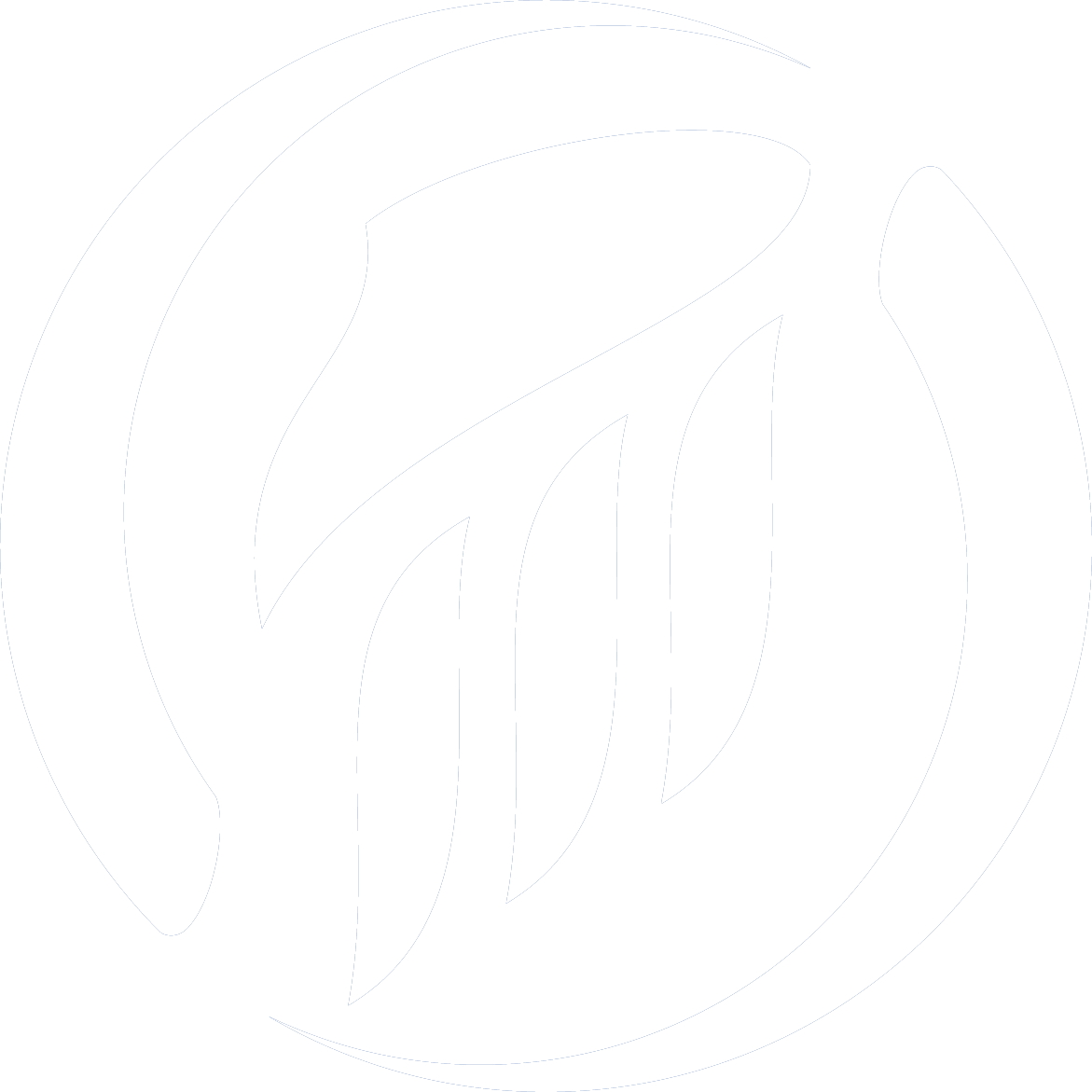 «Всё плохое» 
 Почти  Б. Окуджава
К оценке интерес пропал
И отрасль в упадке
Не оттого, что труден квал 
Иль рынок не в порядке

Всё загнивает оттого
(И тем страшней, чем дольше),
Что люди дела своего
Не уважают больше.
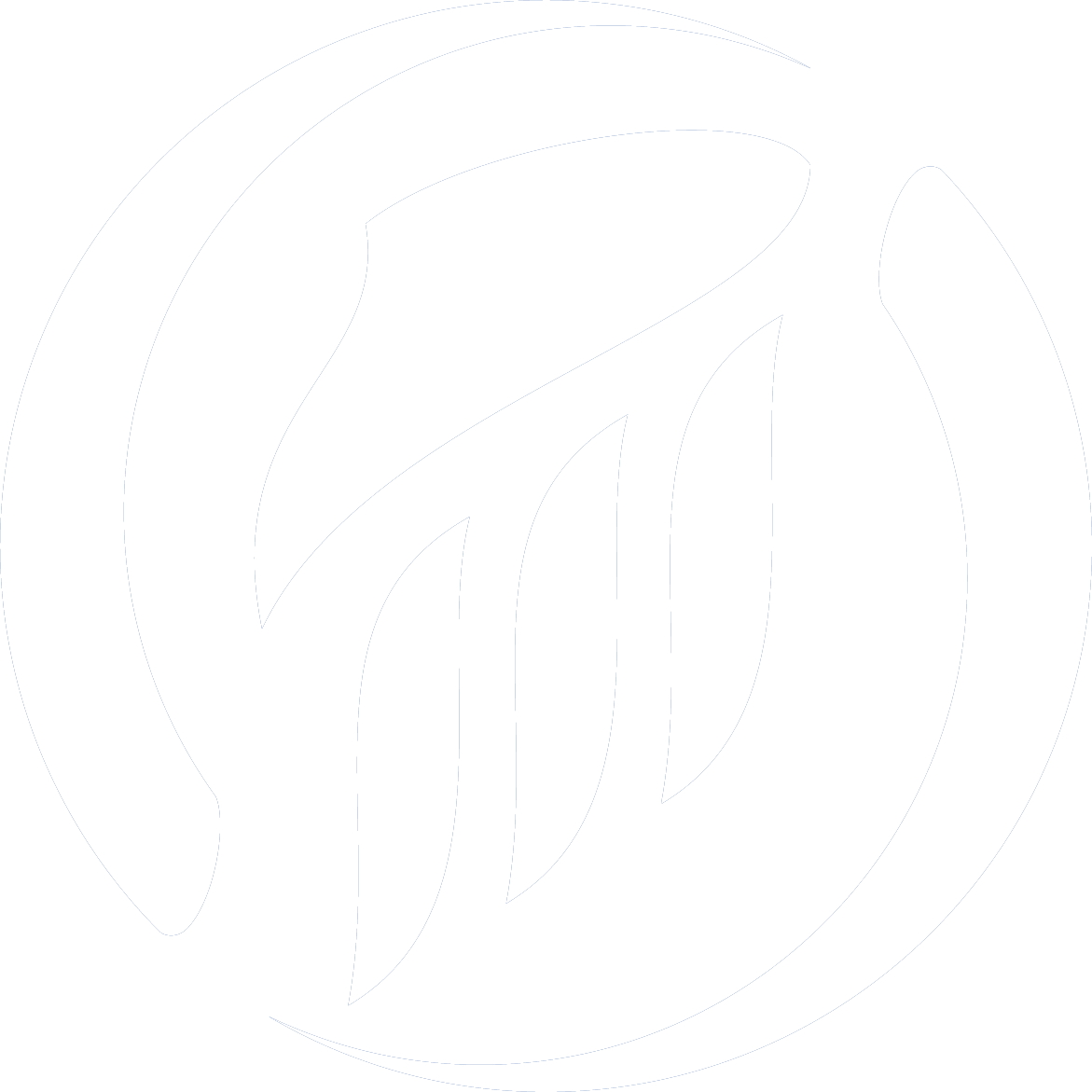 Почему полезность невысока
Качество не востребовано => Низкая полезность => Низкие гонорары
	(причина)		(проблема)	          (следствие) 

Причины причин:

Потребителям отчетов сложно оценить уровень качества
Преследуется бюрократическая цель (подпись и печать)
Качество не дает явных преимуществ
Некачественная оценка не несет существенных рисков


Причина причин причин (многократное почему?):

Система оценочной деятельности выстроена неправильно


Оценка – это наука, искусство, магия, спорт?
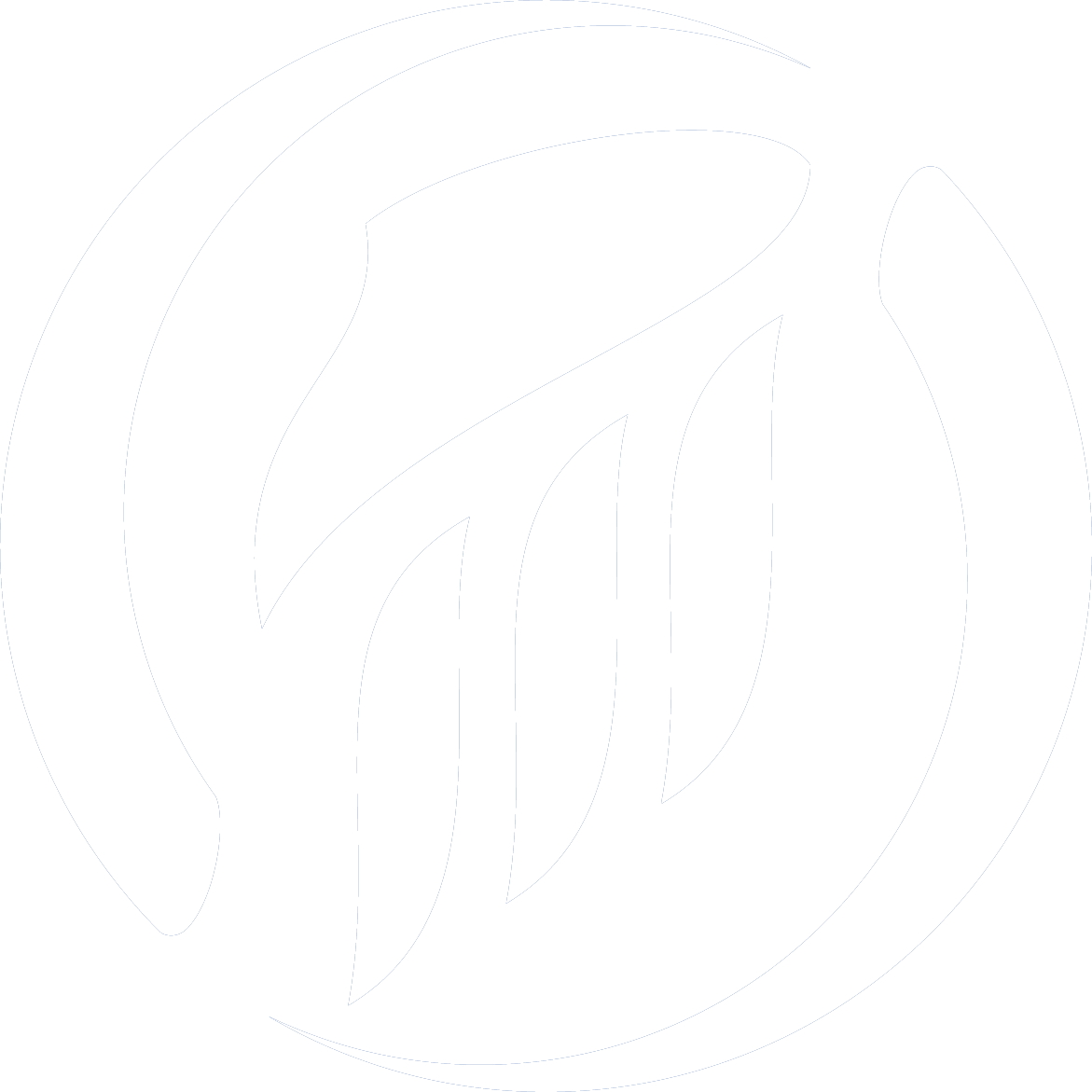 Оценка как вид спорта
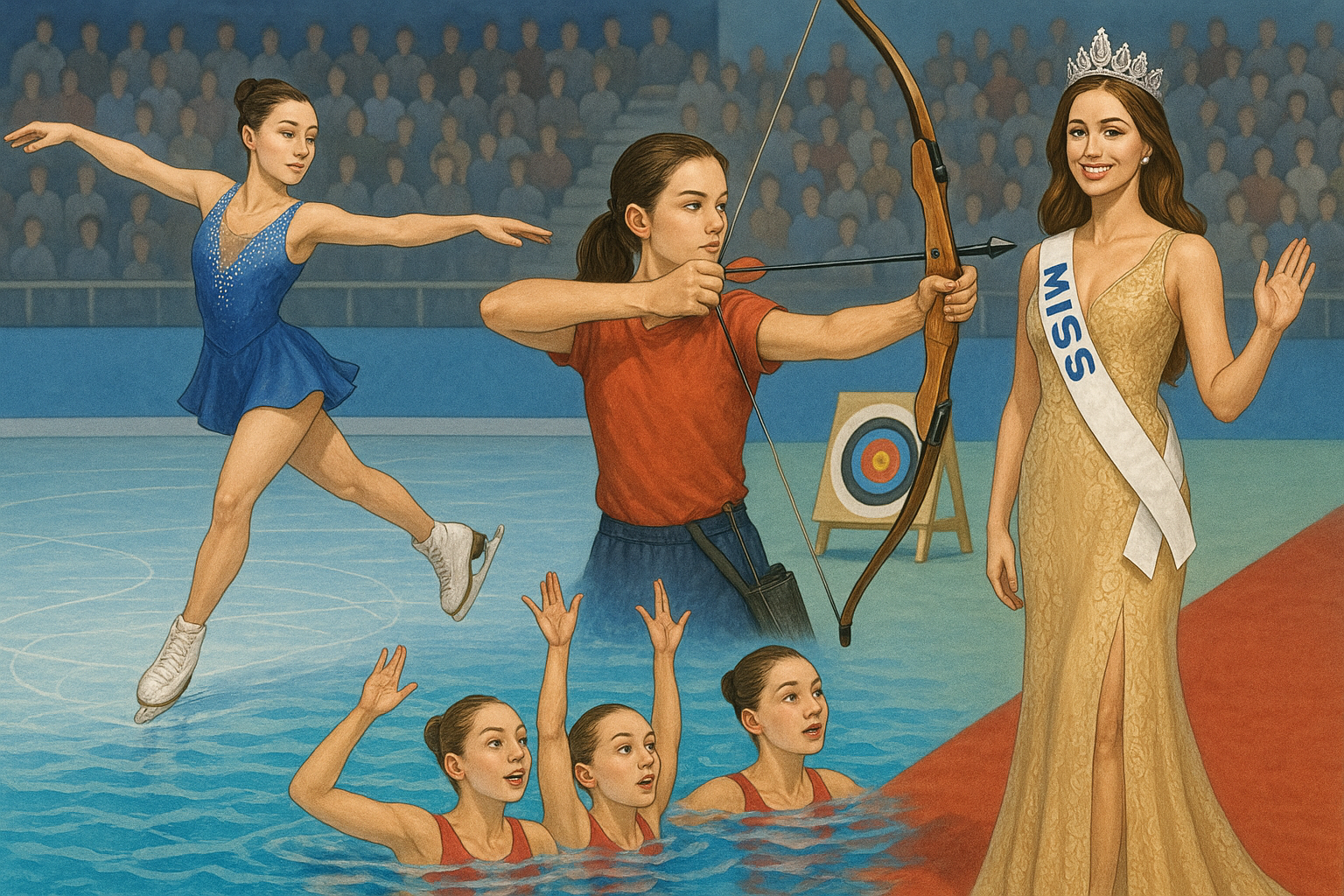 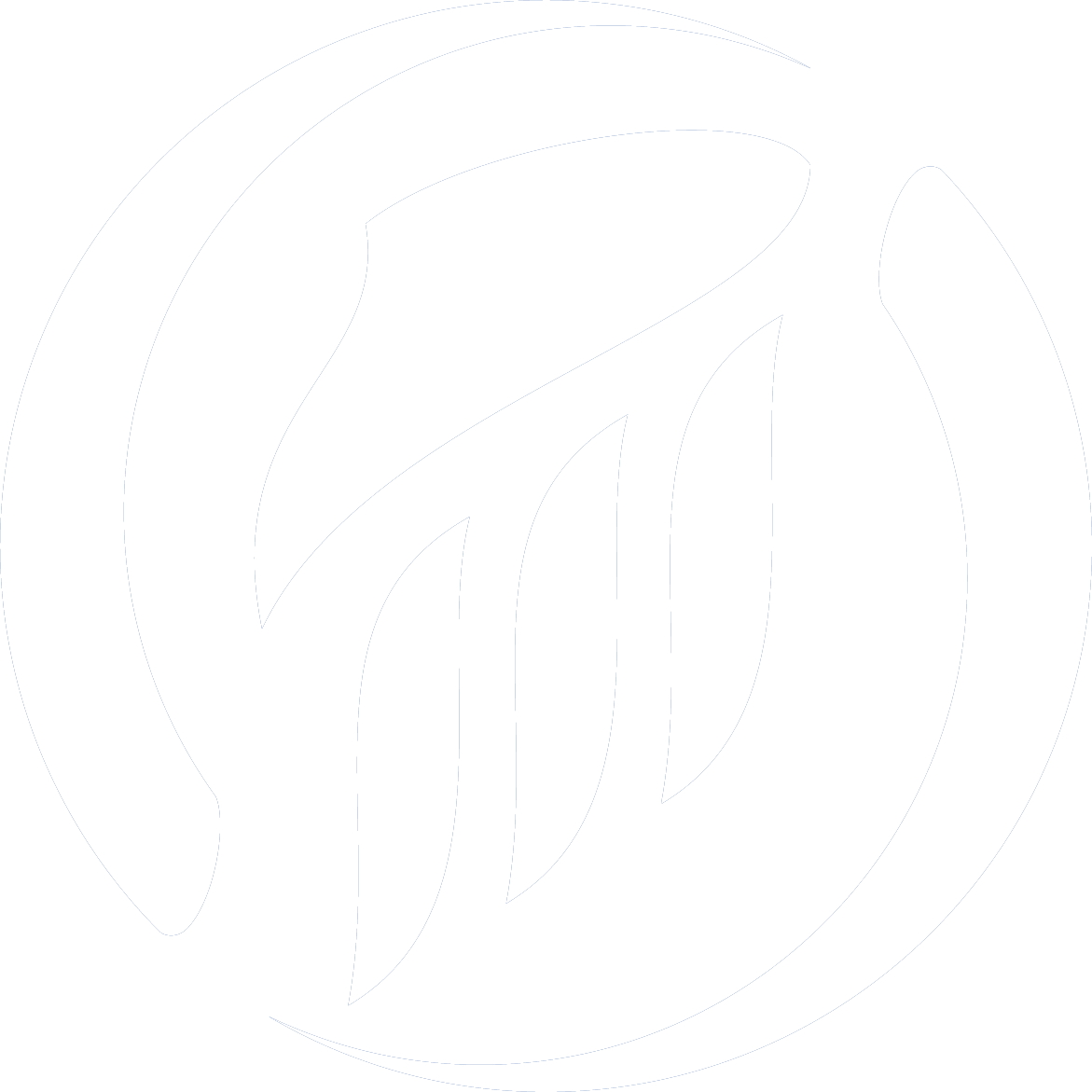 Фигурное катание + Синхронное плавание + Стрельба из лука + Конкурс красоты
Существующая система регулирования ОД
Государство,
как регулятор
За бортом:
Государство,
как контролирующий орган
Союз СОО

СОД

Апелляционный орган

Оценочные фирмы

Заказчик

2-я сторона сделки
Прокуратура и следственные органы
Контроль и наказание
СРО 1-13
Различные проверяющие, в т.ч. Судебные эксперты
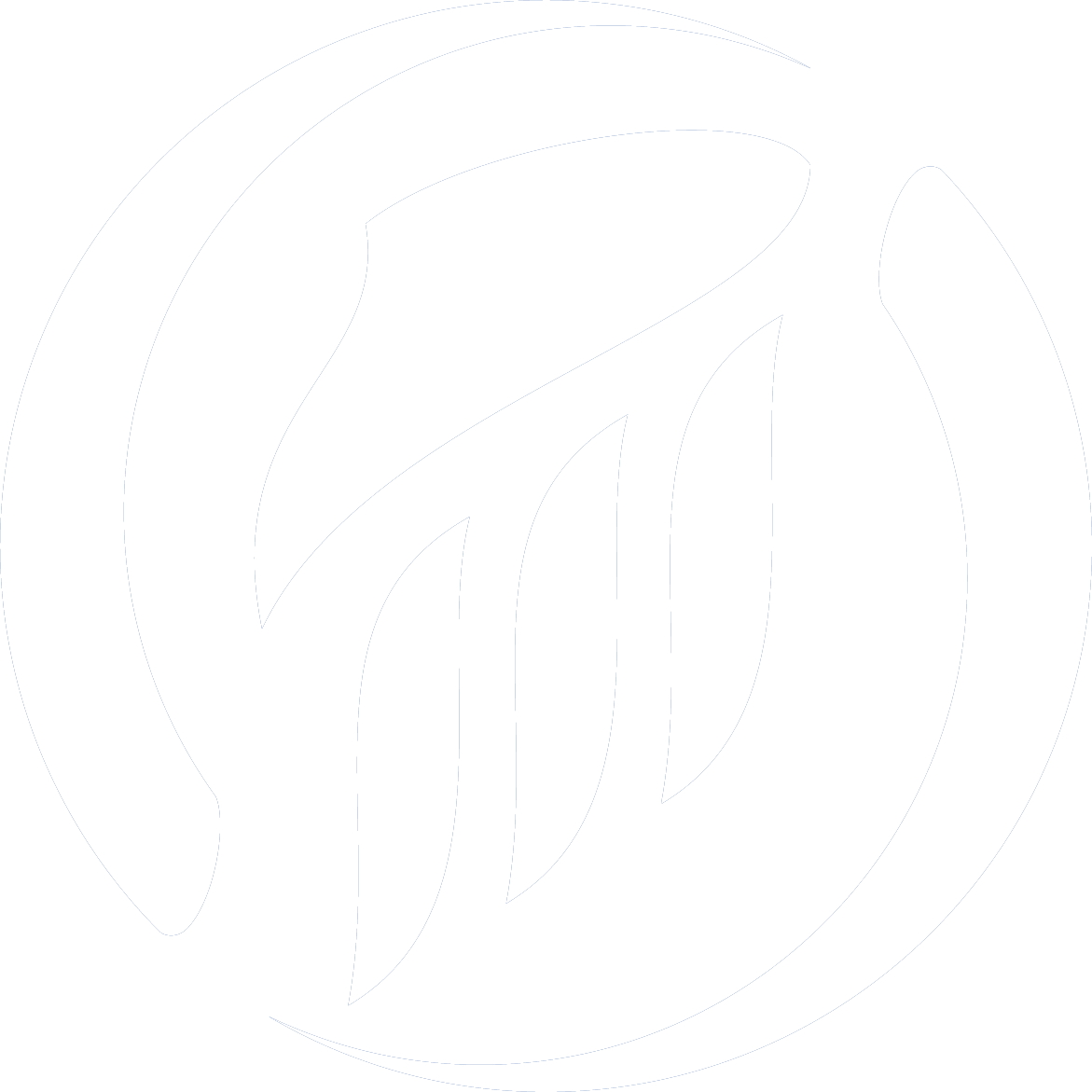 ДК
ЭС
Оценщик
Проверяется на соотв. ФЗ и ФСО
Что происходит сейчас в ОД
Оценщик
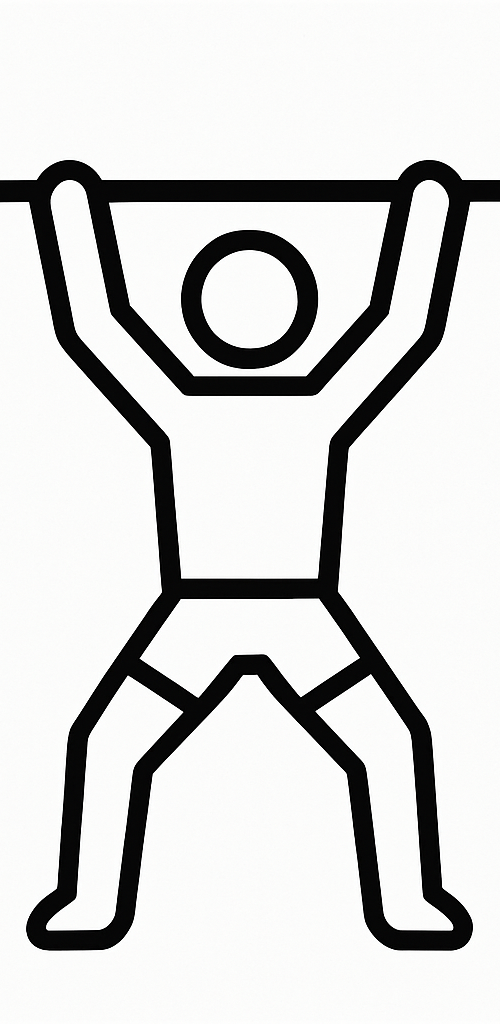 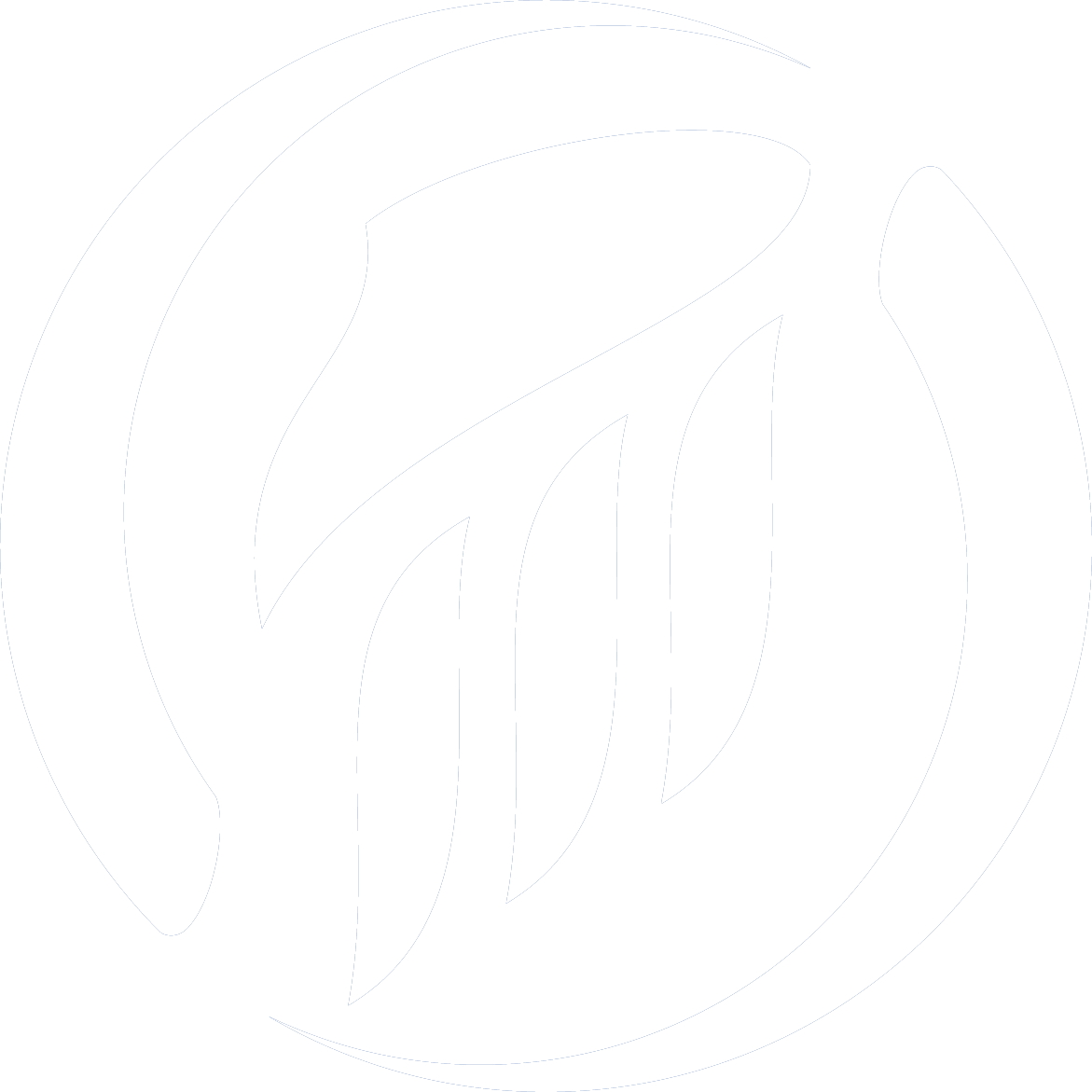 Что происходит сейчас в ОД
Интересы заказчика
Оценщик
ПРИБЫЛЬЗАКАЗЧИКА
Заказчик
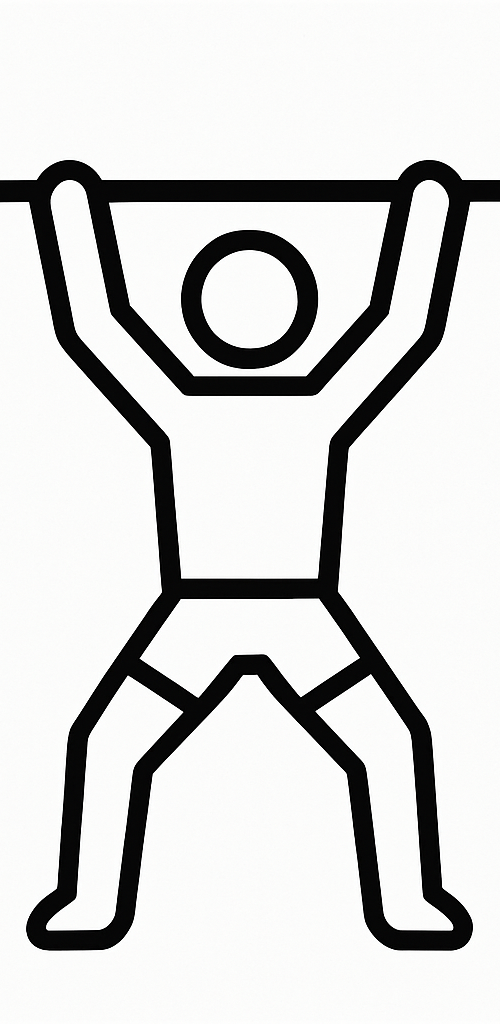 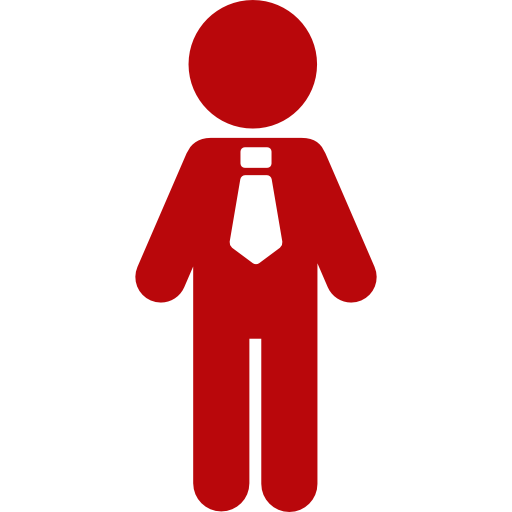 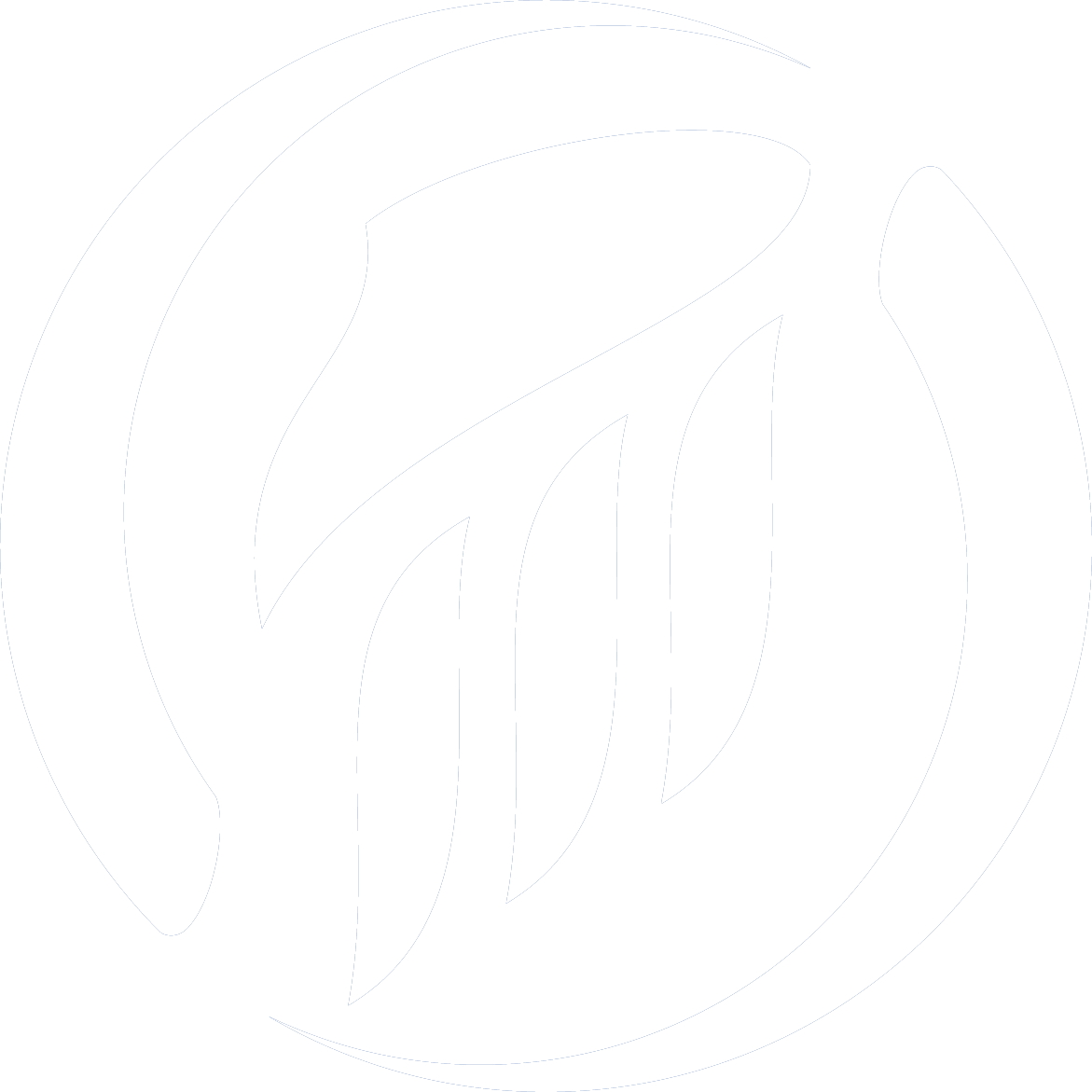 Что происходит сейчас в ОД
Оценщик на морально-волевых
Заказчик
Оценщик
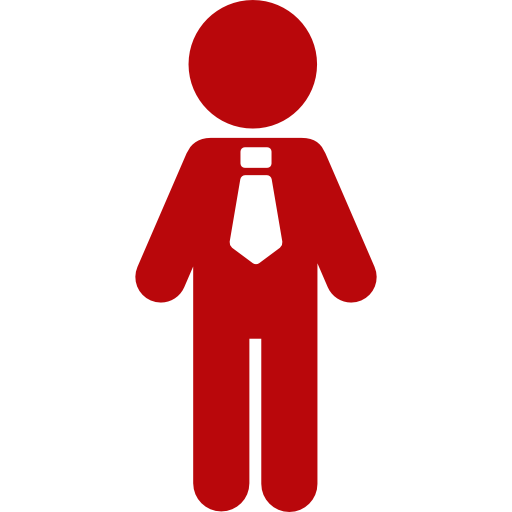 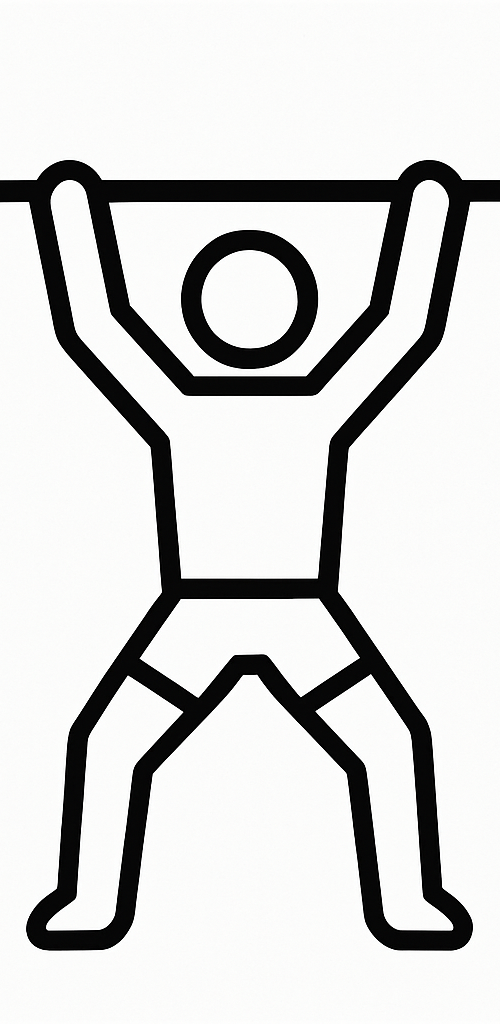 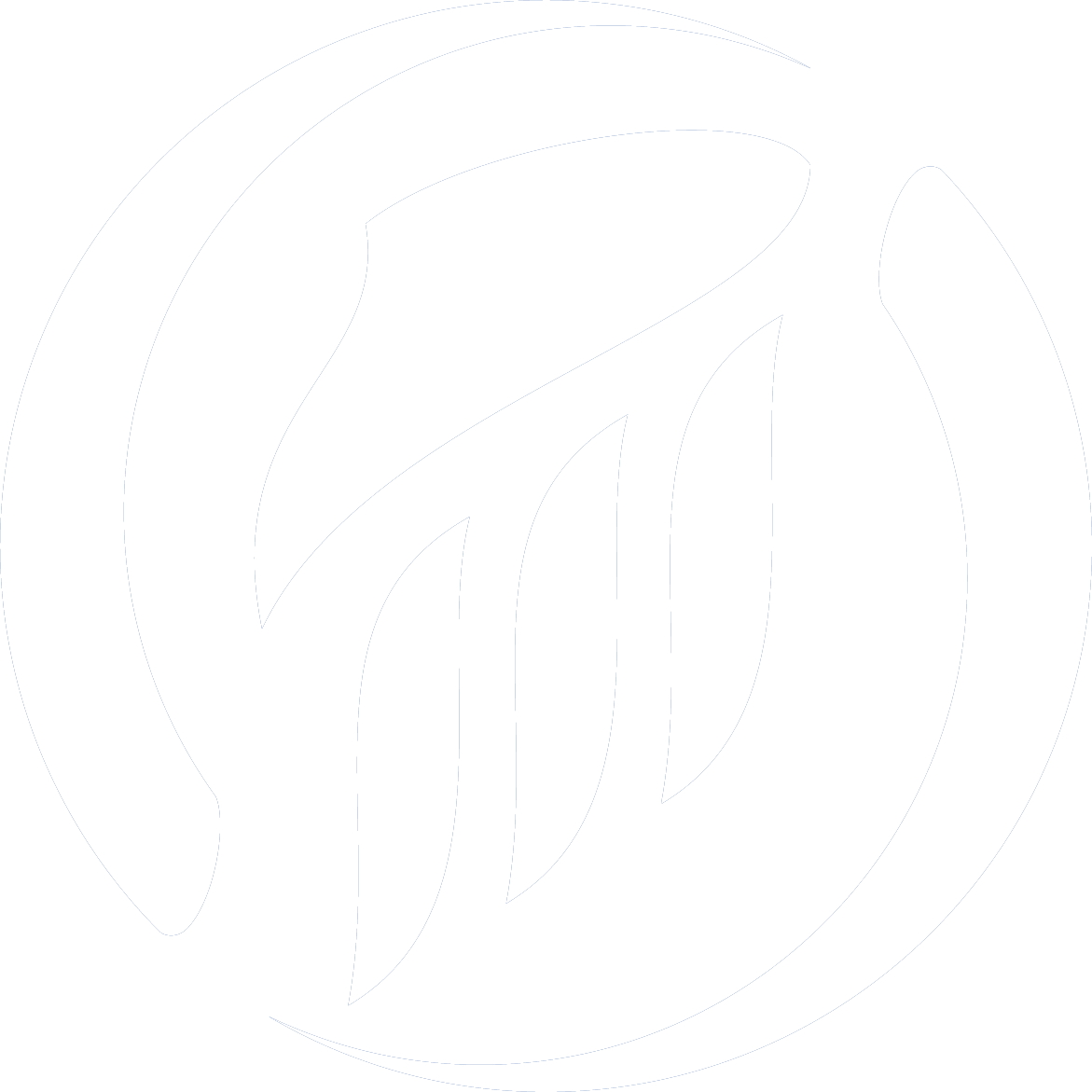 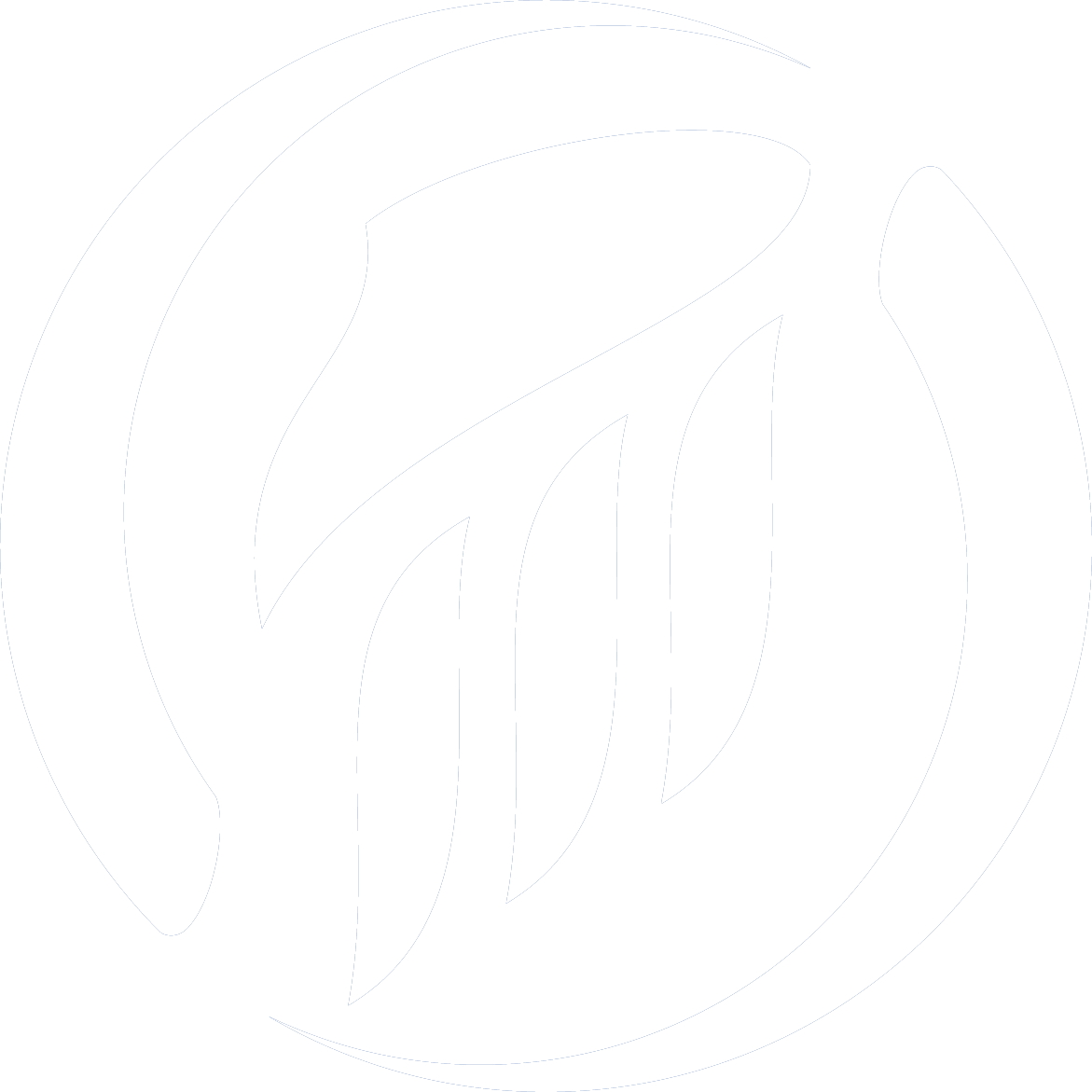 Даниэль Канеман «Шум»
Нобелевская - Психология в Экономике
Шум — это измеримая, но часто незаметная величина. Он разрушает согласованность в суждениях там, где она критична: в медицине, юриспруденции, HR, оценке рисков и пр.

Смещение можно выявить аналитически, а шум часто требует специального «аудита шума», где разные эксперты независимо дают оценку одному и тому же кейсу.

Оптимальное принятие решений = минимальный шум + минимальная предвзятость.
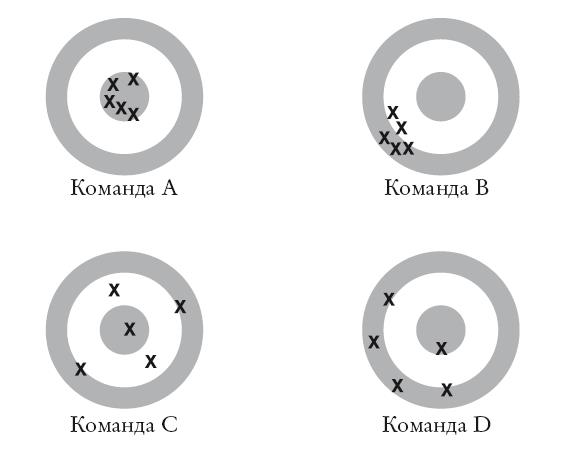 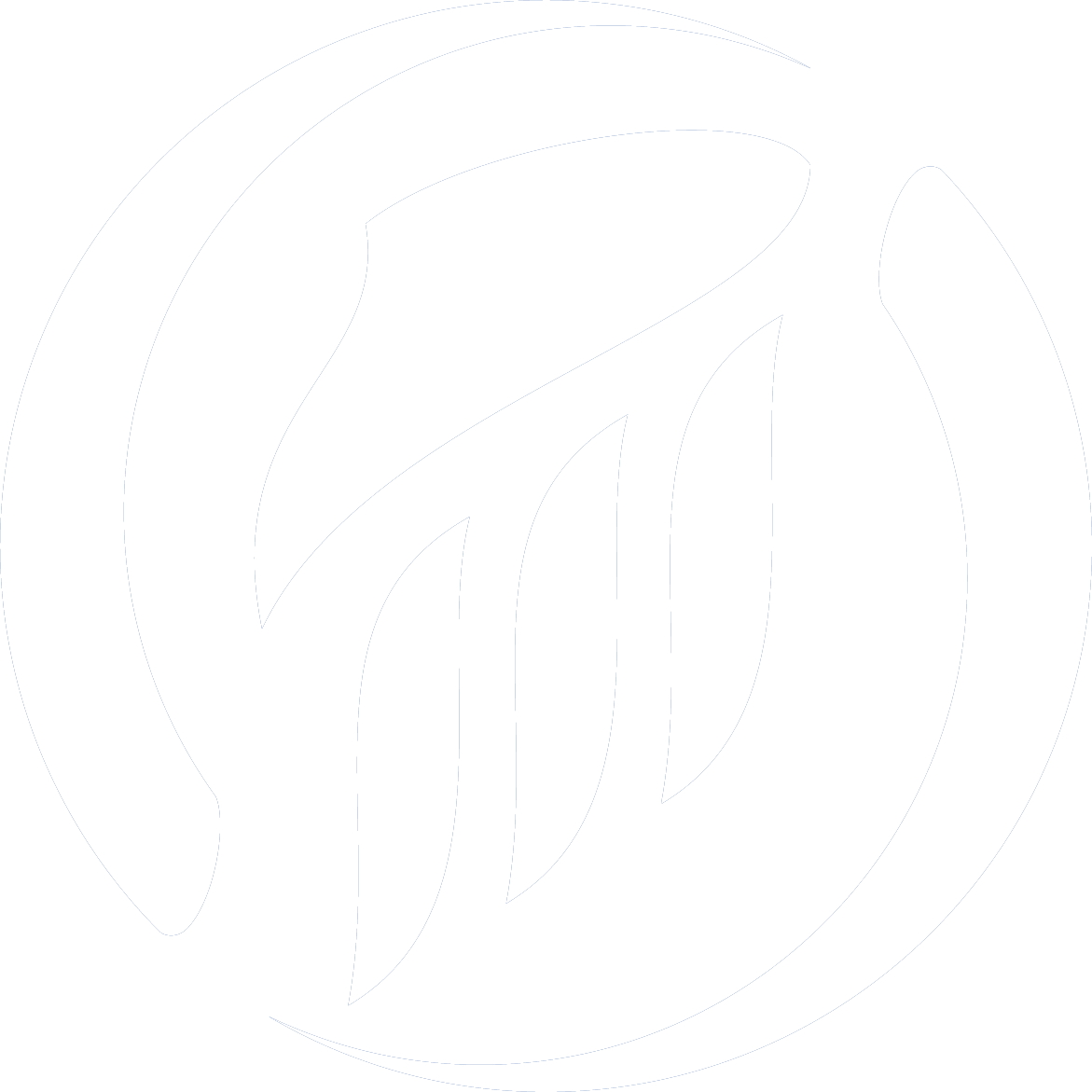 «Стрельба в темноте»
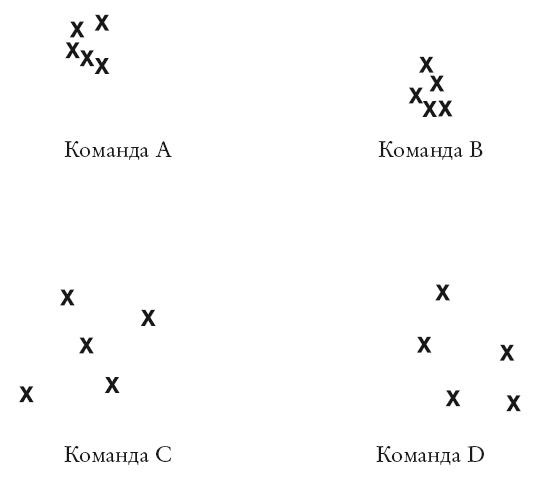 Команда А и В – нет Шума

Команда C и D – есть Шум
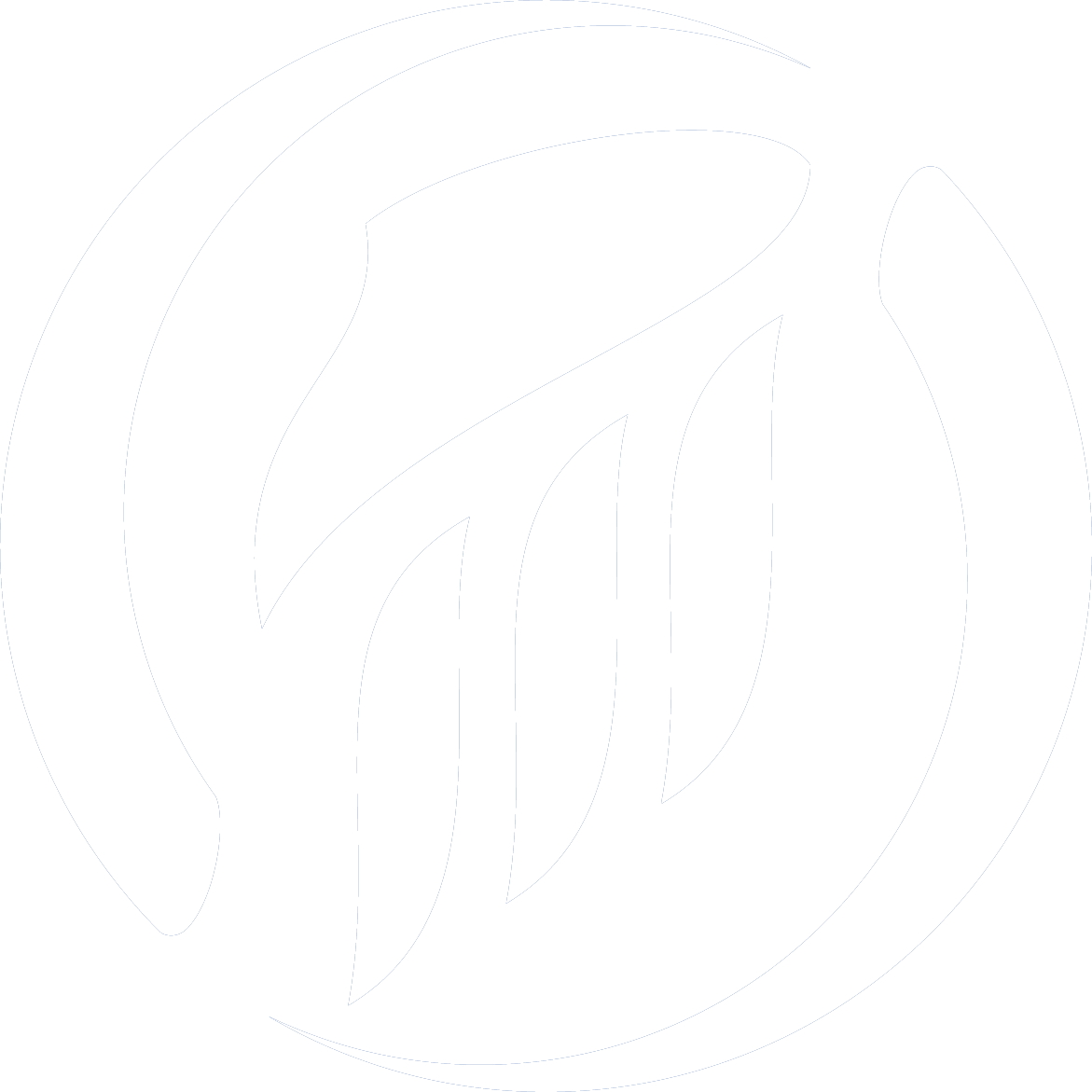 Что происходит сейчас в ОД
Шум
Заказчик
Оценщик
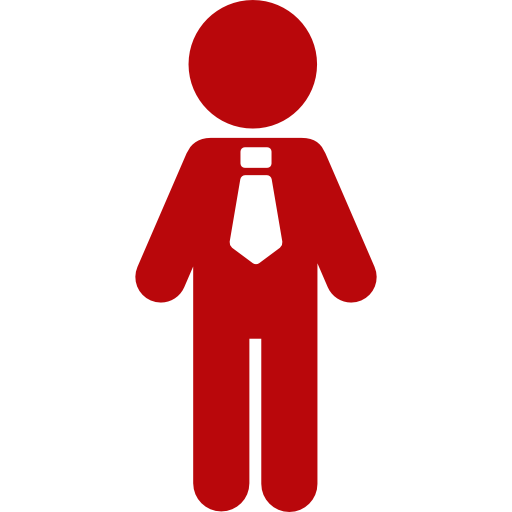 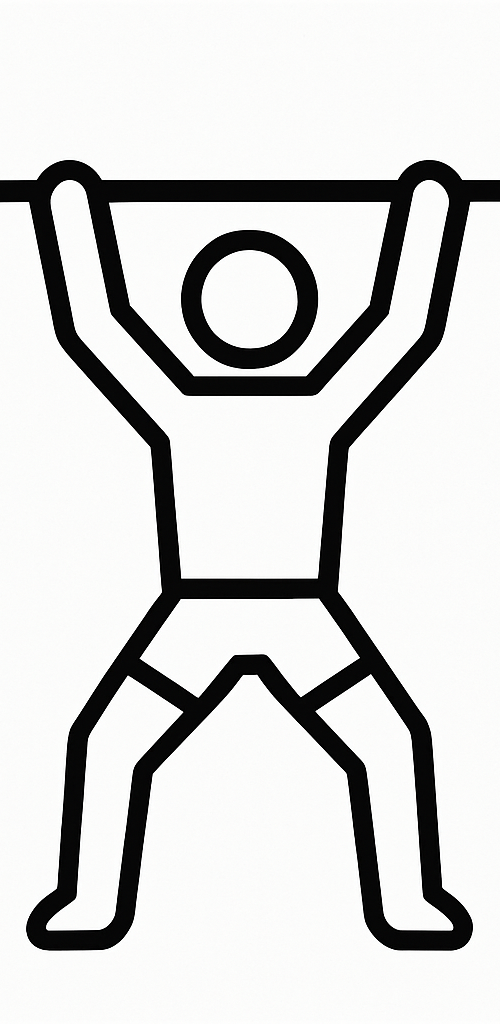 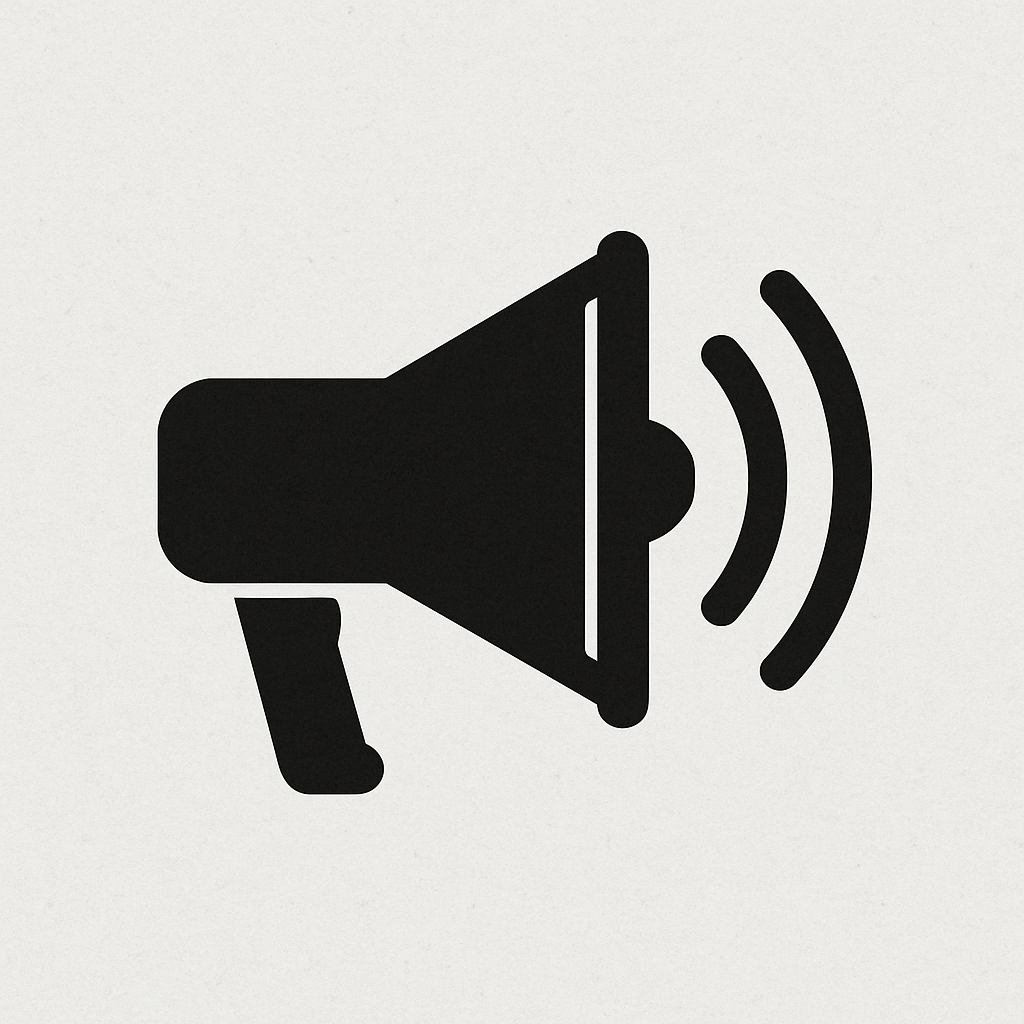 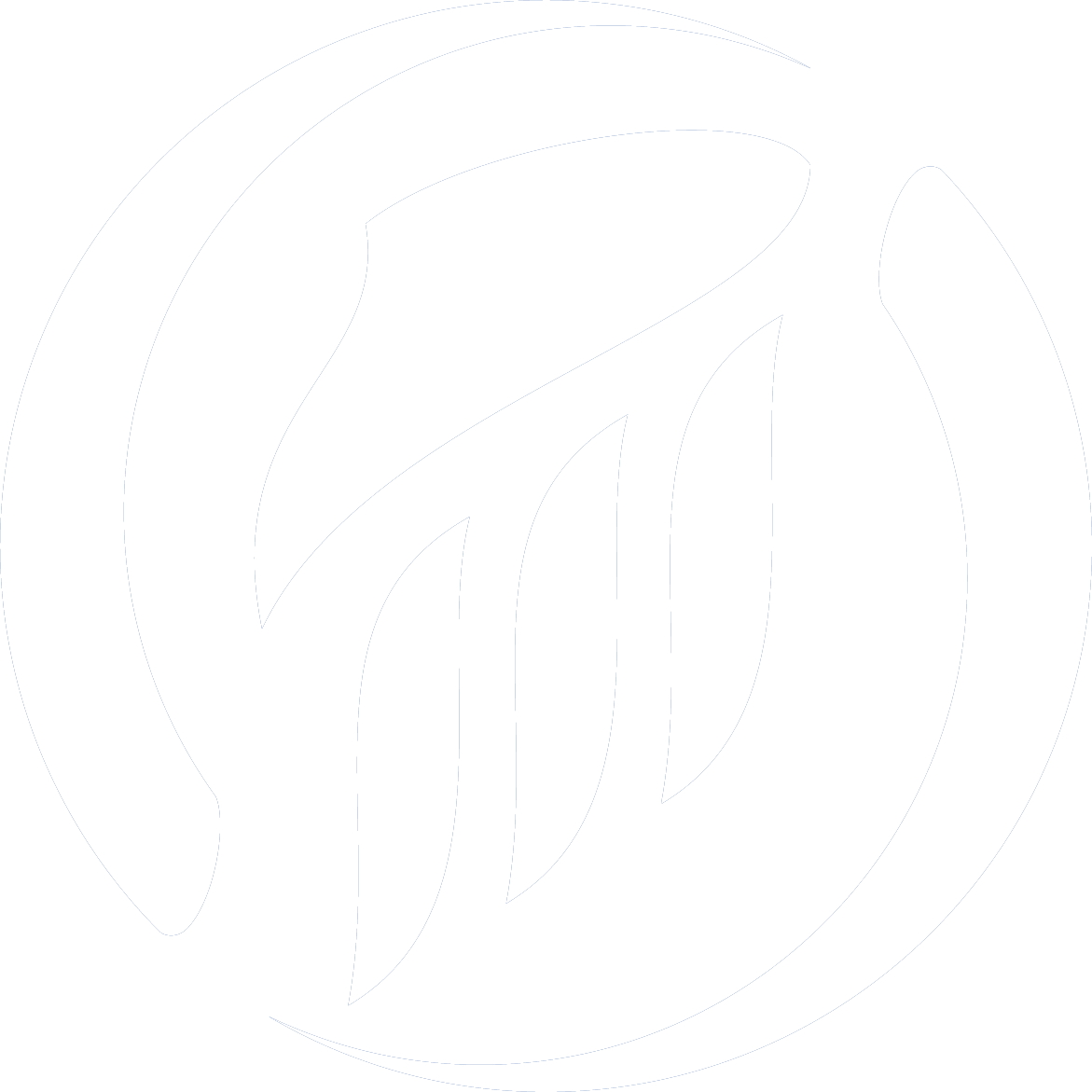 Что происходит сейчас в ОД
Смещение + Шум 
«Эффект бабочки»
Заказчик
Оценщик
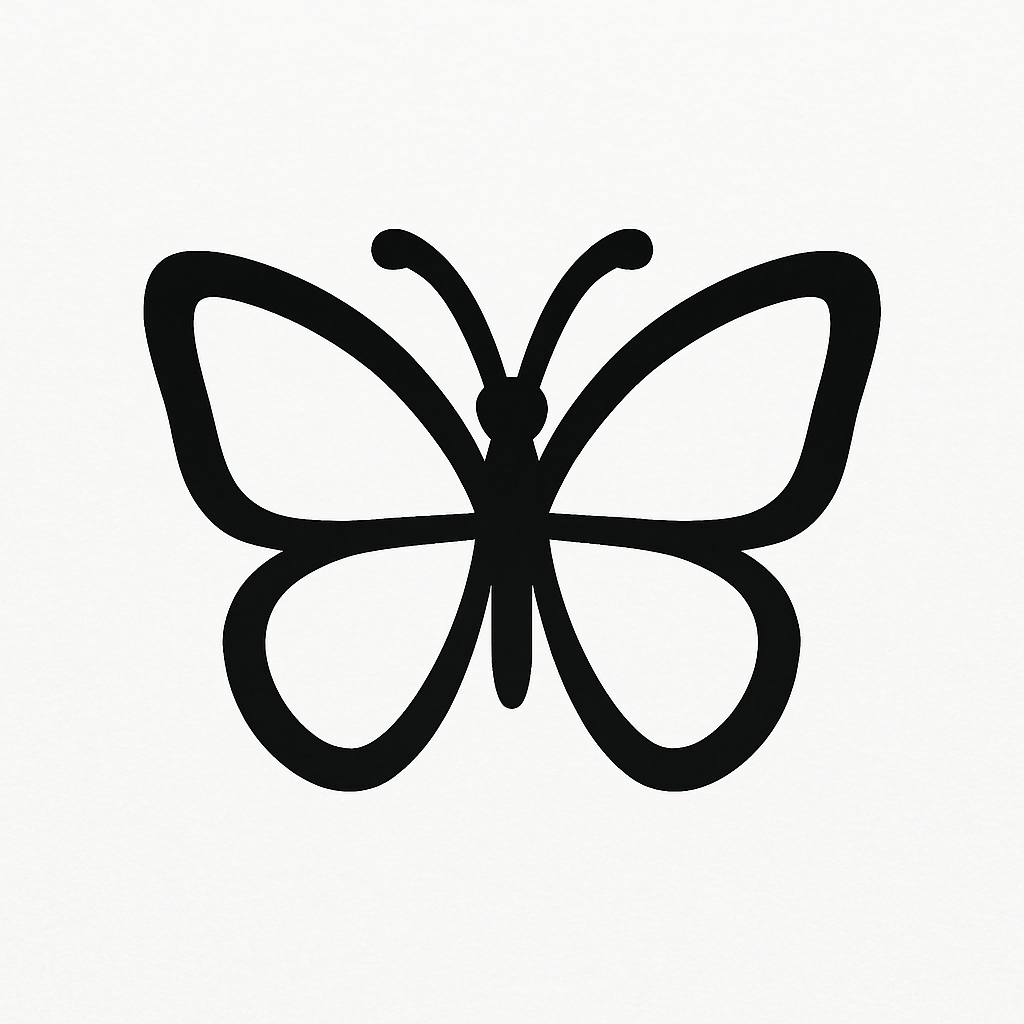 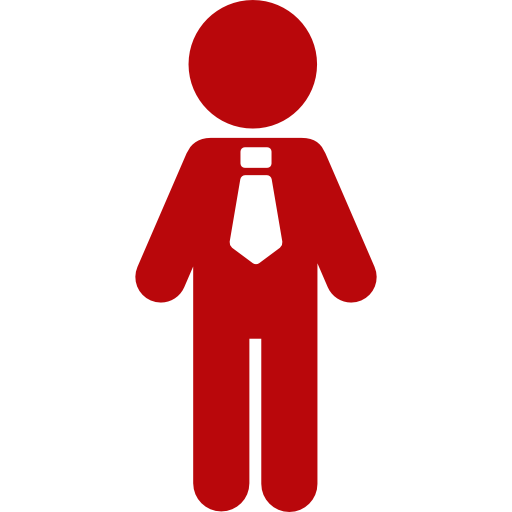 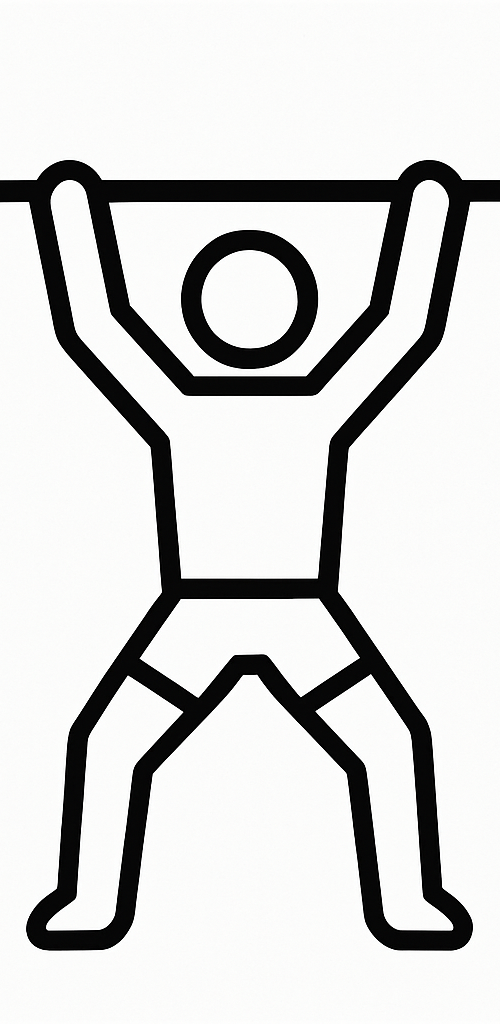 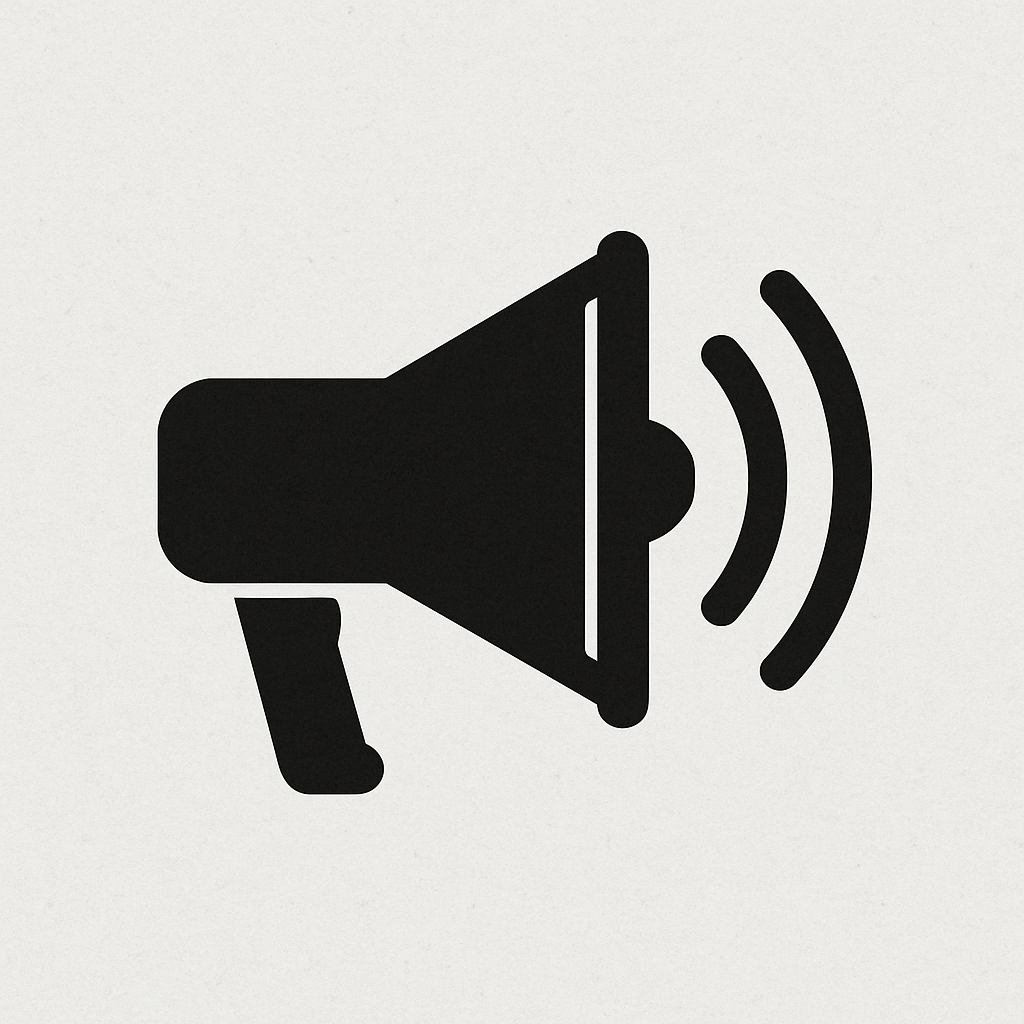 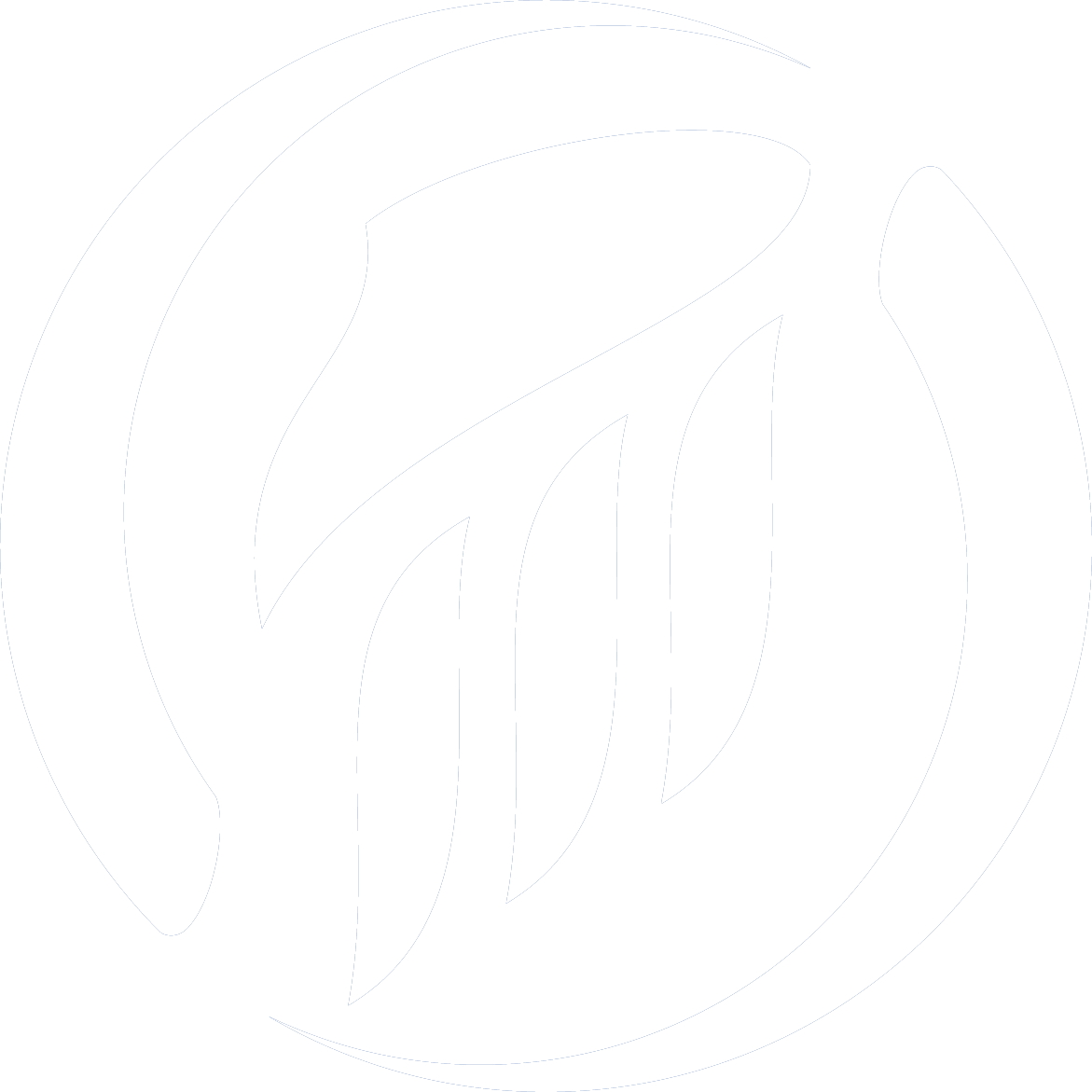 Что происходит сейчас в ОД
Перекос в пользу заказчика
Оценщик
ПРИБЫЛЬЗАКАЗЧИКА
Заказчик
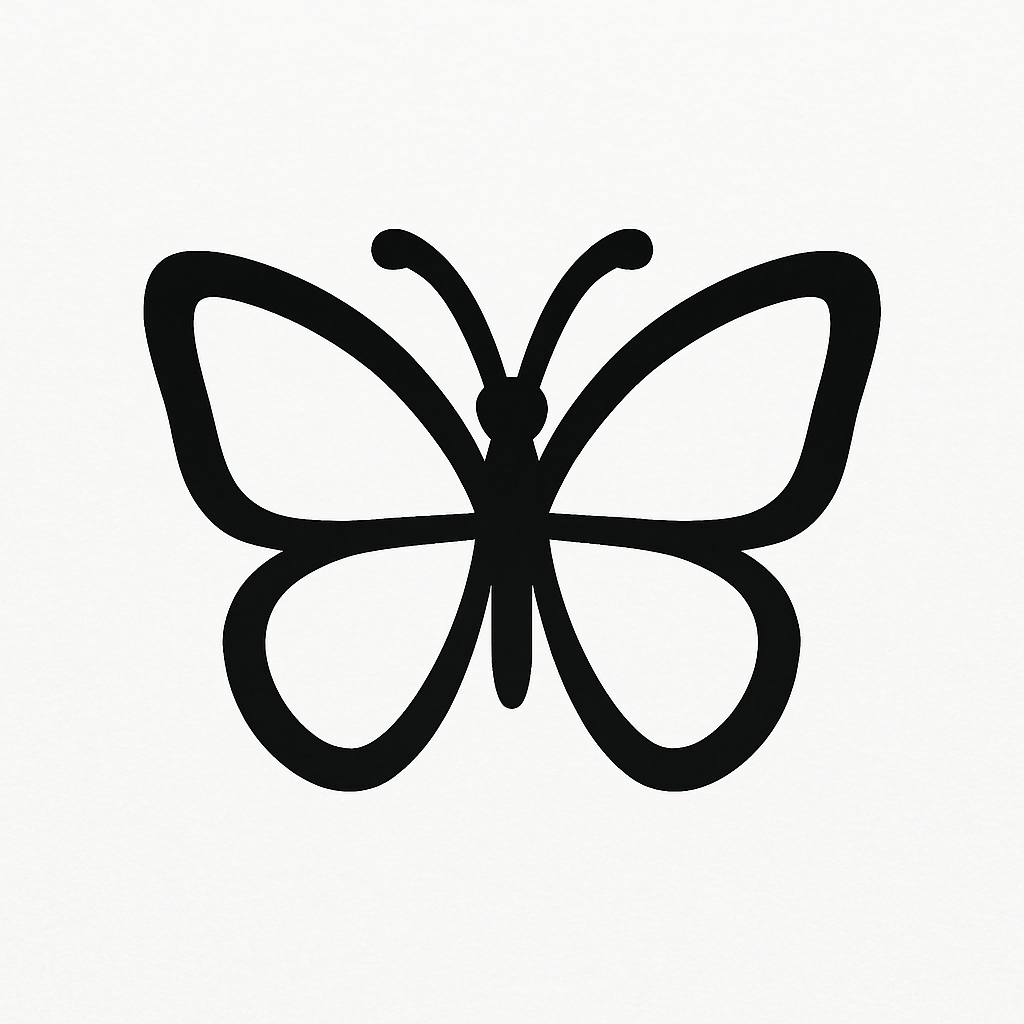 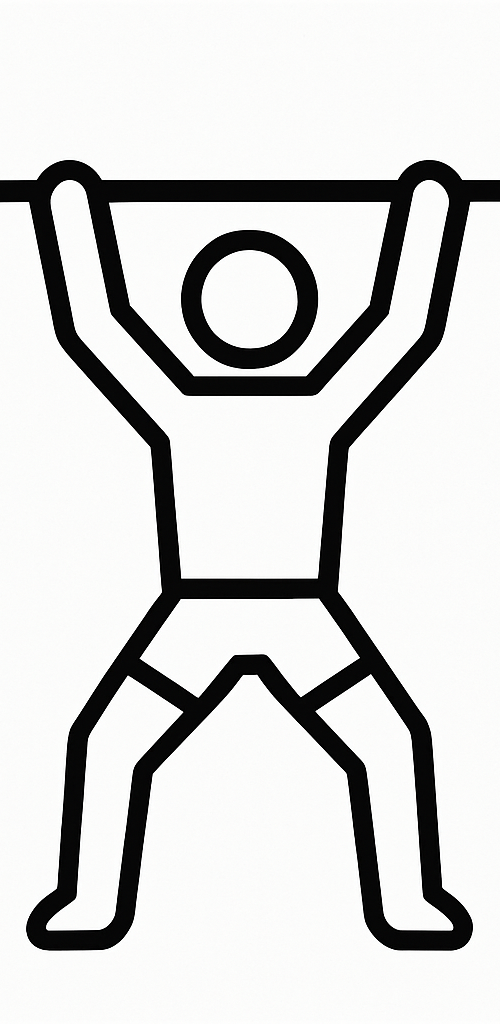 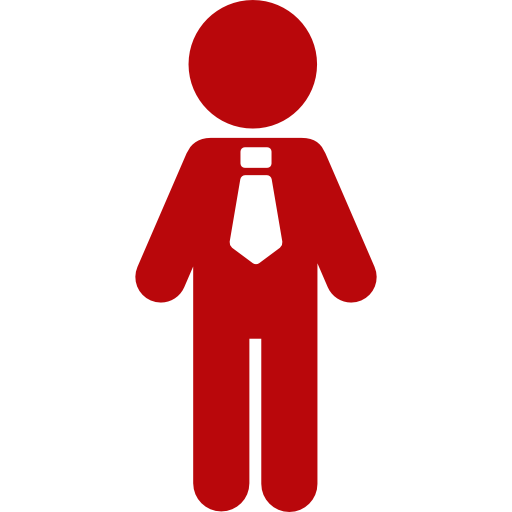 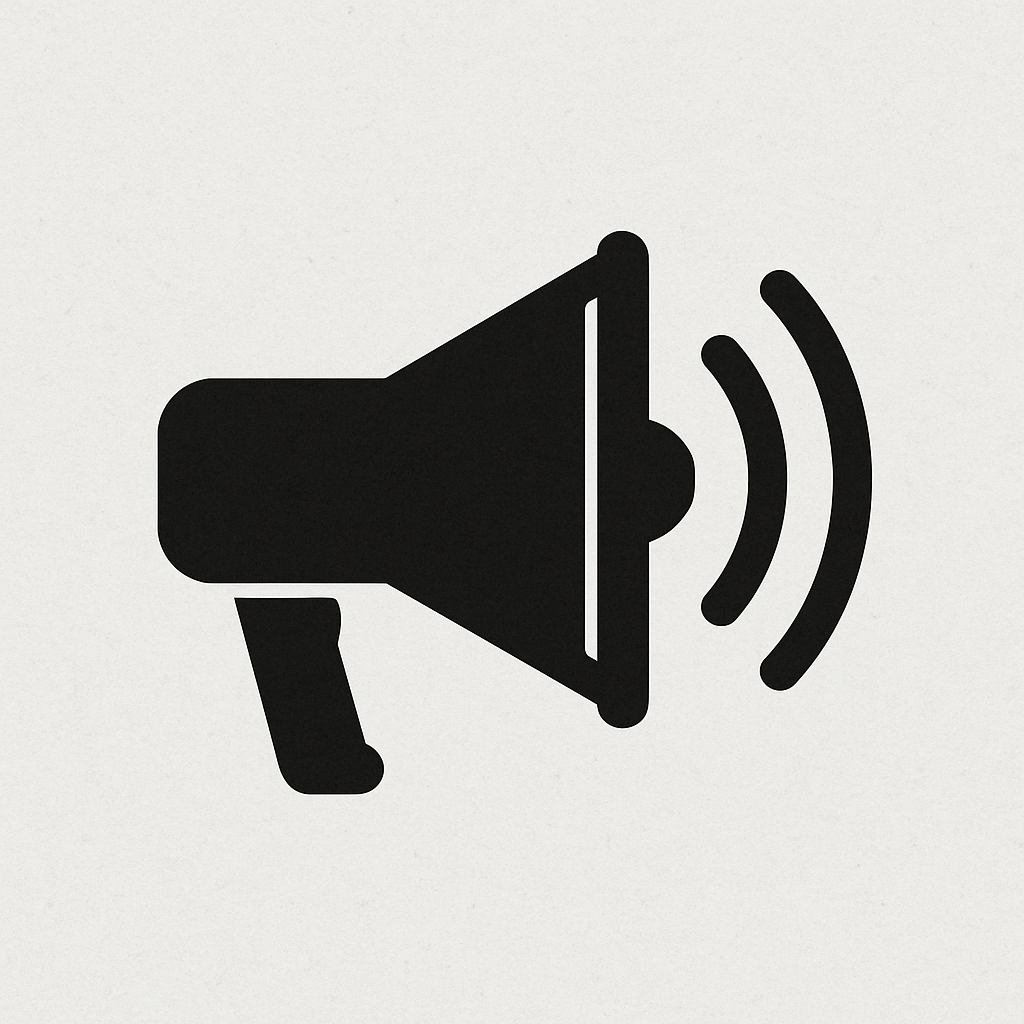 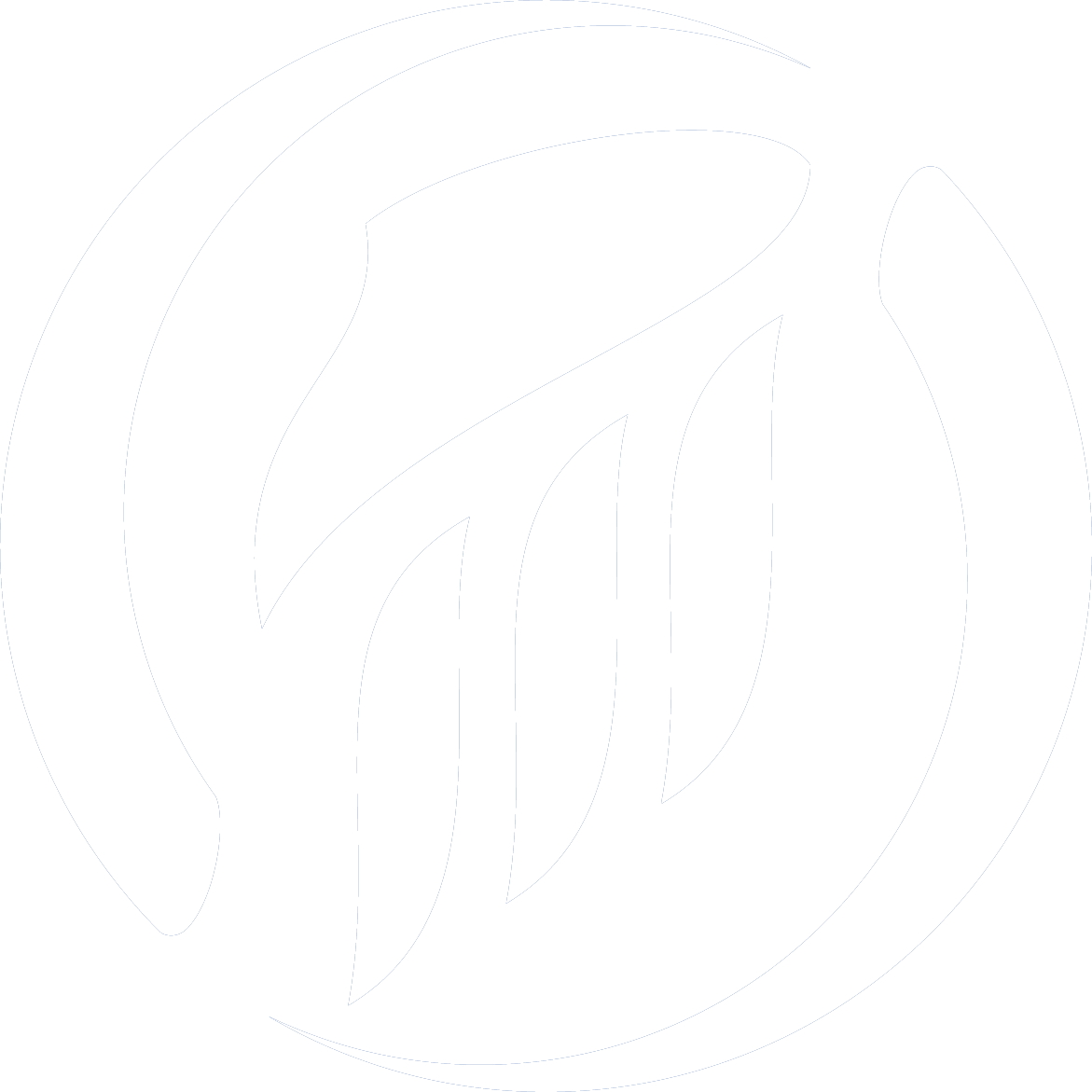 Что происходит сейчас в ОД
Независимость
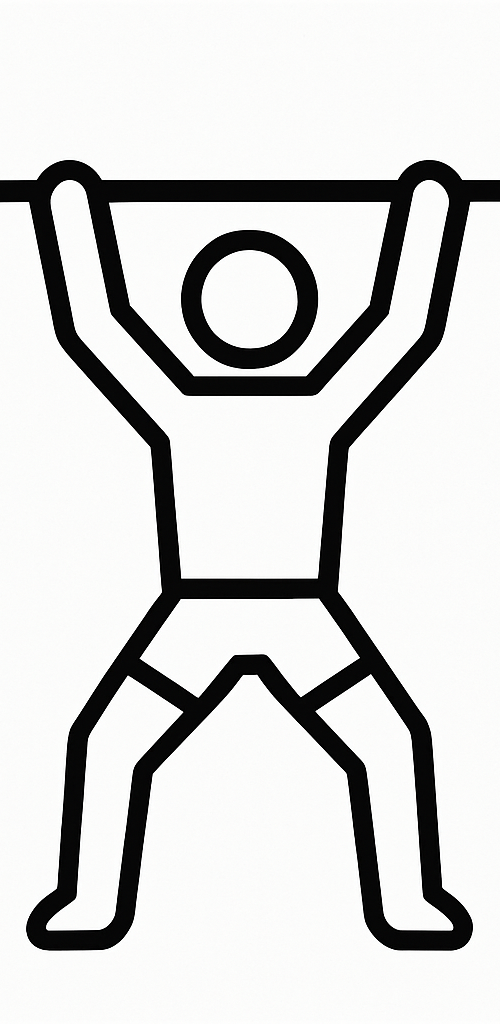 Заказчик
Заказчик
Оценщик
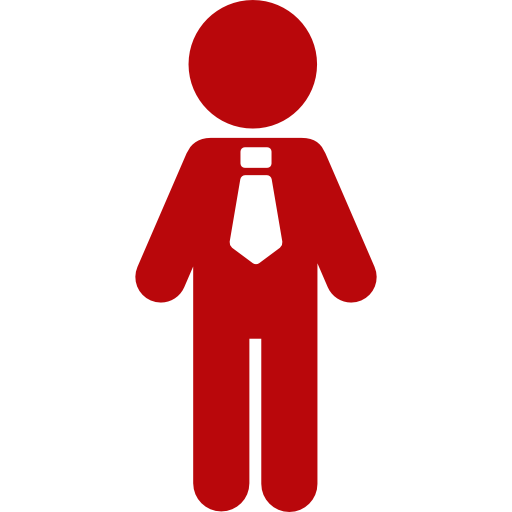 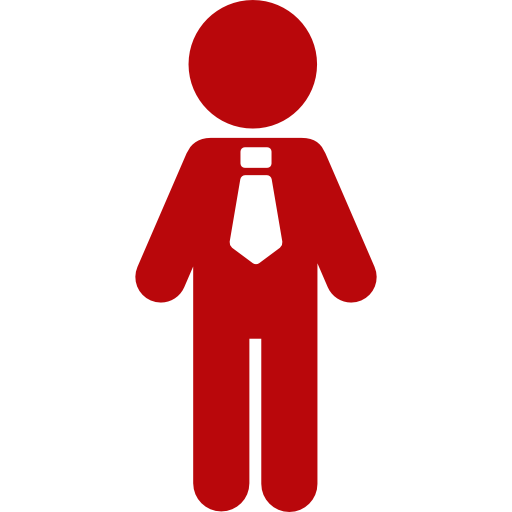 Заказчик
Заказчик
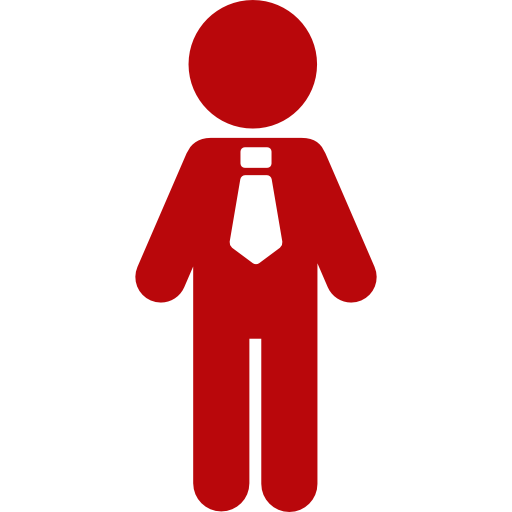 Заказчик
Заказчик
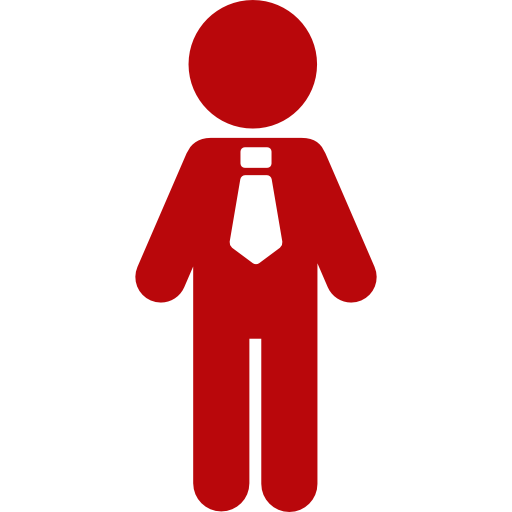 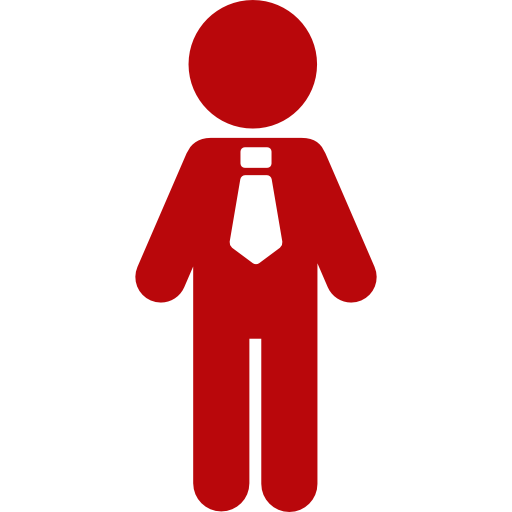 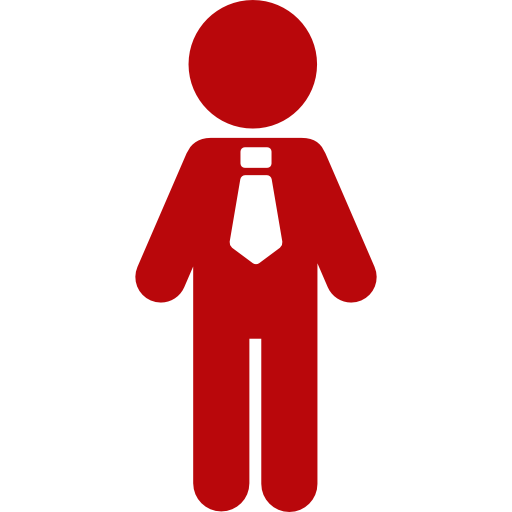 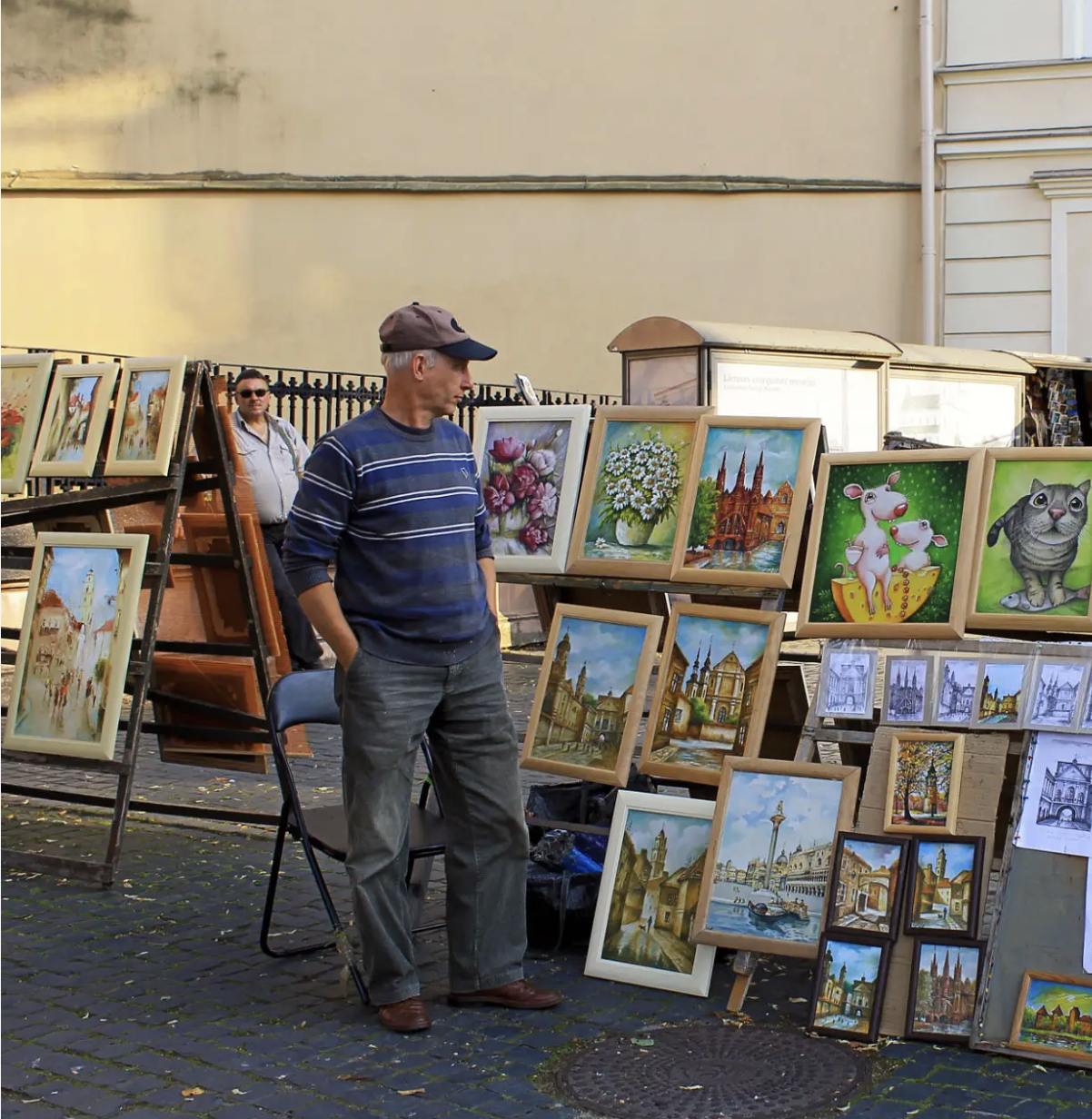 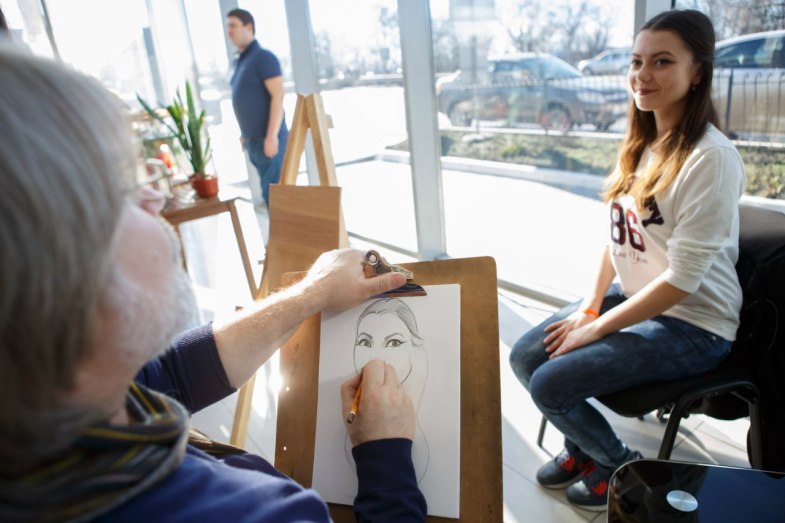 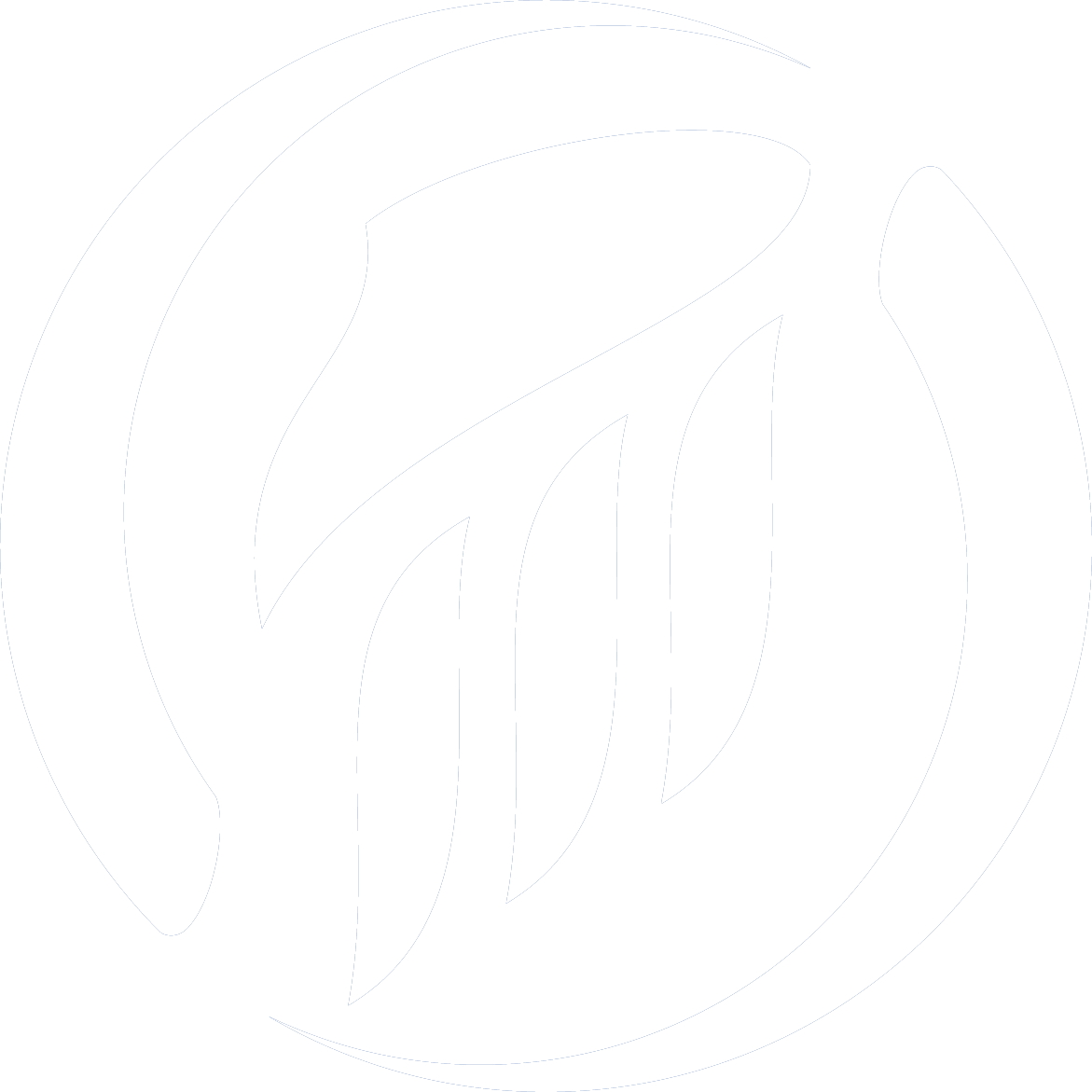 Как может быть устроена ОД
Вариант 1. Оценщик-Медиатор
Заказчик
2-я сторона сделки
Оценщик
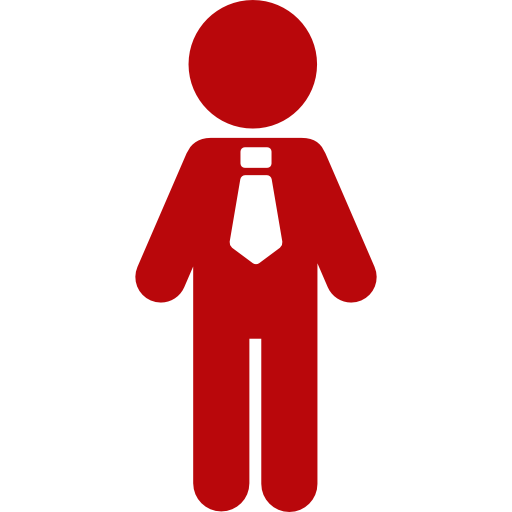 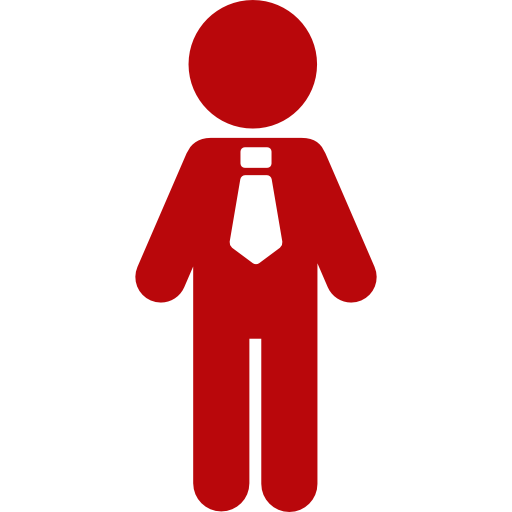 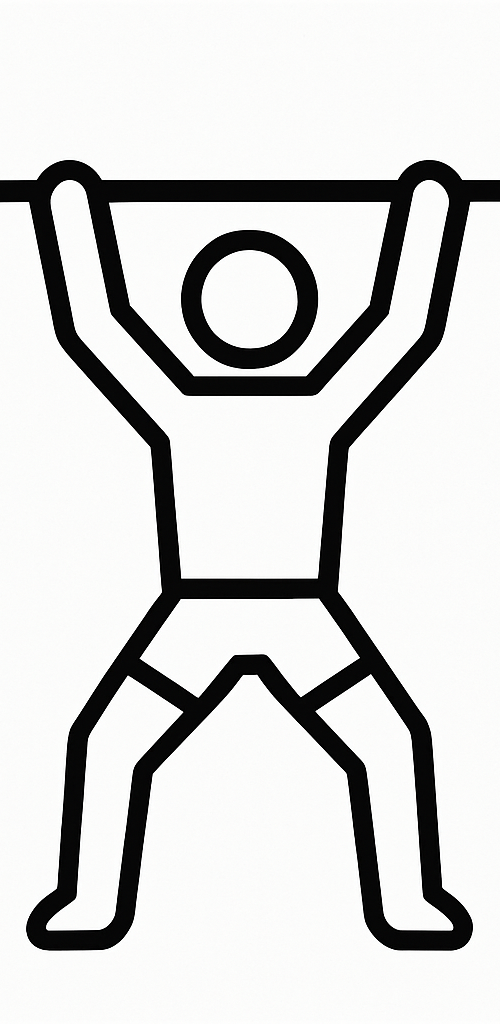 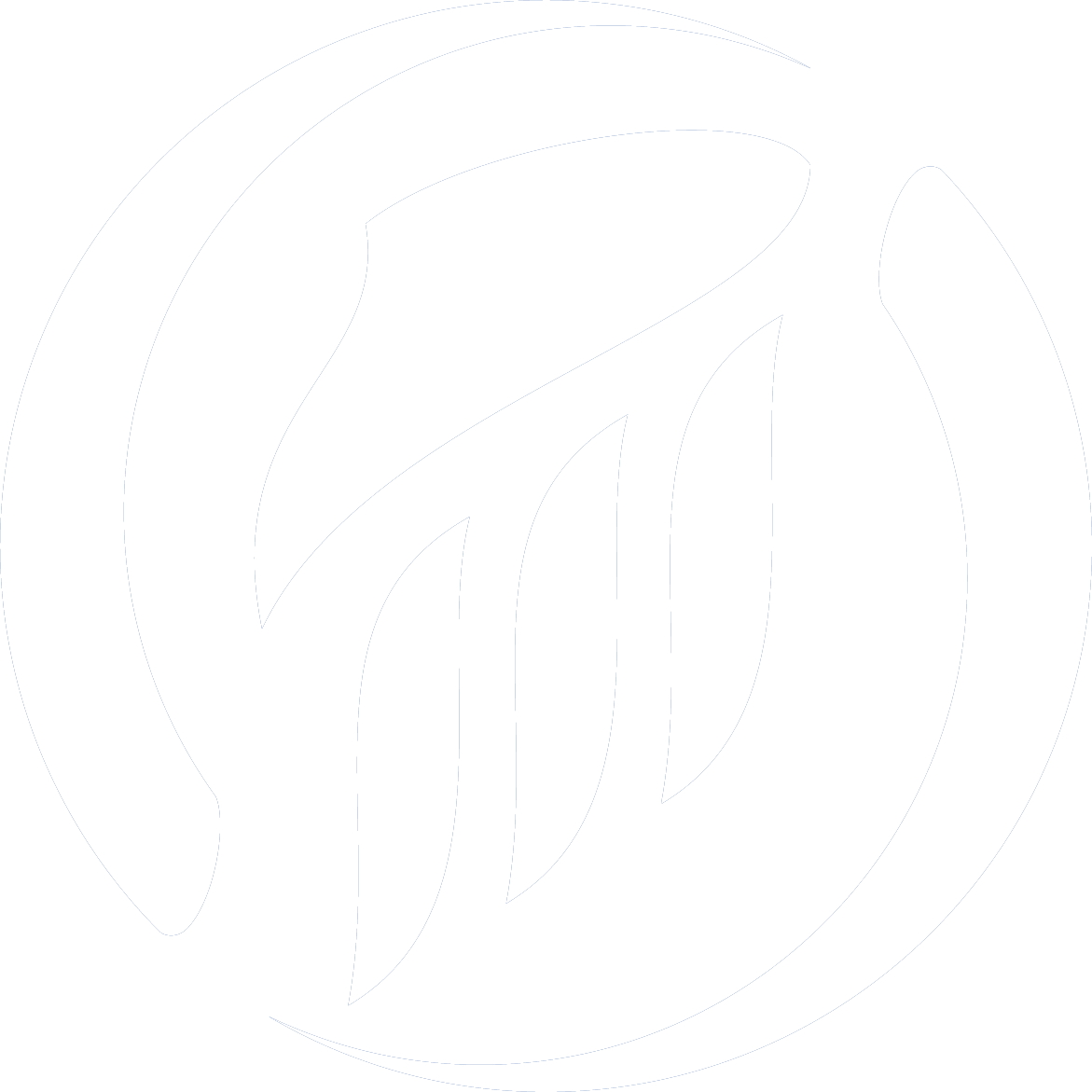 Как может быть устроена ОД
Вариант 2. Состязательность в оценке
Заказчик
2-я сторона сделки
Рыночный диапазон
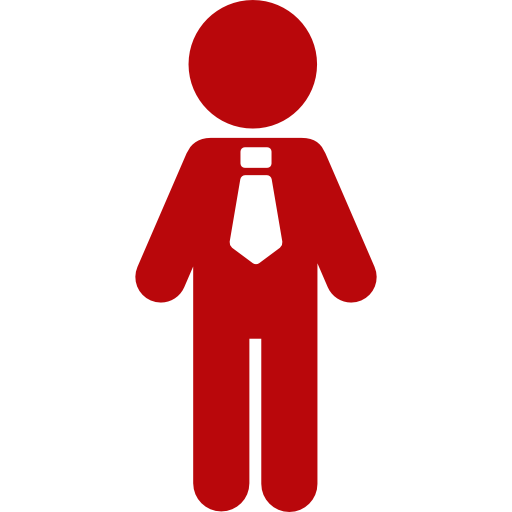 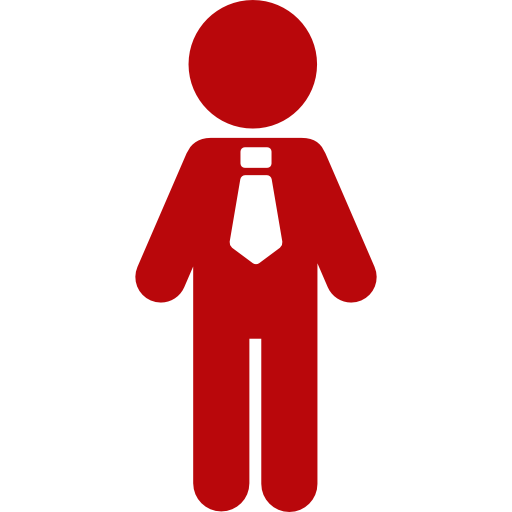 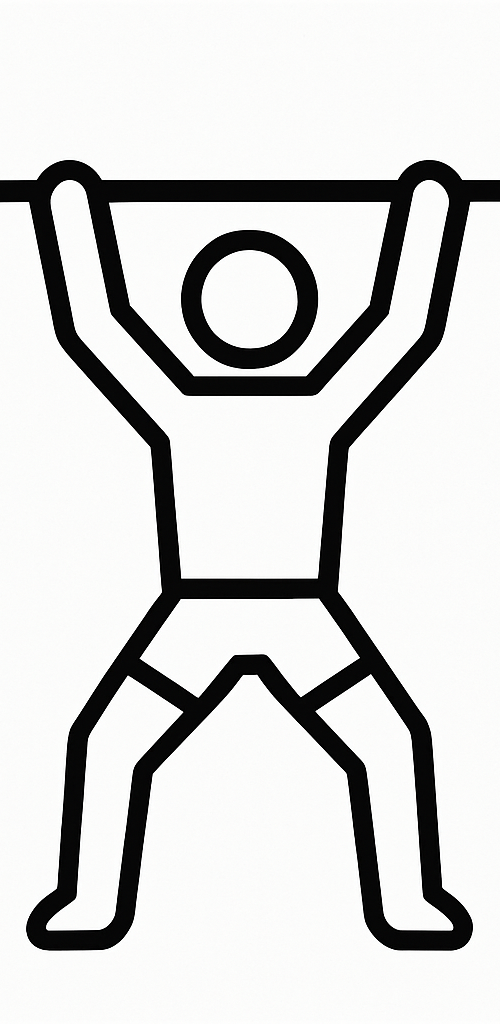 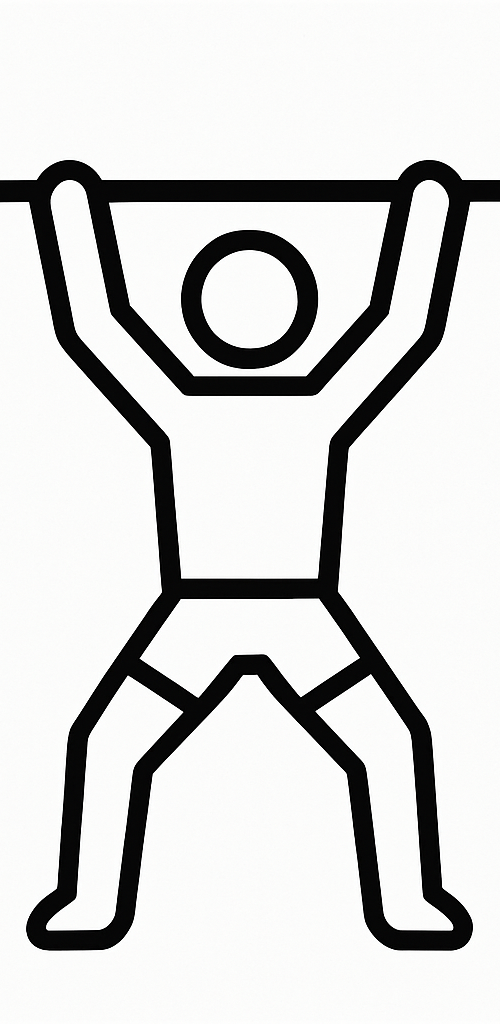 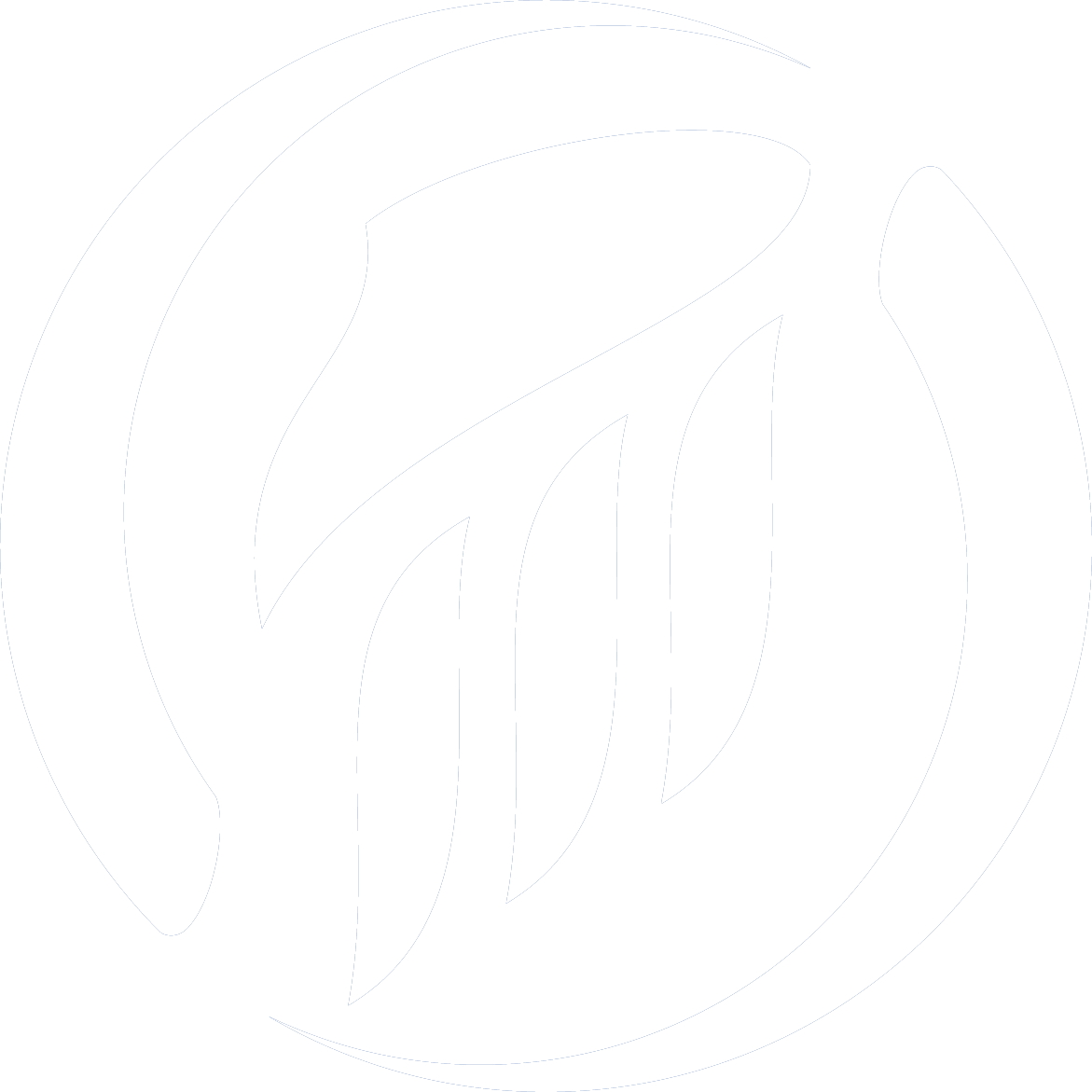 Как может быть устроена ОД
Вариант 3. Третейский суд в оценке
Третейский суд в оценке
Заказчик
2-я сторона сделки
Рыночный диапазон
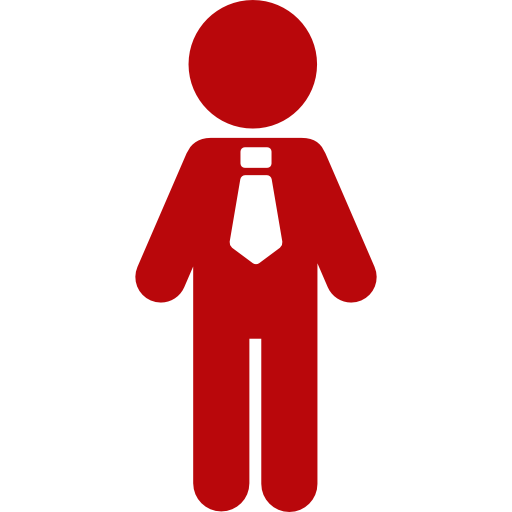 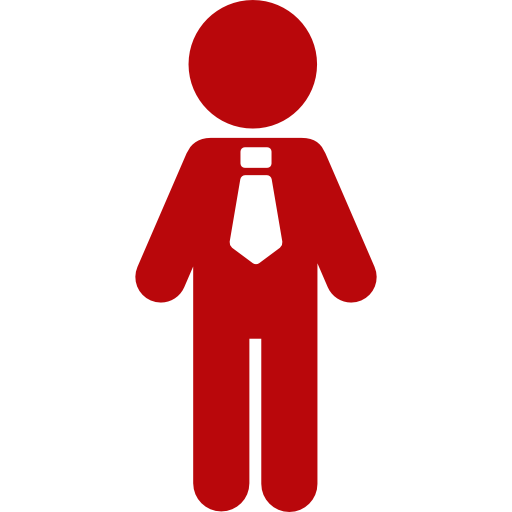 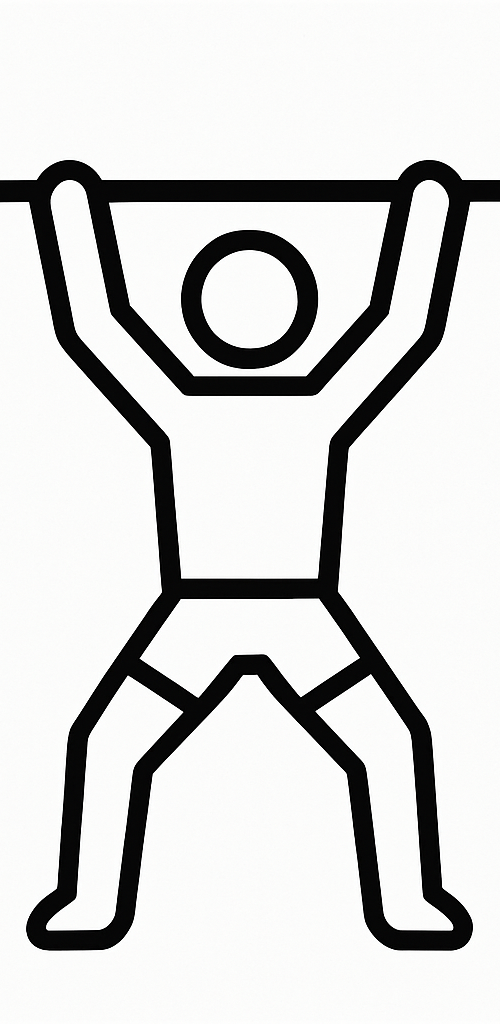 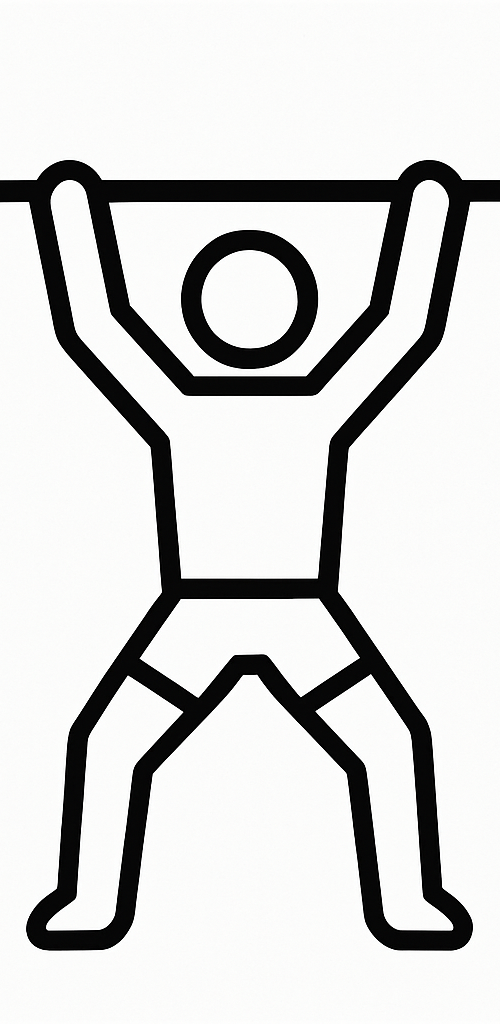 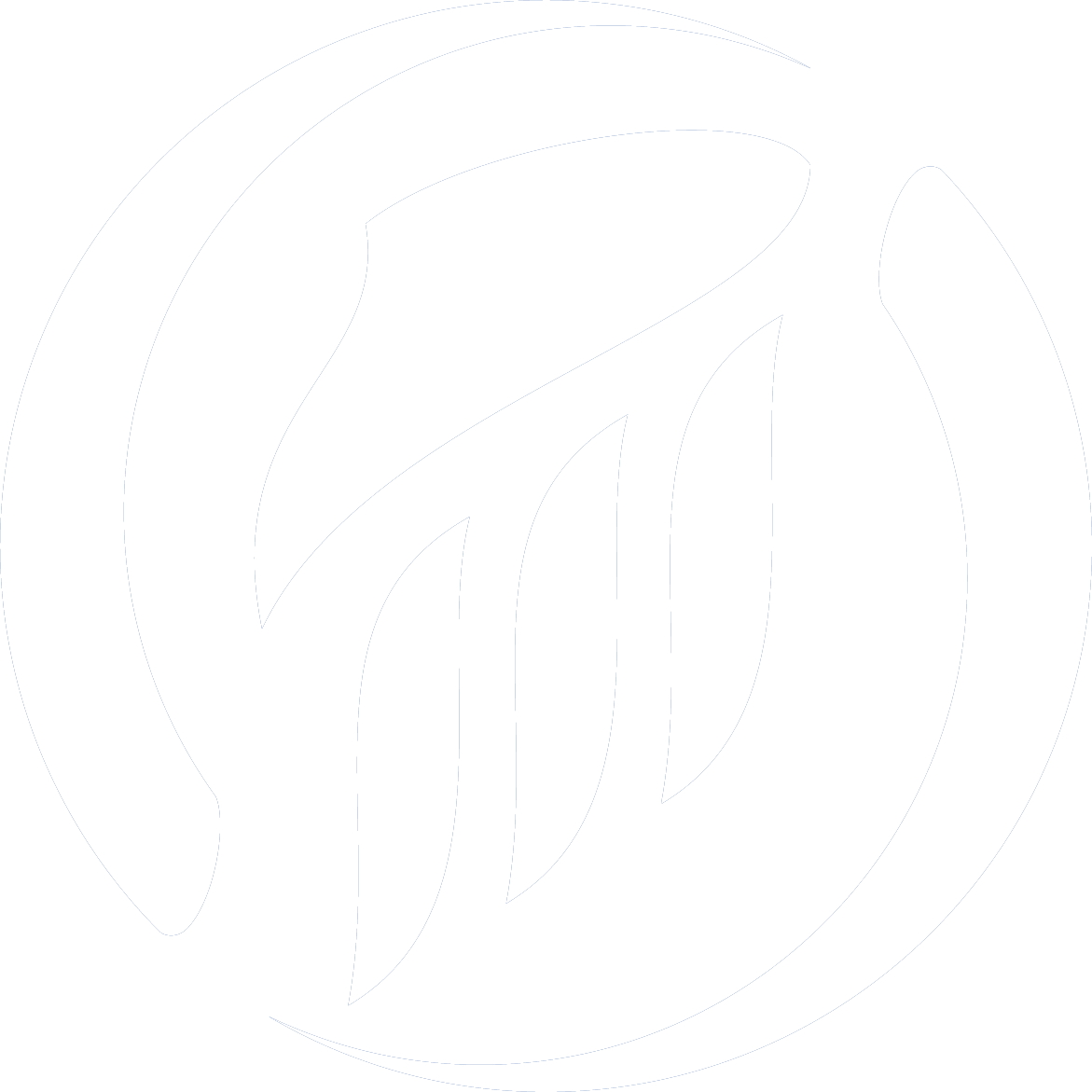 Изменение системы регулирования ОД
Государство,
как регулятор
Государство,
как регулятор
Государство,
как контролирующий орган
Государство,
как контролирующий орган
Прокуратура и следственные органы
Прокуратура и следственные органы
Различные проверяющие, в т.ч. Судебные эксперты
Различные проверяющие, в т.ч. Судебные эксперты
Контроль и наказание
СРО 1-13
СРО 1-13
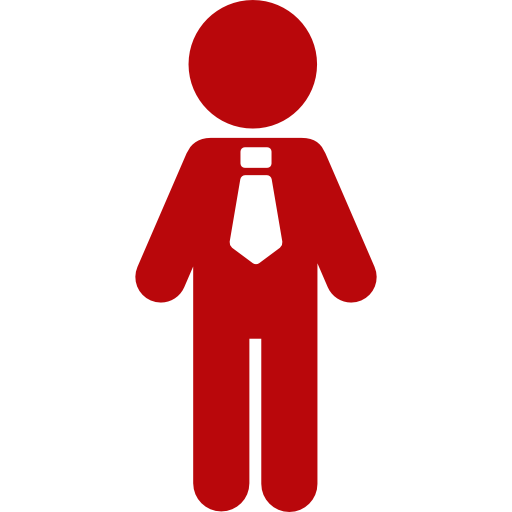 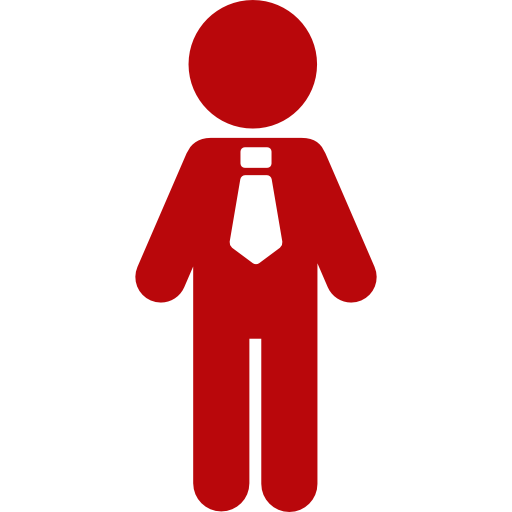 Оценщик
Оценщик
Проверяется на соотв. ФЗ и ФСО
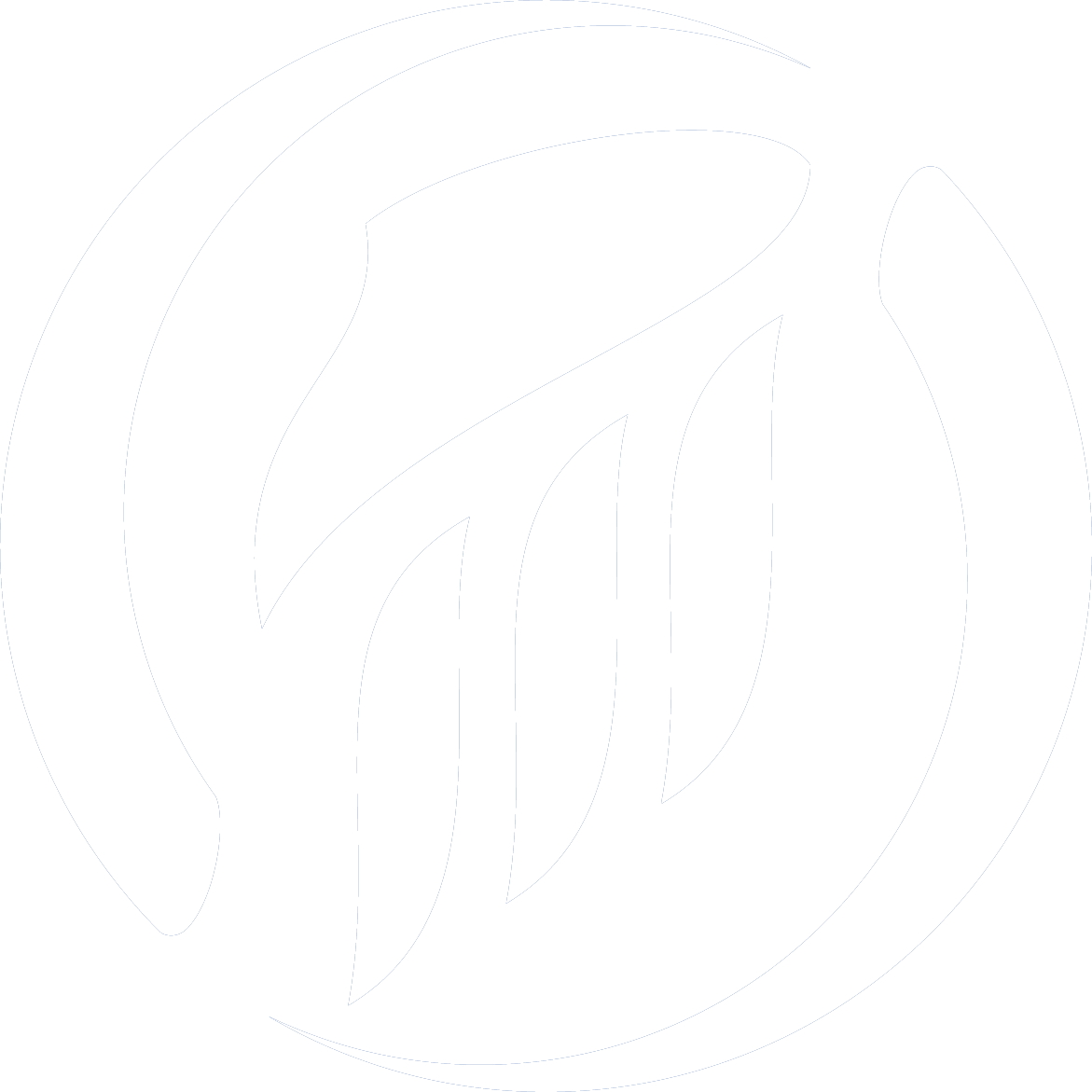 Рыночный диапазон
ДК
ДК
ЭС
ЭС
Независимая оценка  Рыночная стоимость
(морально-волевые)
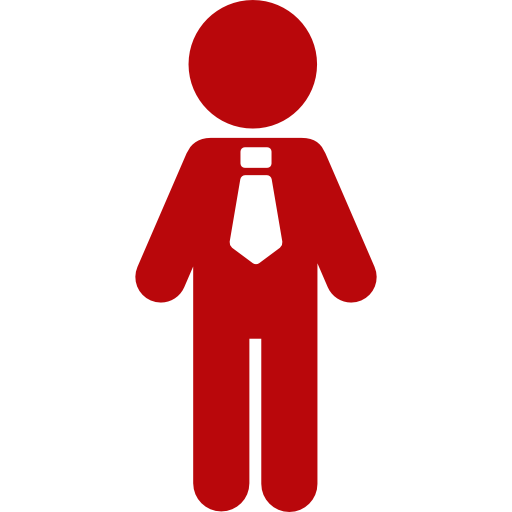 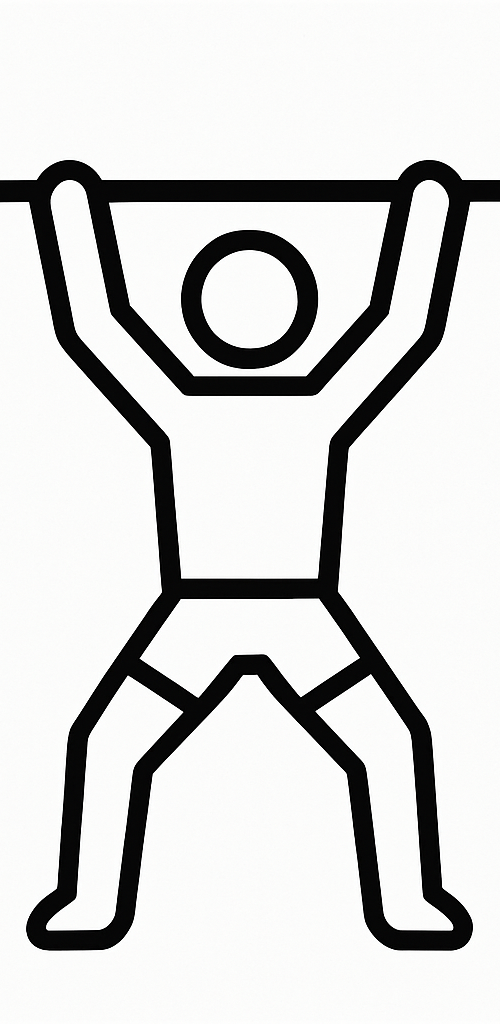 Зависимая оценка  Инвестиционная стоимость
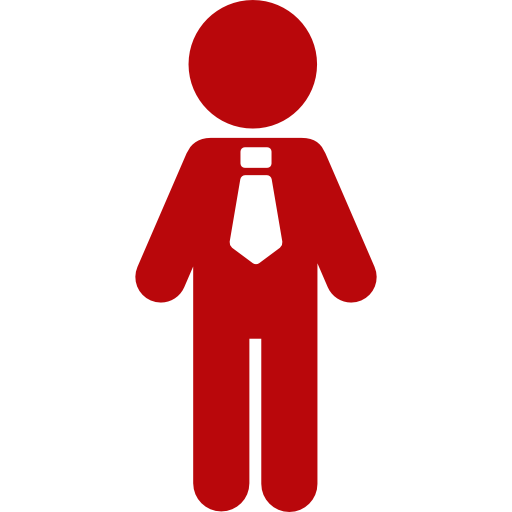 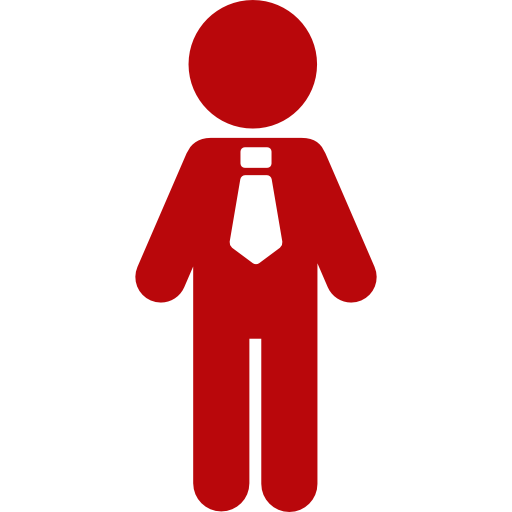 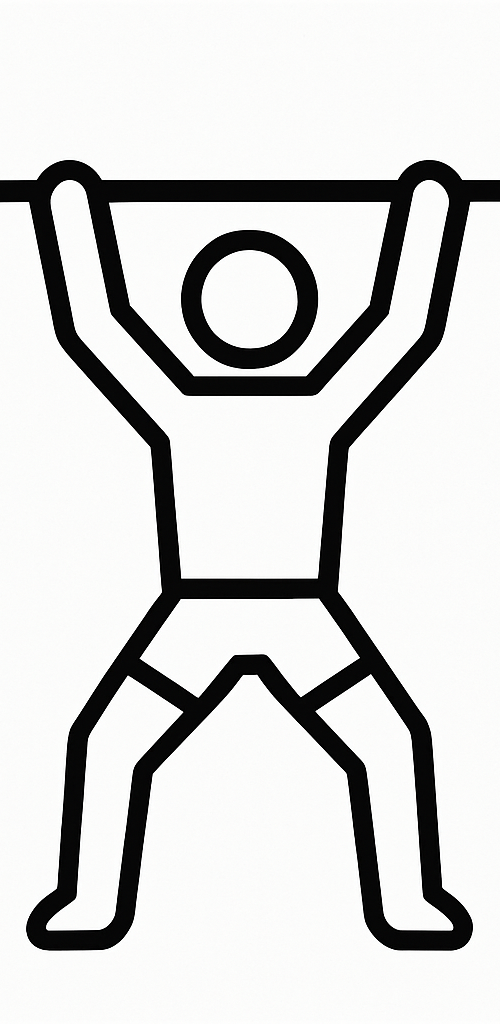 Взаимозависимая оценка  Равновесная стоимость
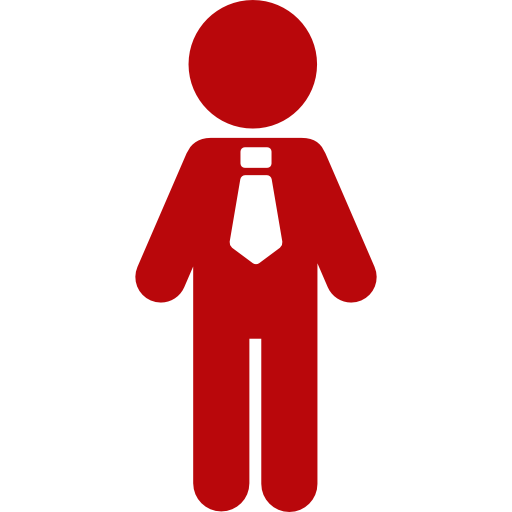 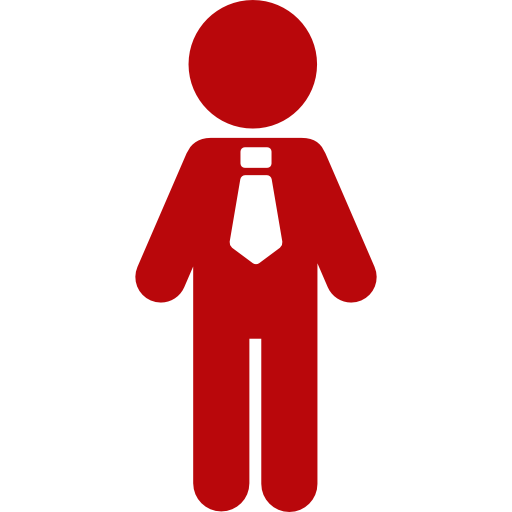 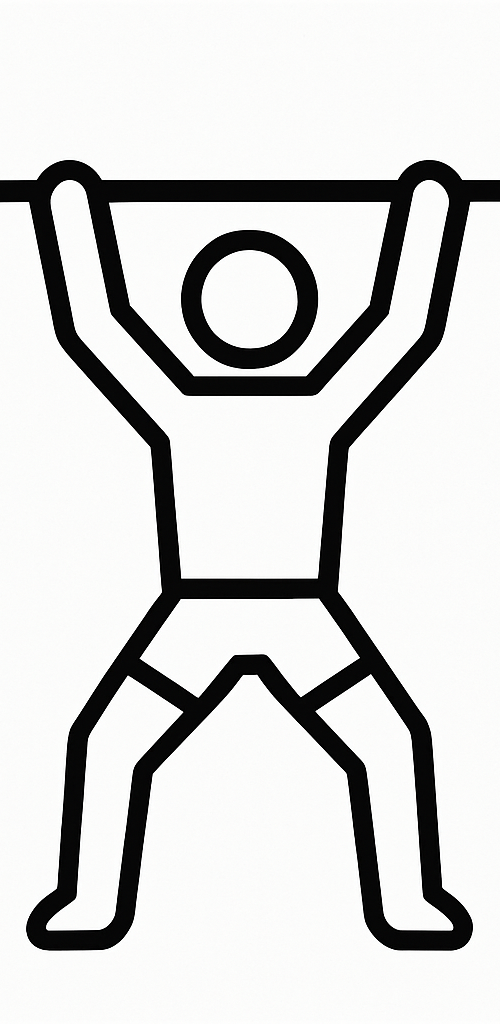 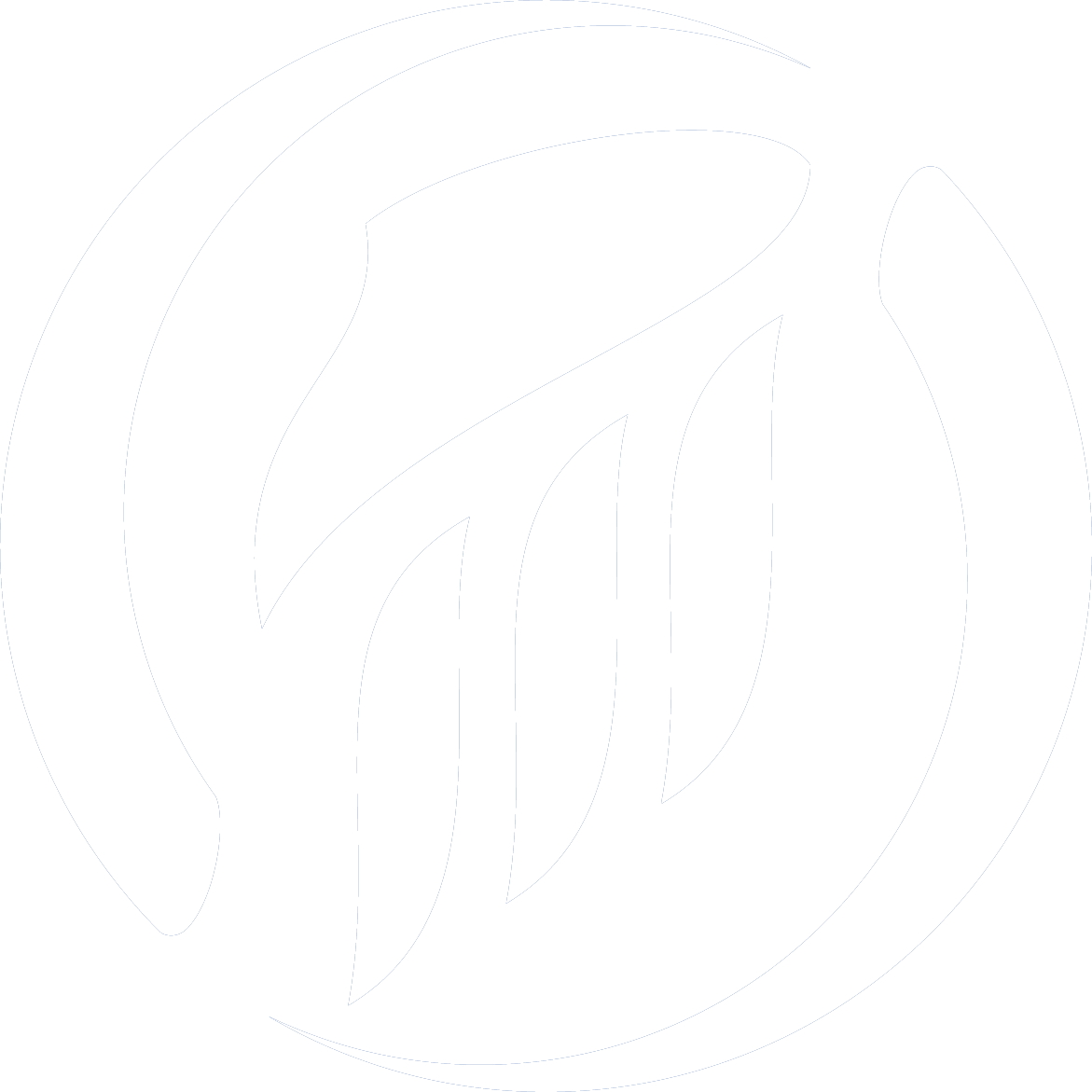 Типы проектов
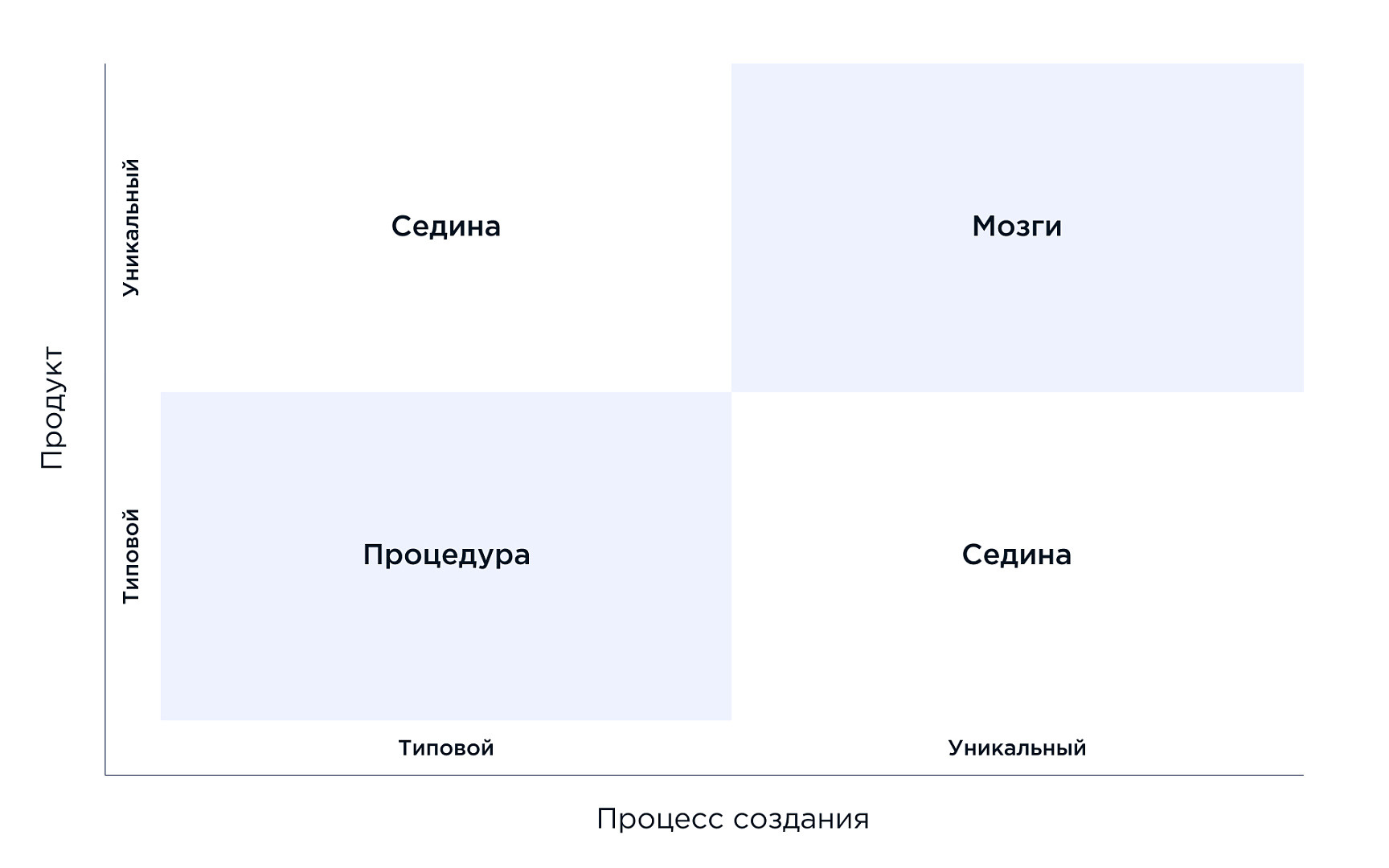 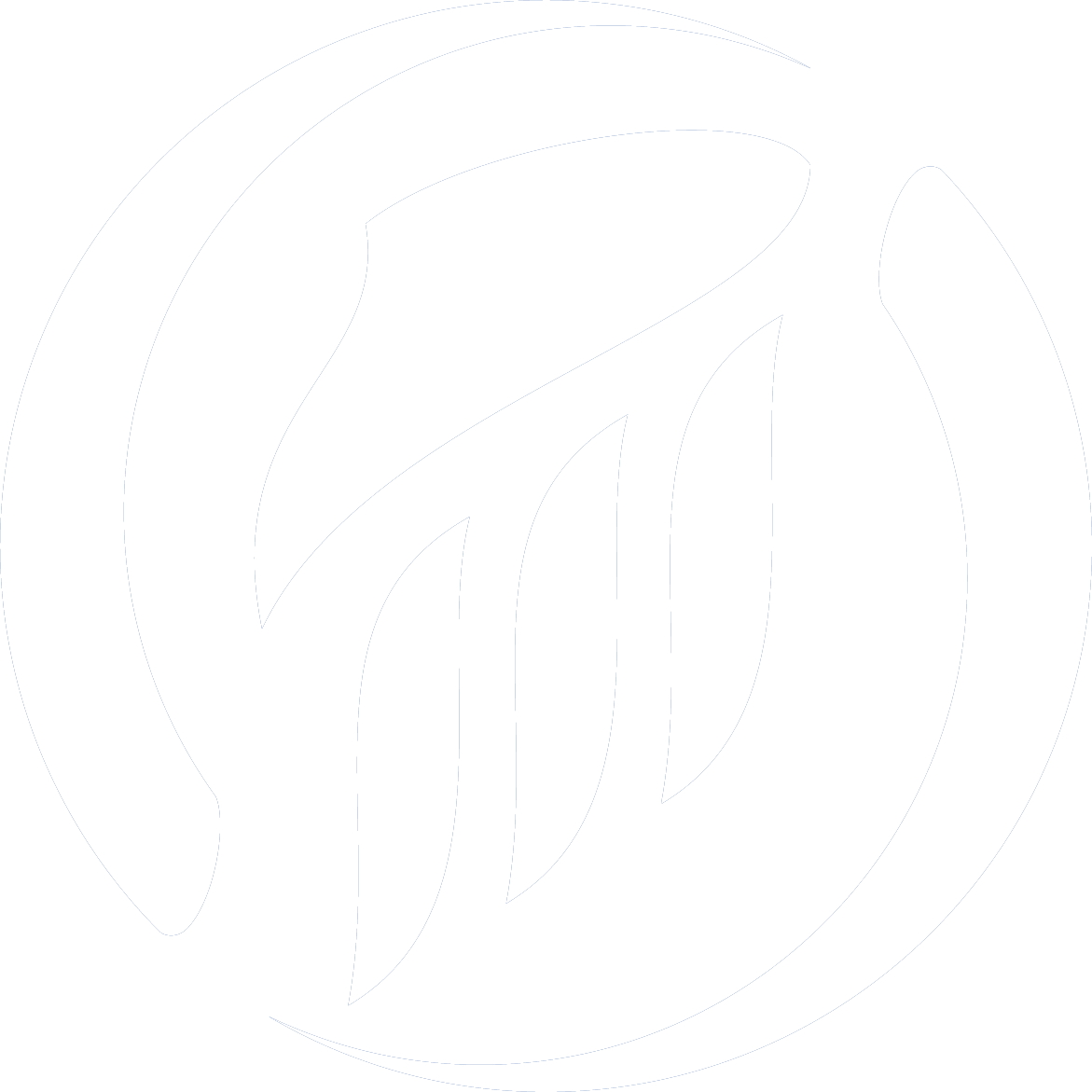 Спиральная динамика
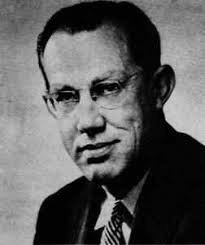 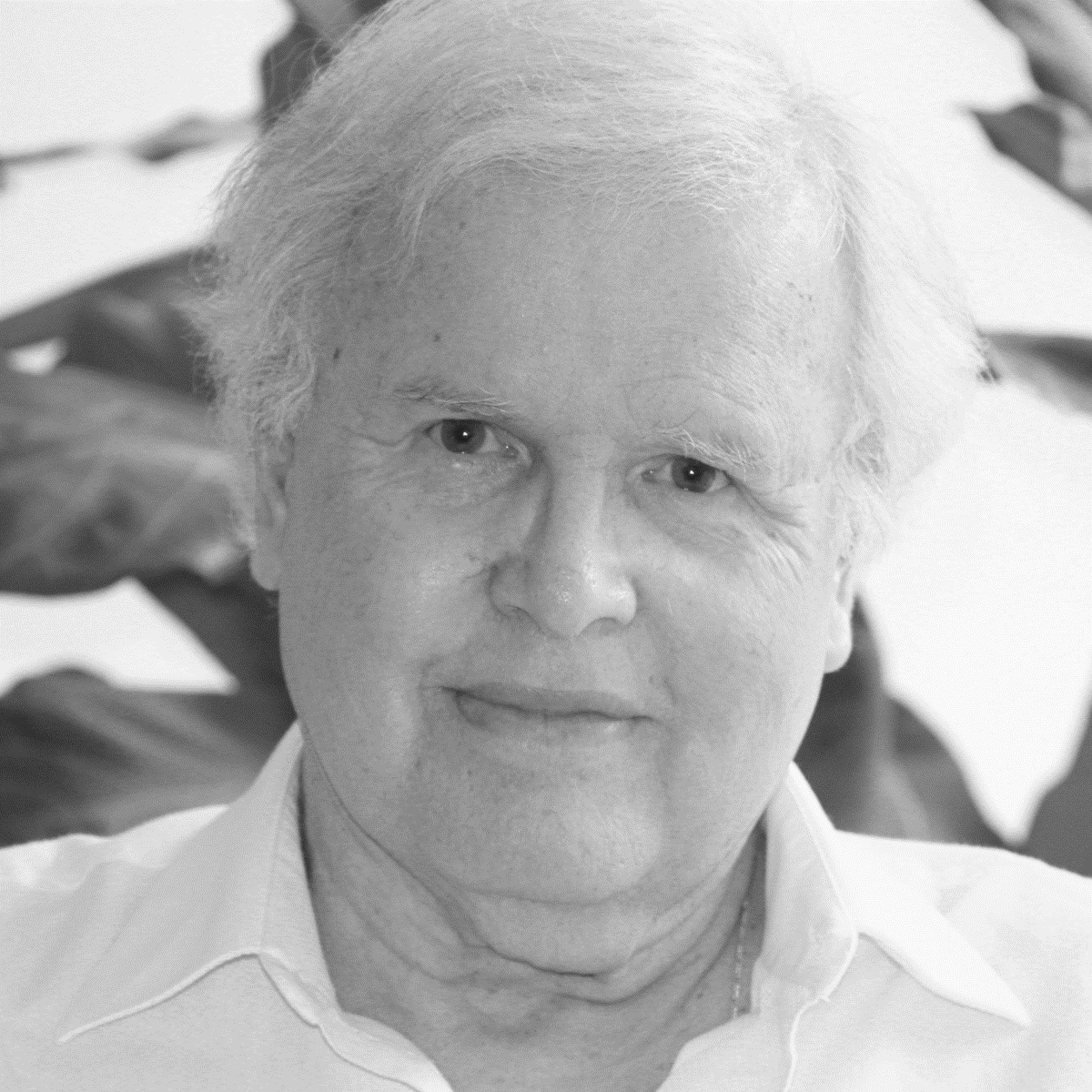 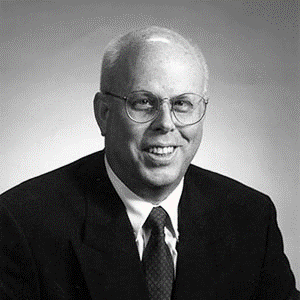 Крис Коуэн
Уильям Грейвз
Дон Бек
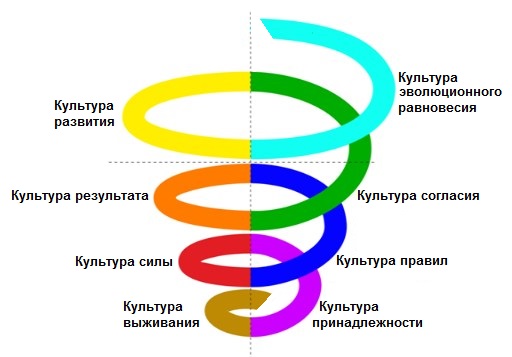 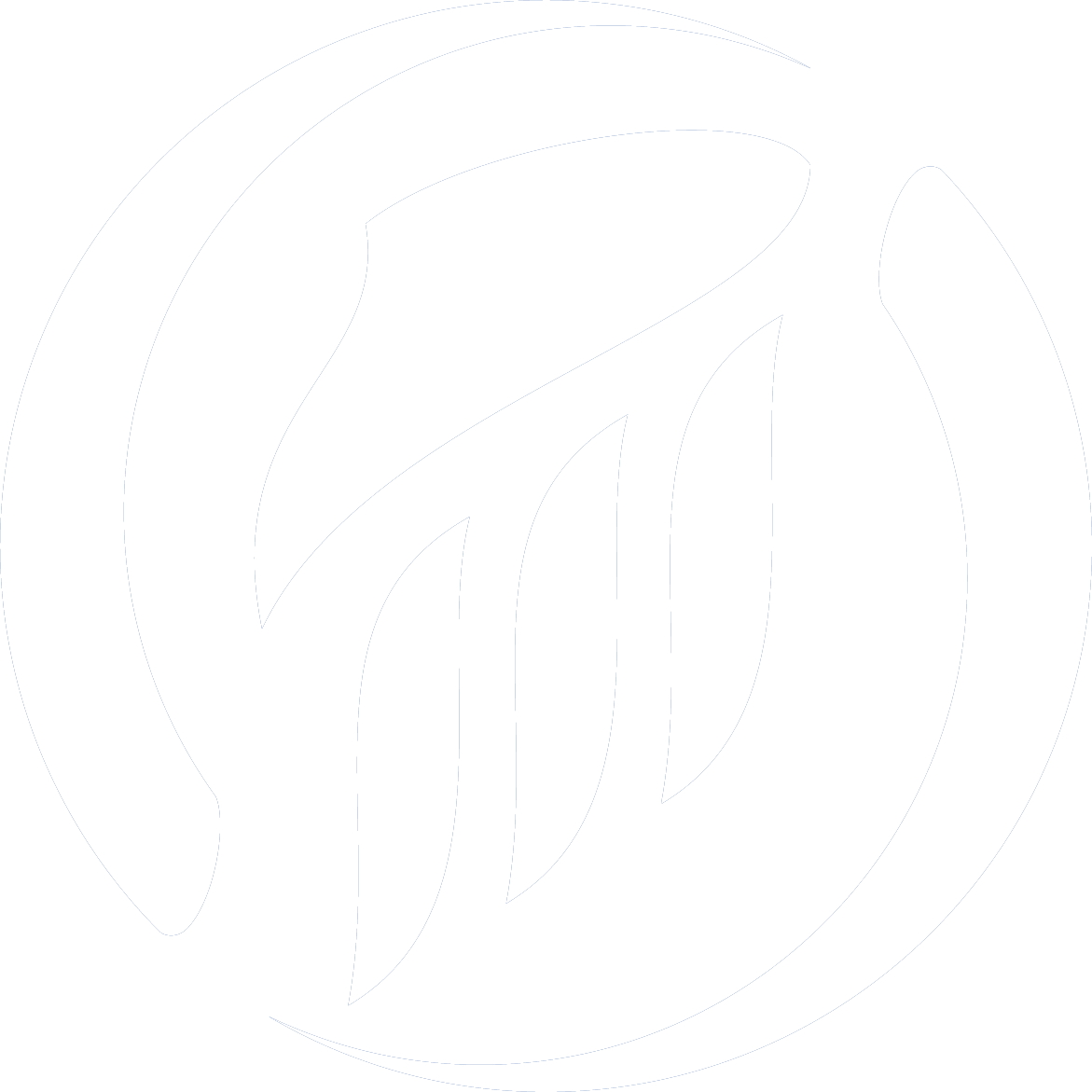 Характеристики уровней ценностей
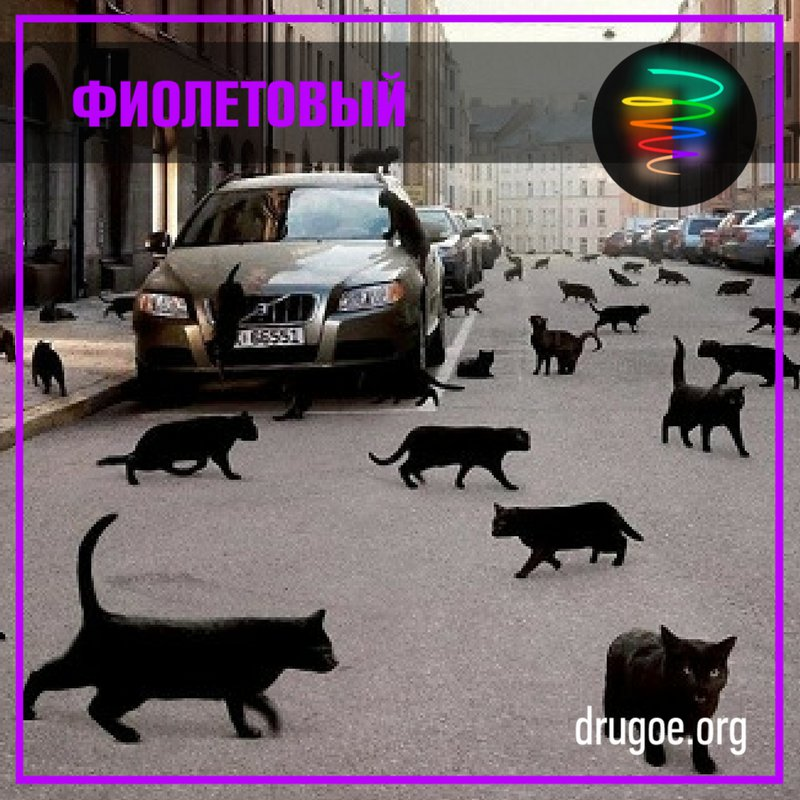 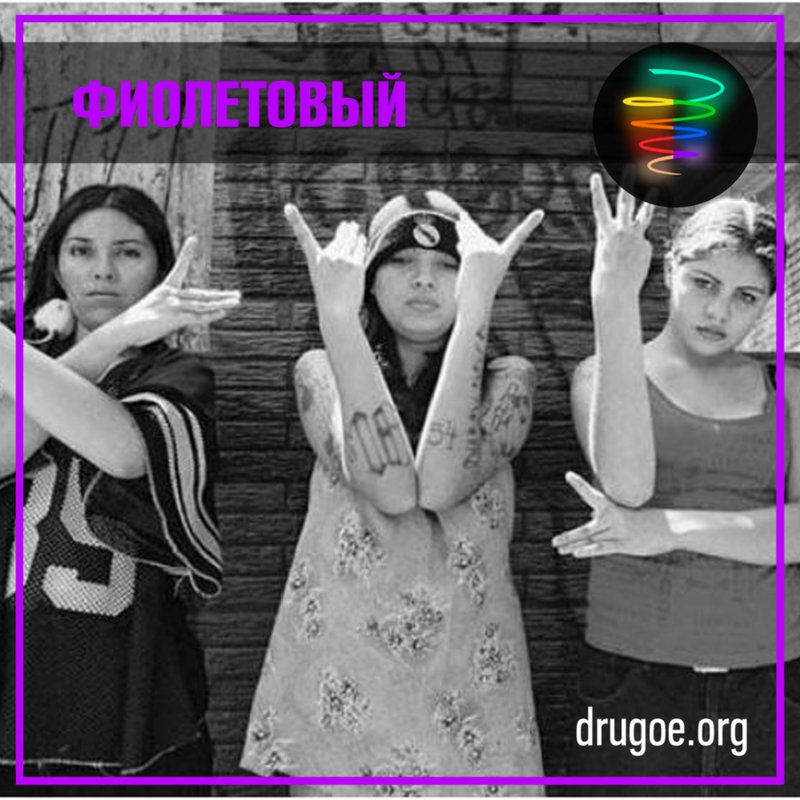 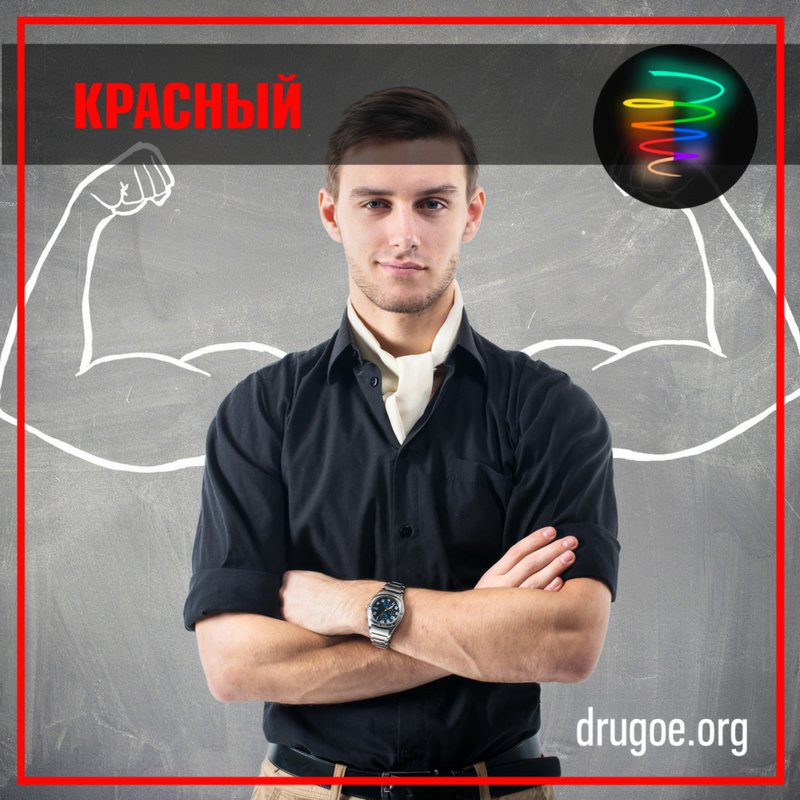 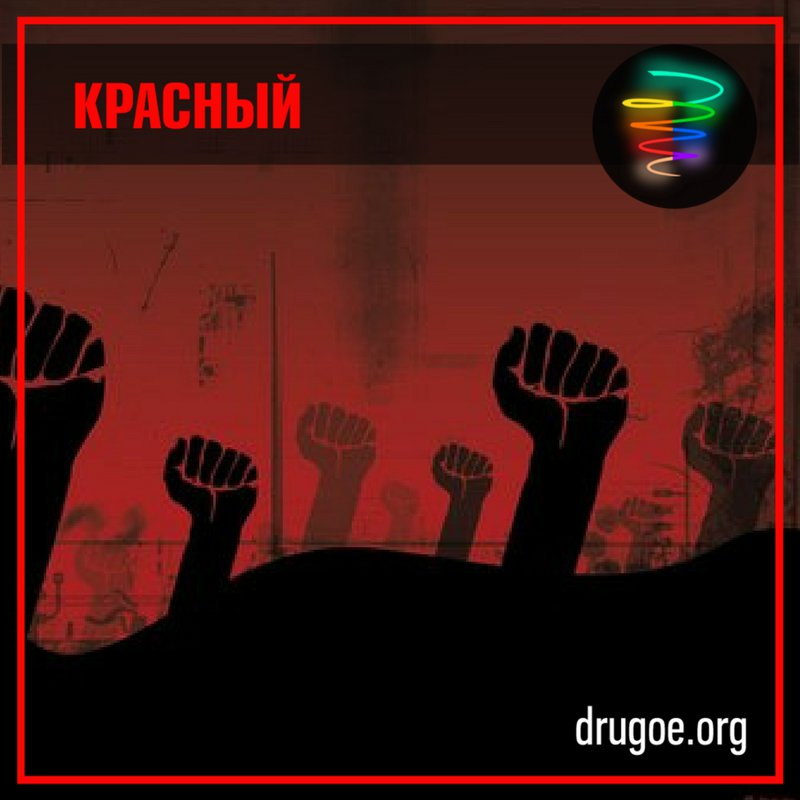 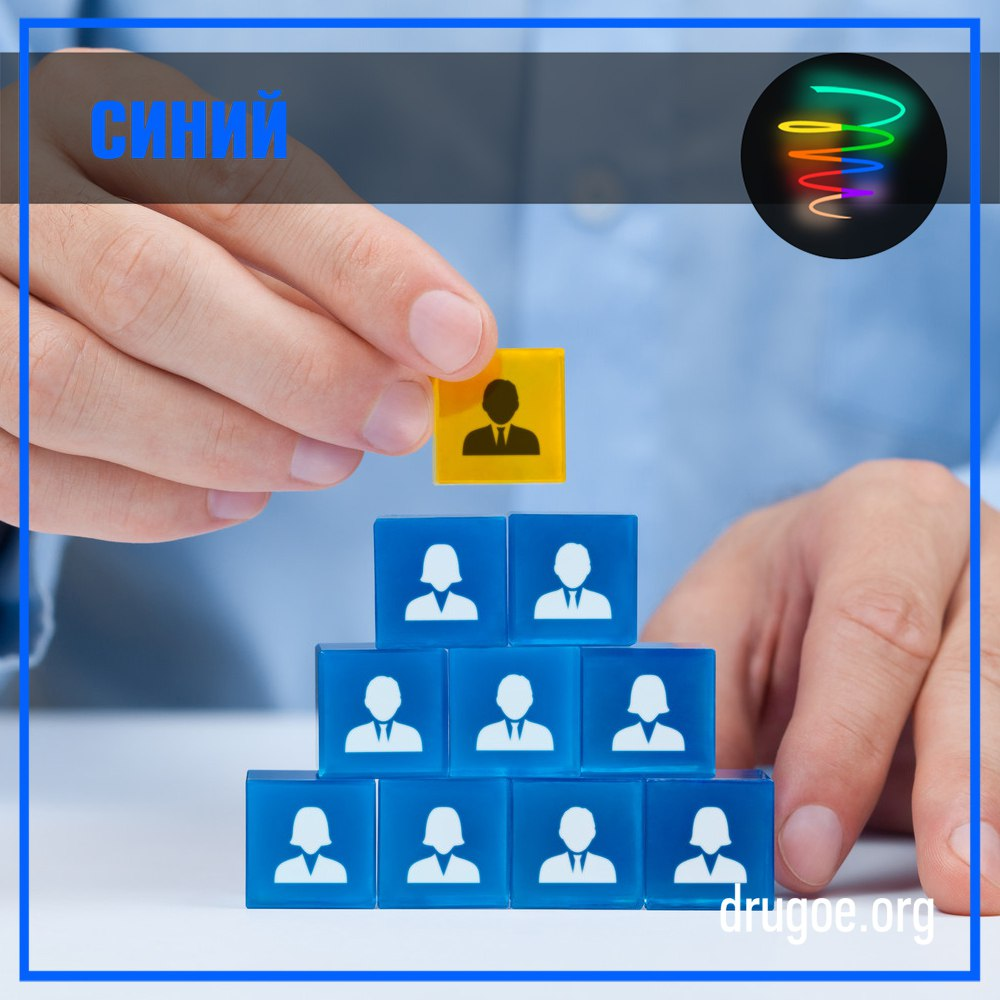 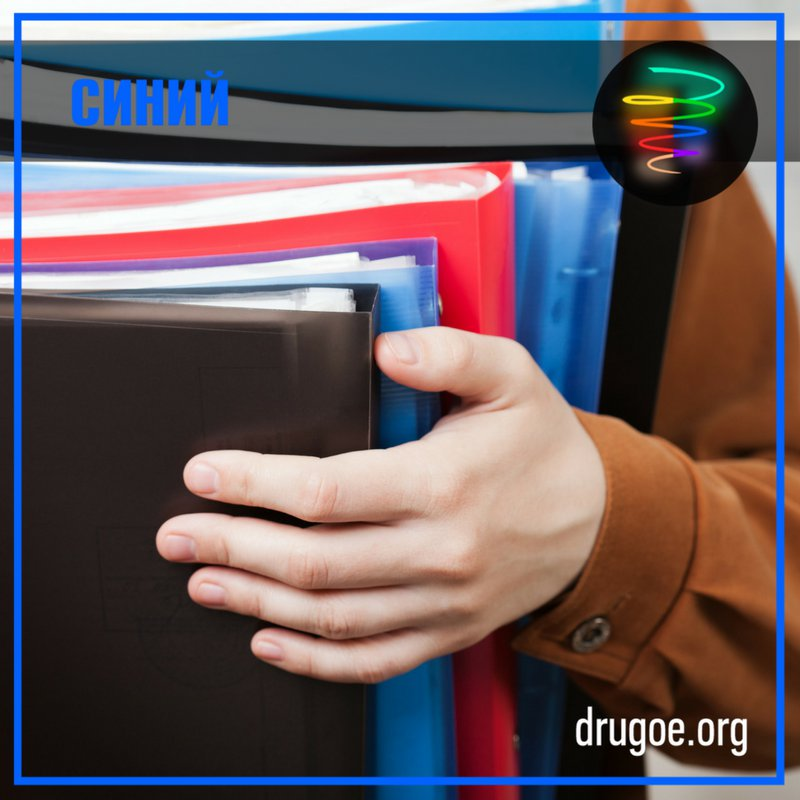 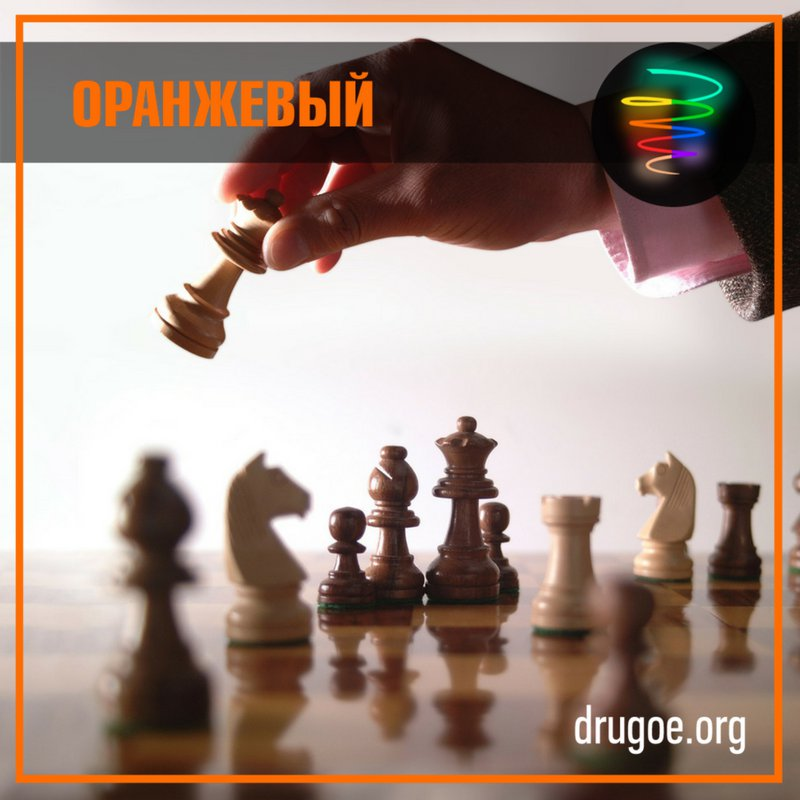 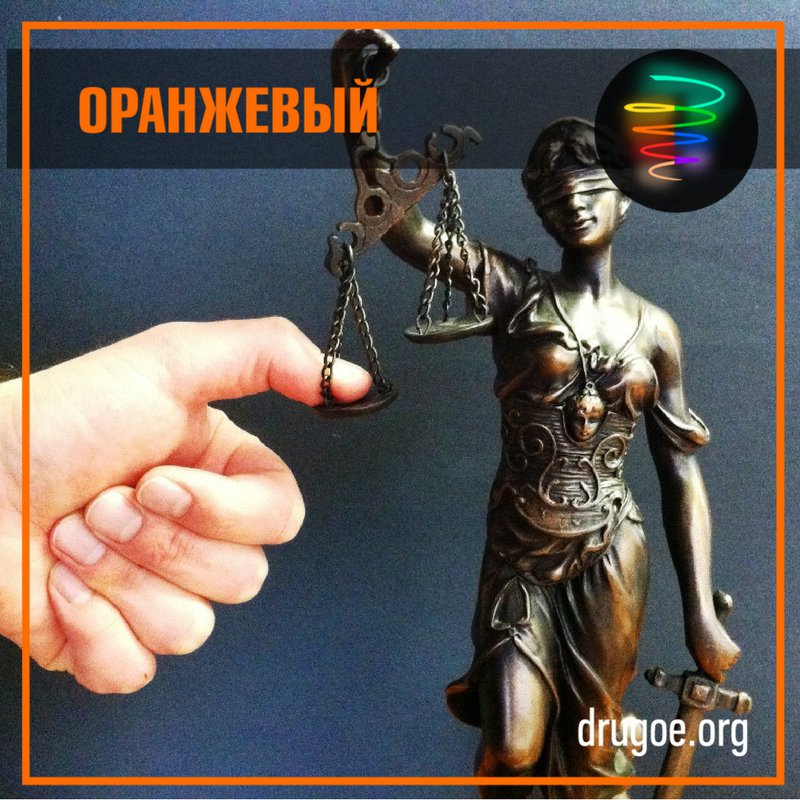 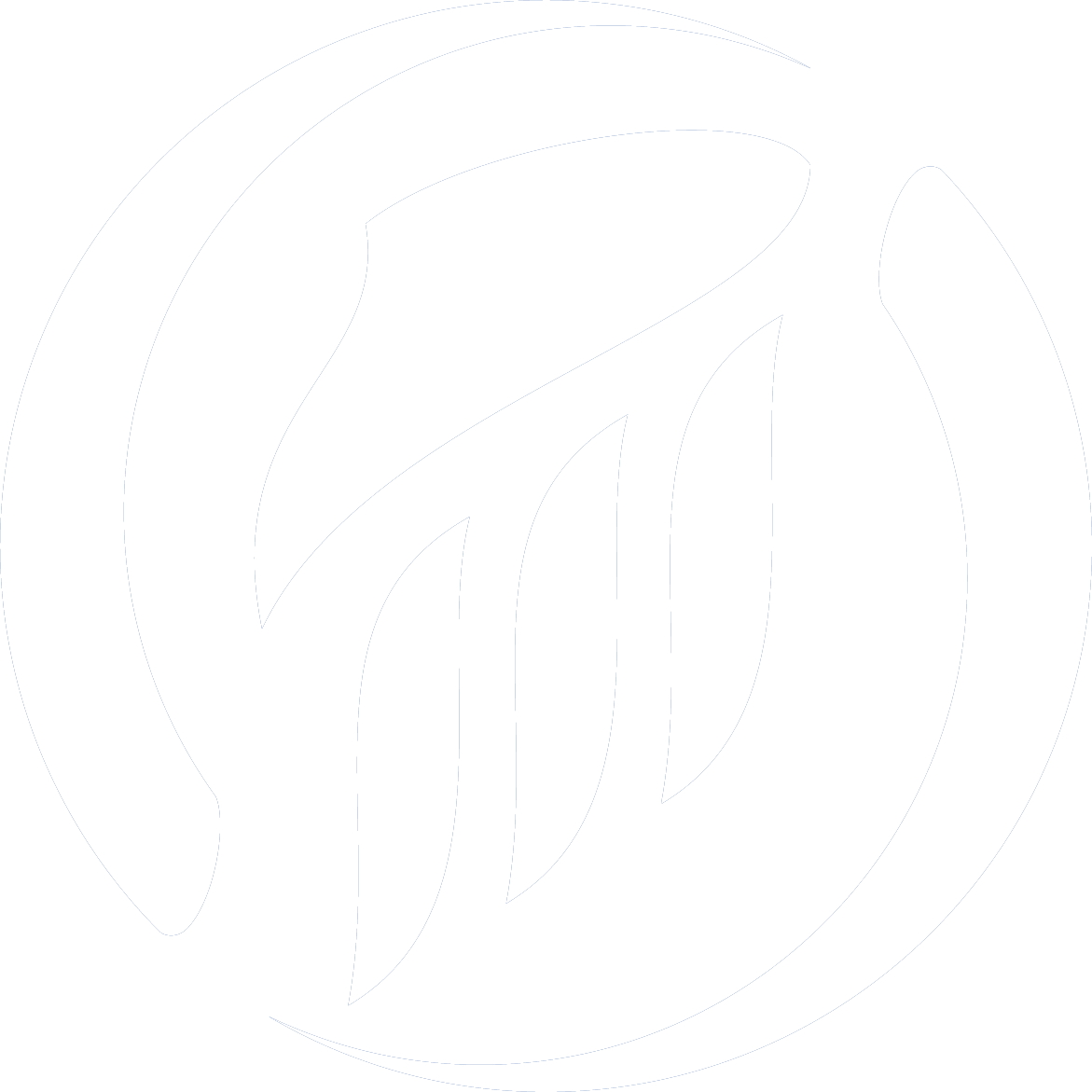 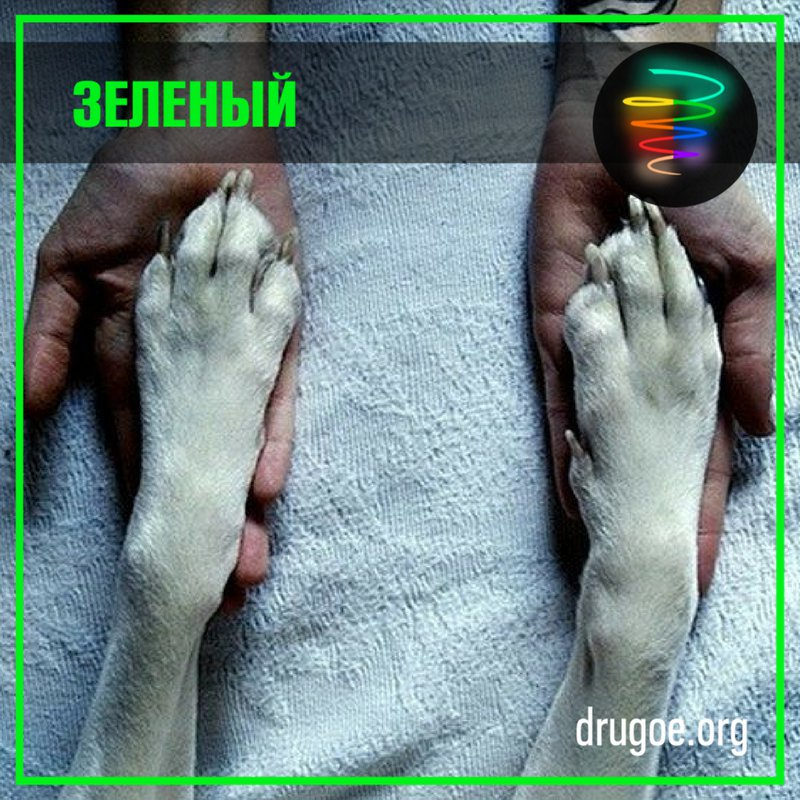 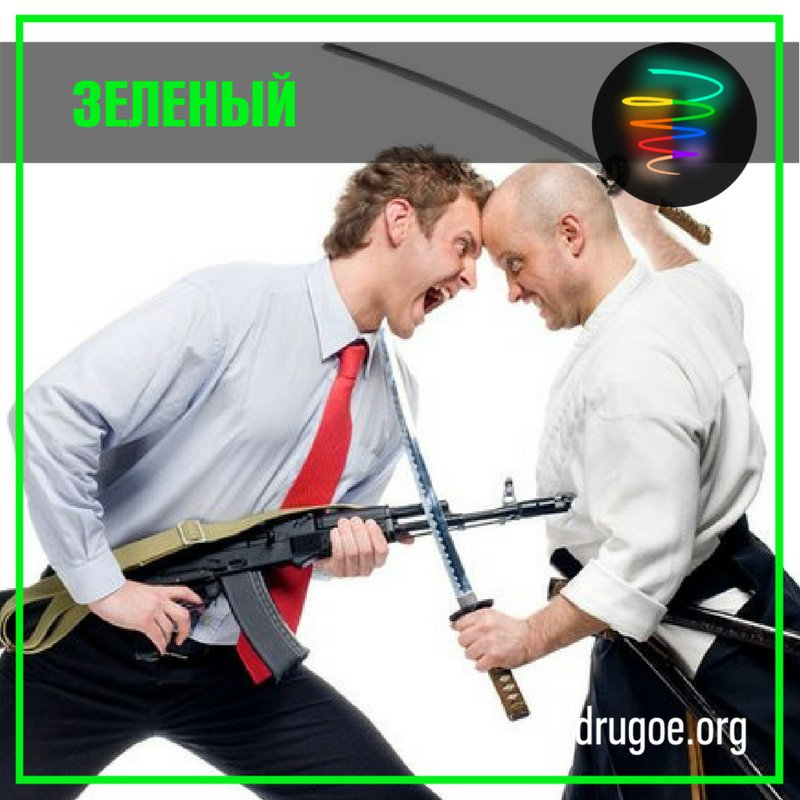 Отношение к правилам на разных уровнях ценностей
Правила не приживаются
Правила для других, но не для меня
Все равны перед правилами
Я знаю правила, но импровизирую ради успеха
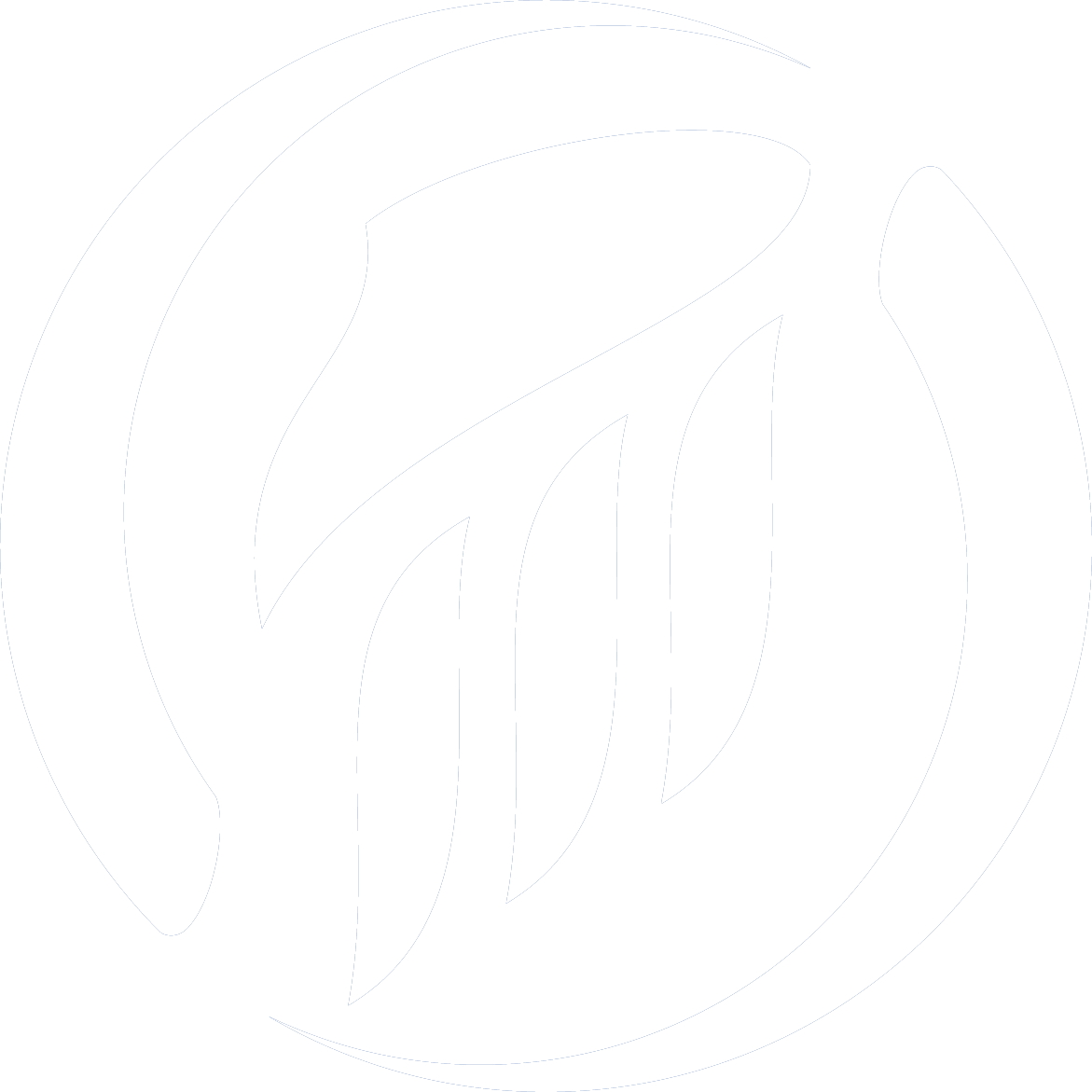 Принципы важнее правил
Модель SCORE
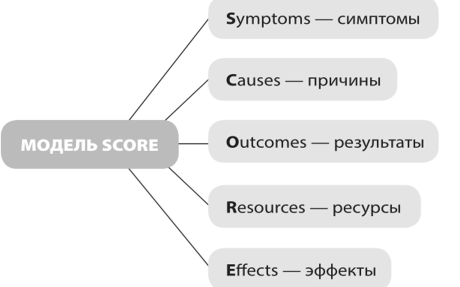 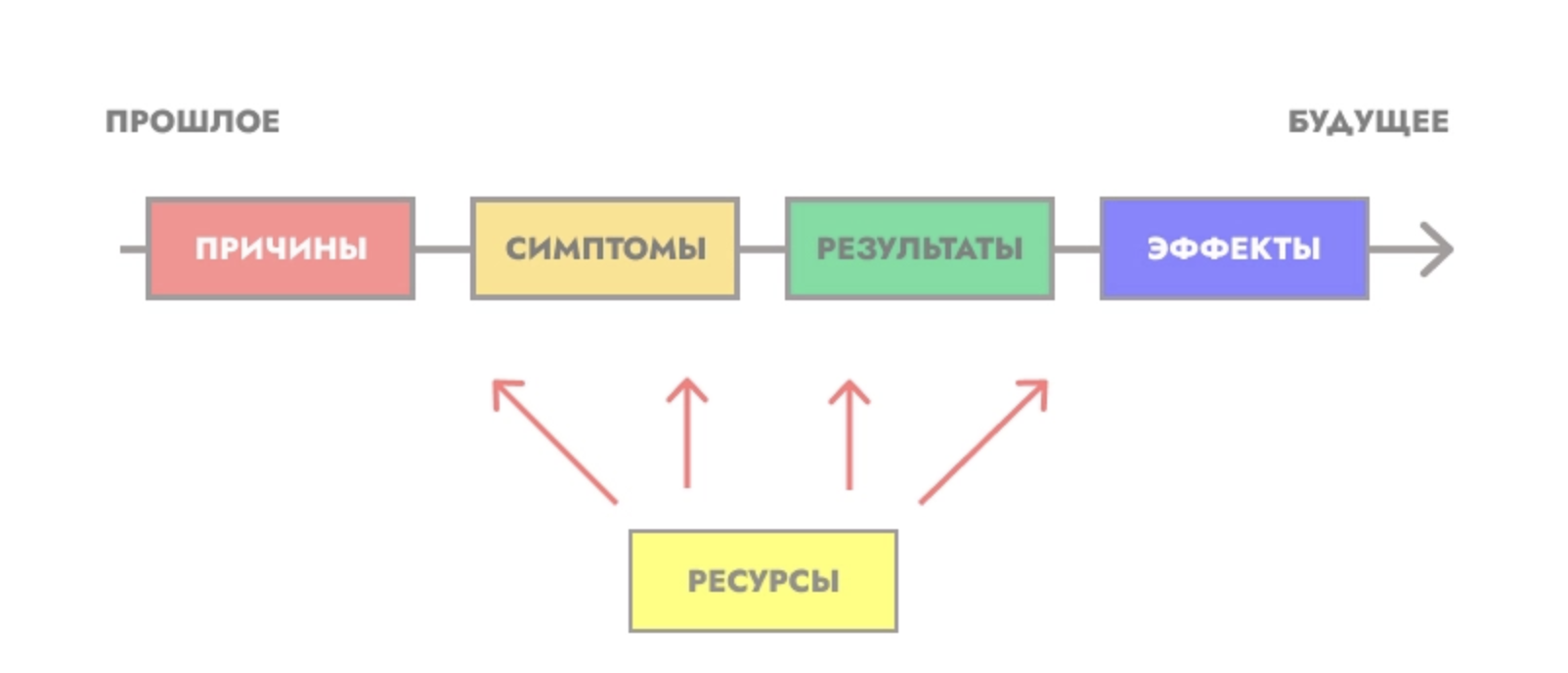 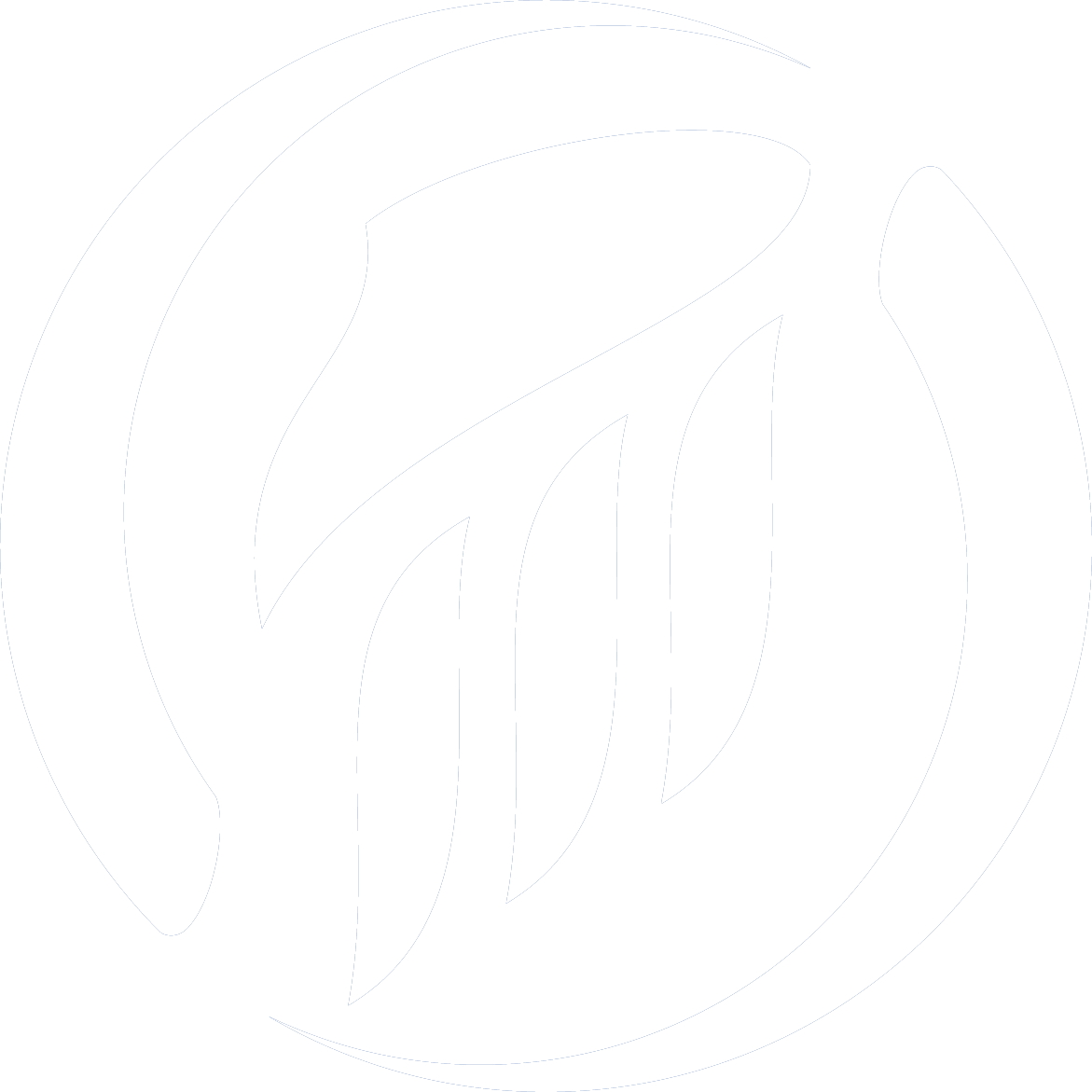 Таблица намерений
Намерение — то, на чем Вы сознательно или бессознательно концентрируете Вашу энергию. Ваше намерение – это то, к чему Вы прикладываете усилия, чтобы оно произошло, и что является наиболее важным для Вас в данный момент.
Обязательство — заявление или сообщение о Ваших намерениях на будущее в целях сотрудничества. Обязательство требует от Вас, чтобы Вы придерживались своих намерений и согласовывали их с ранее поставленными целями, а не позволяли бы переключать свое внимание на другие несовместимые цели или обстоятельства текущего момента. Ваше обязательство может измеряться долгосрочной средней направленностью Ваших намерений и достигнутыми результатами.
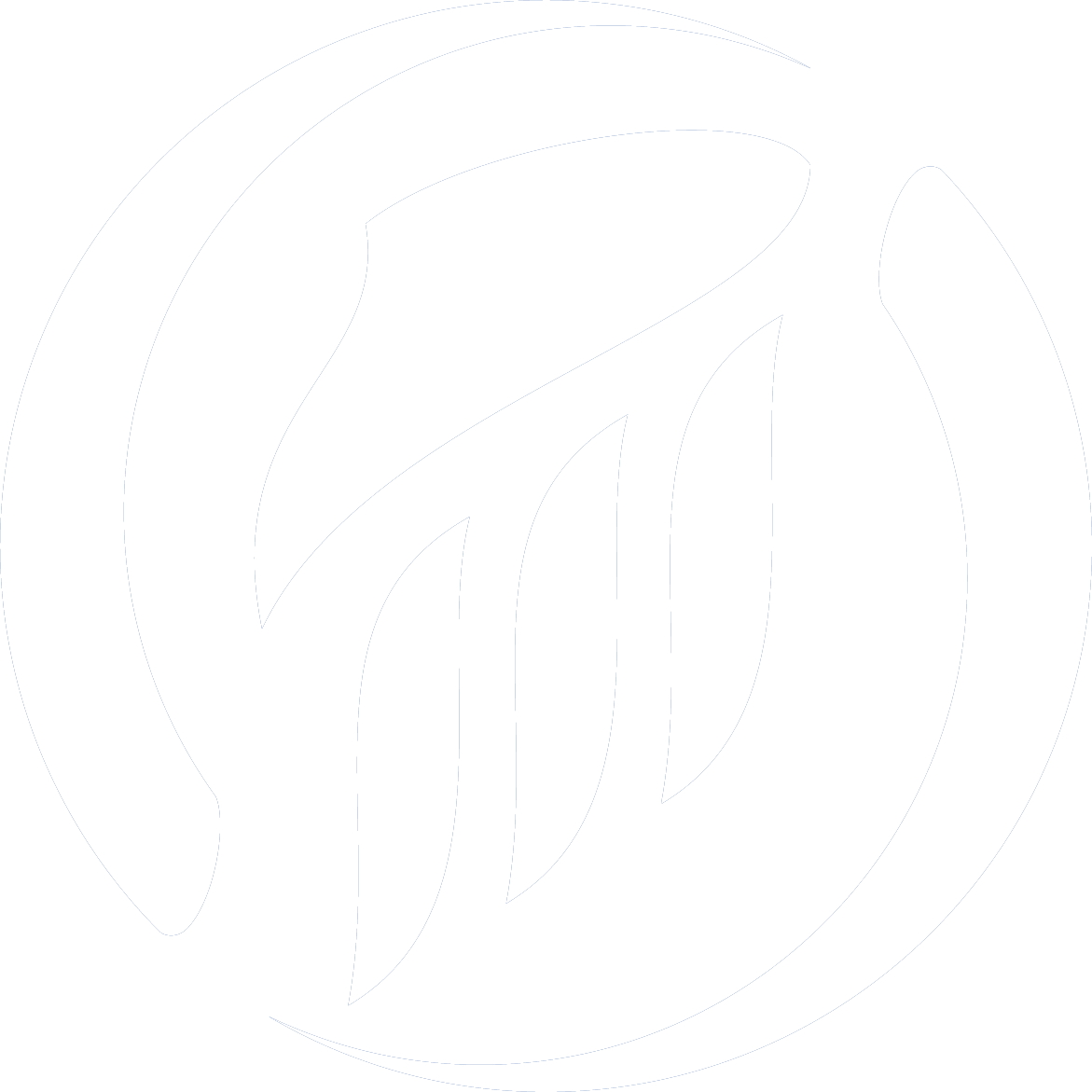 Позиции восприятия
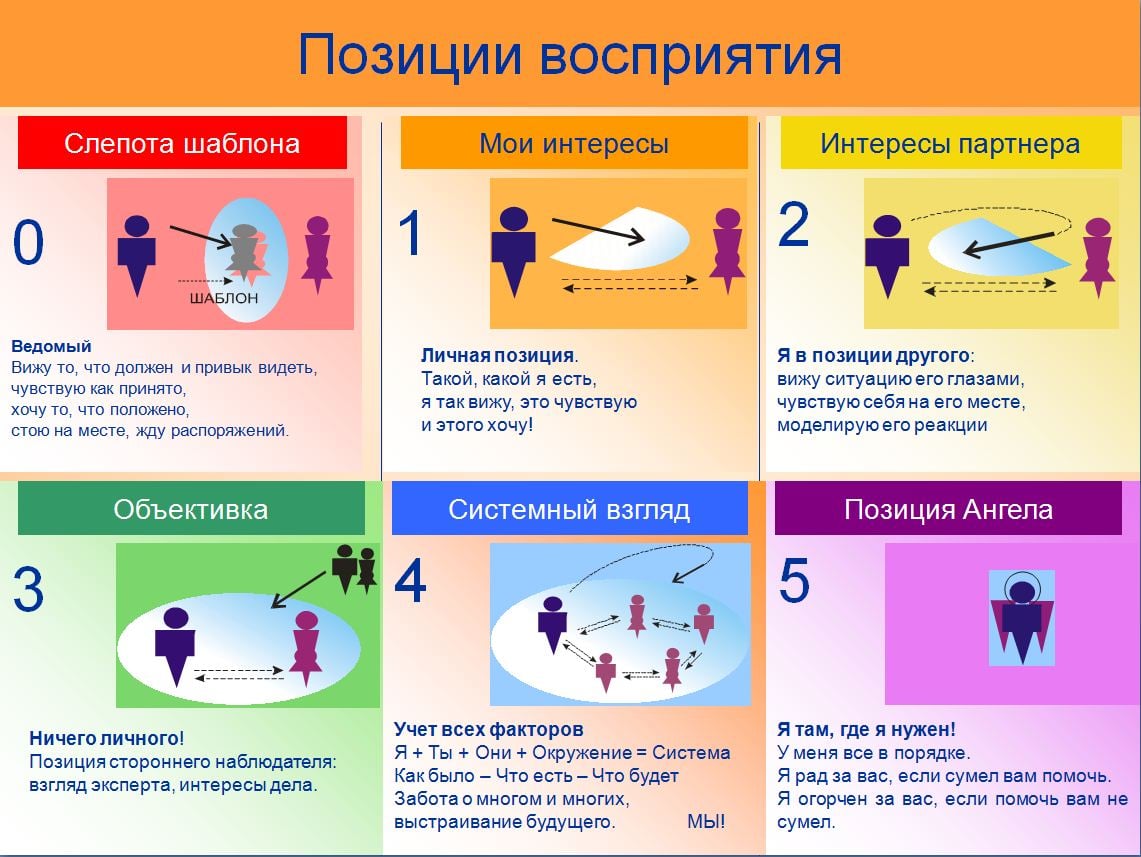 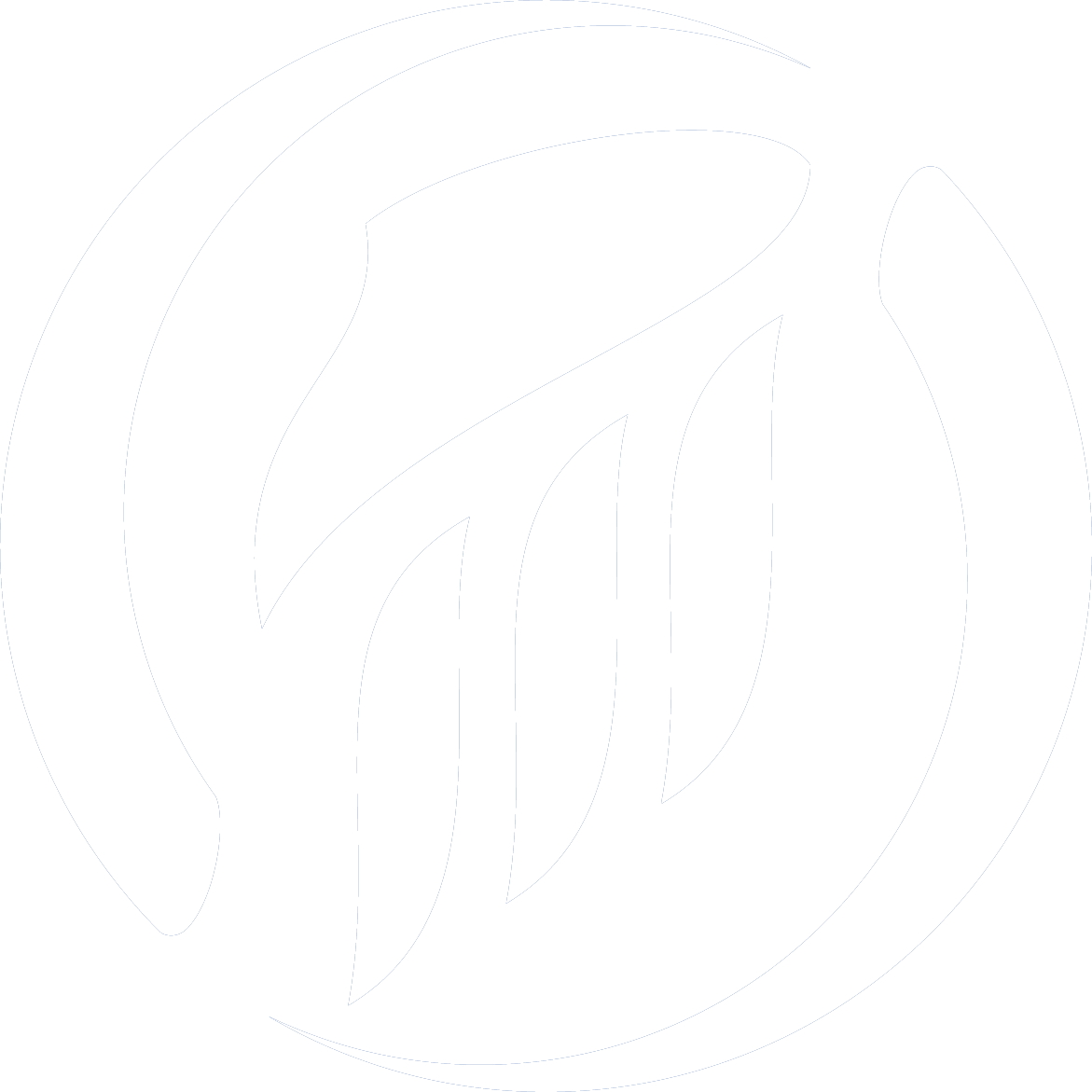 Спасибо за внимание!
Михаил Зельдин
Аверс
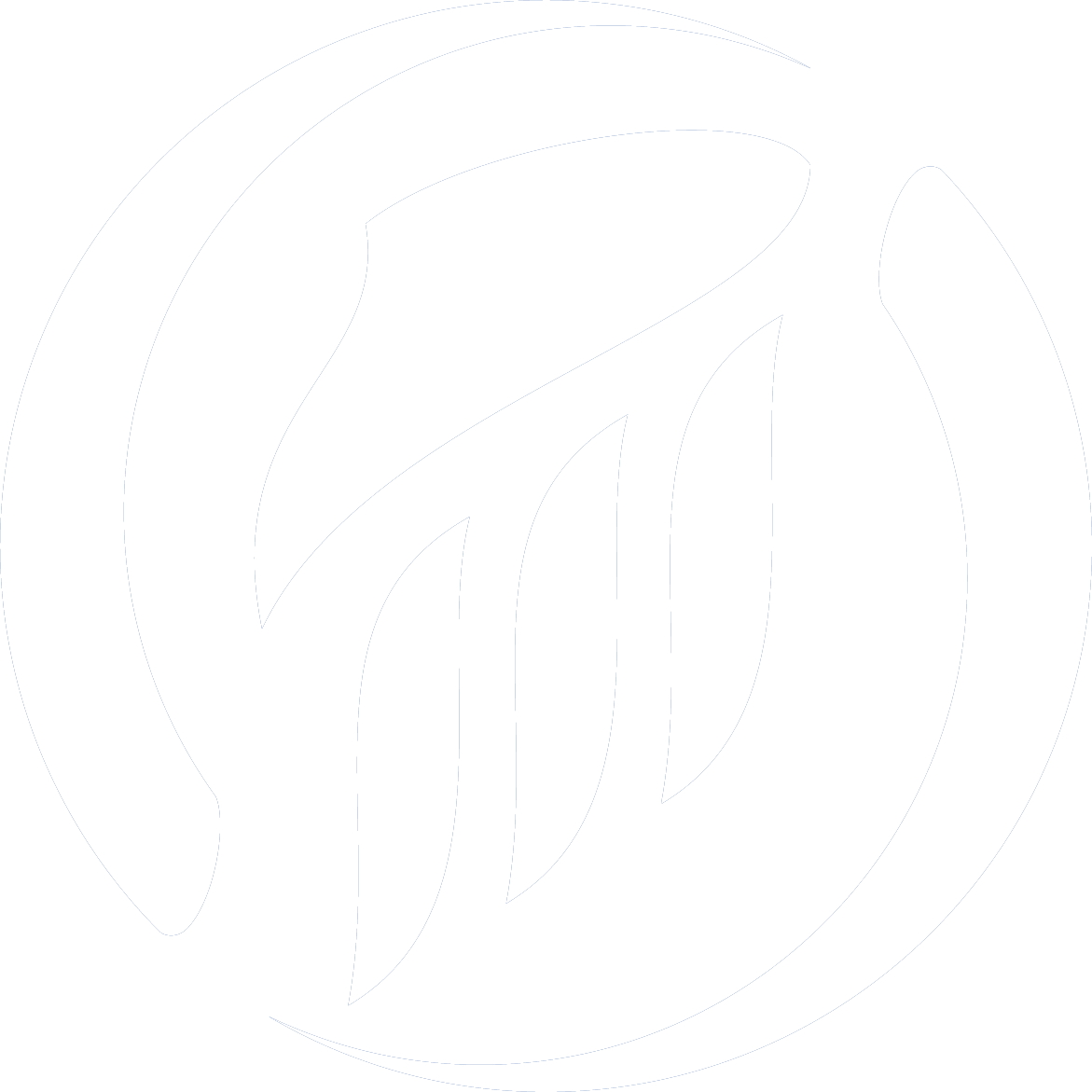 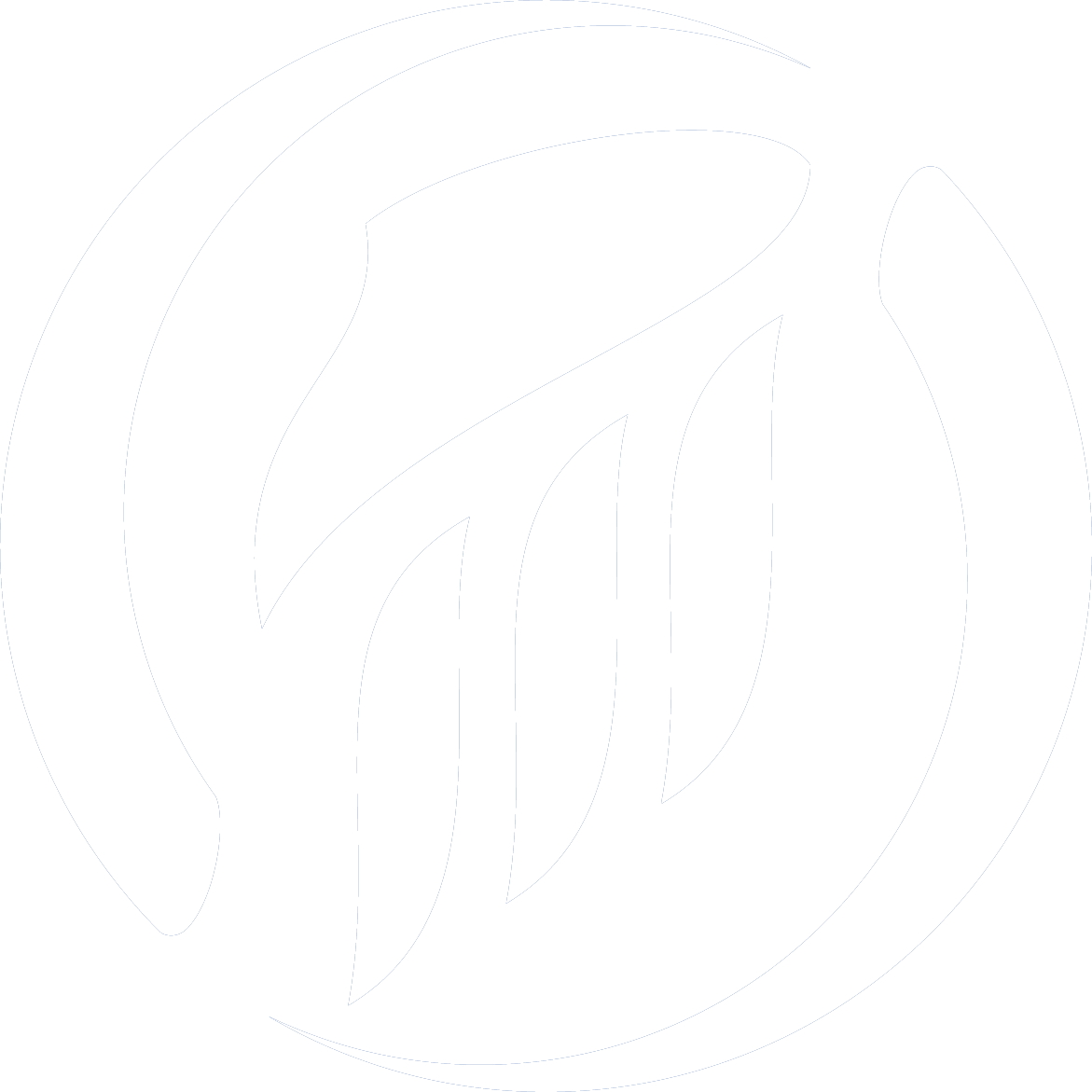 www.avg.ru